Monetary Bulletin 2016/4
Charts
Monetary Bulletin2016/4
Chapter I
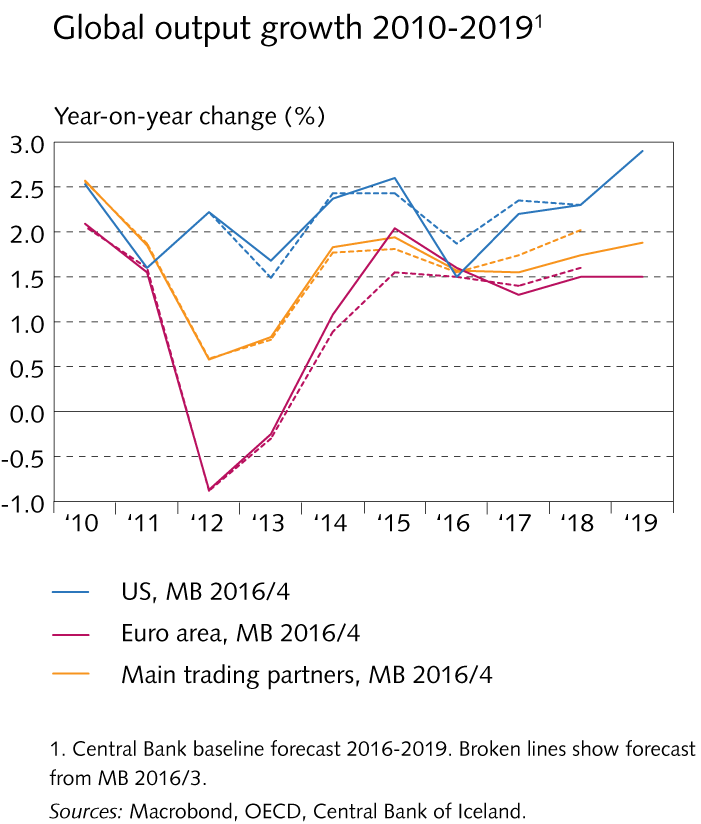 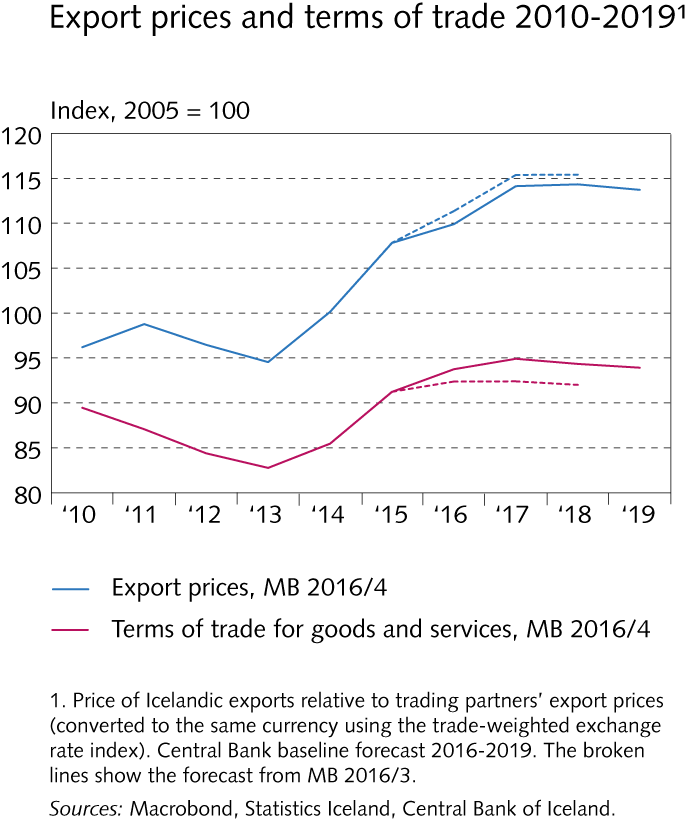 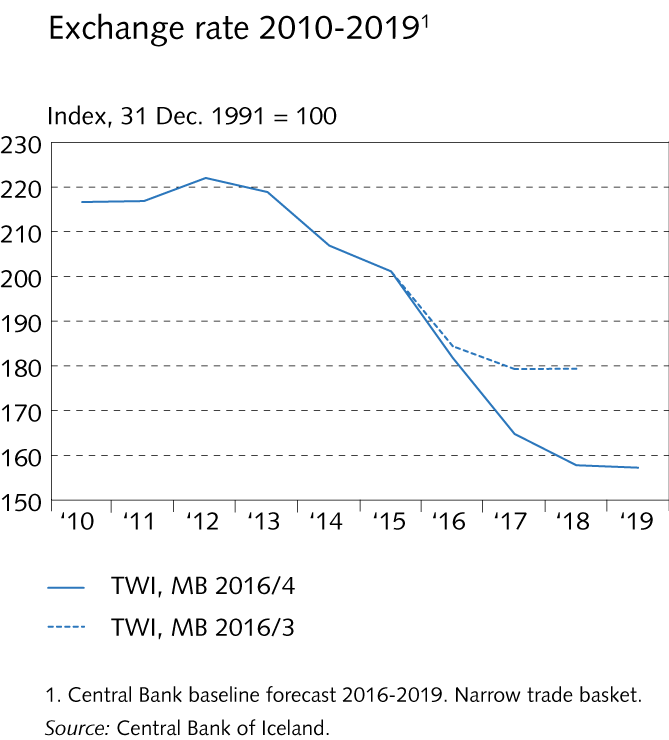 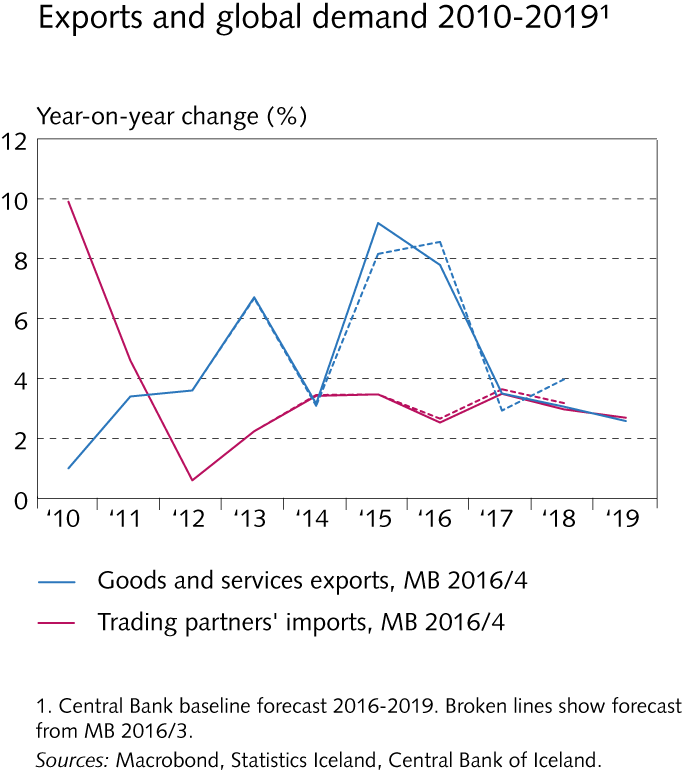 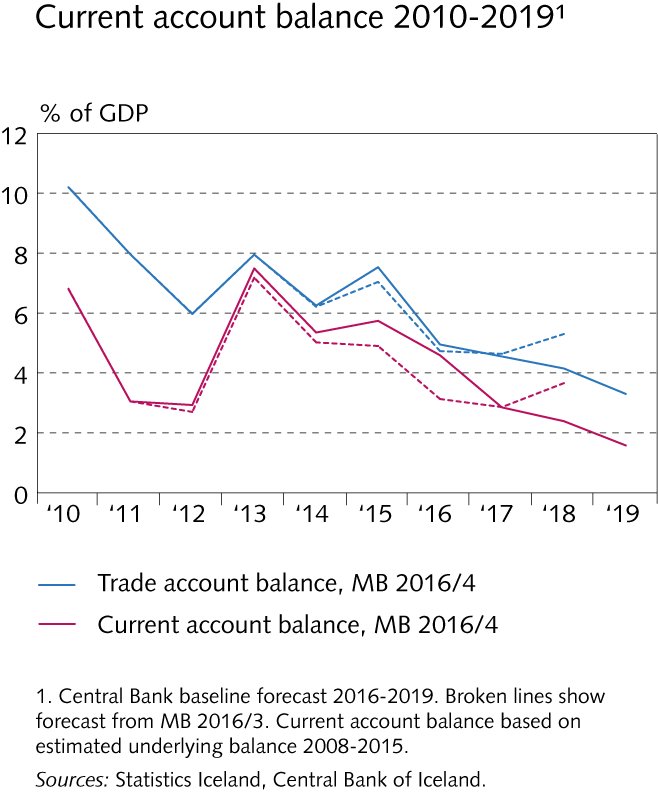 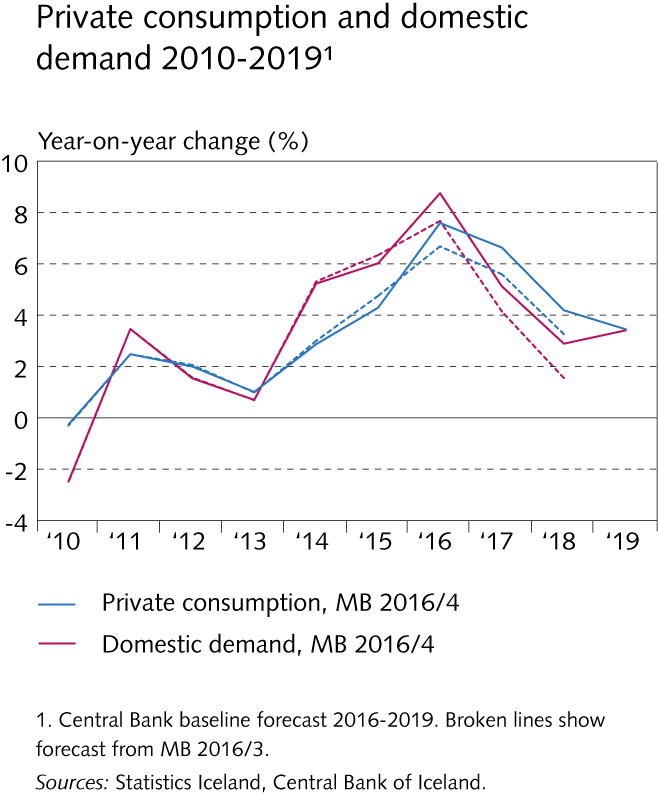 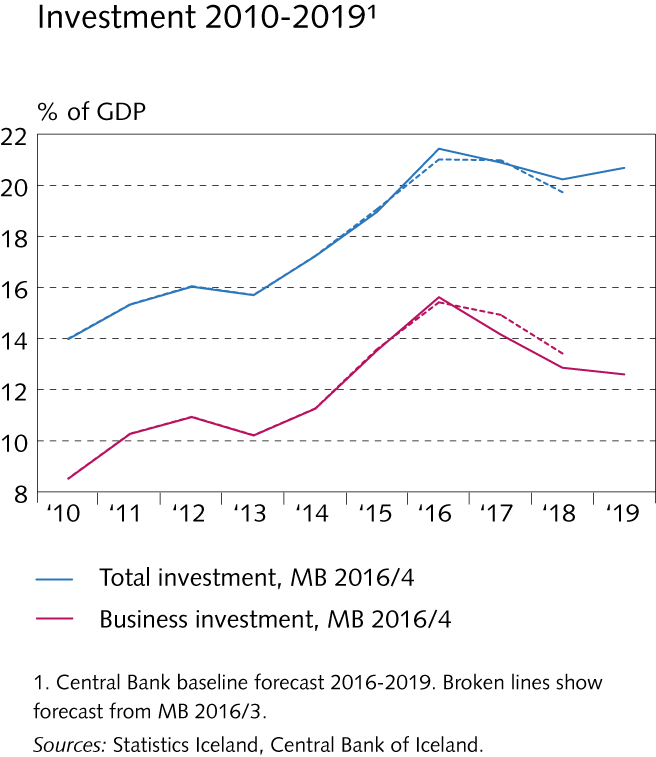 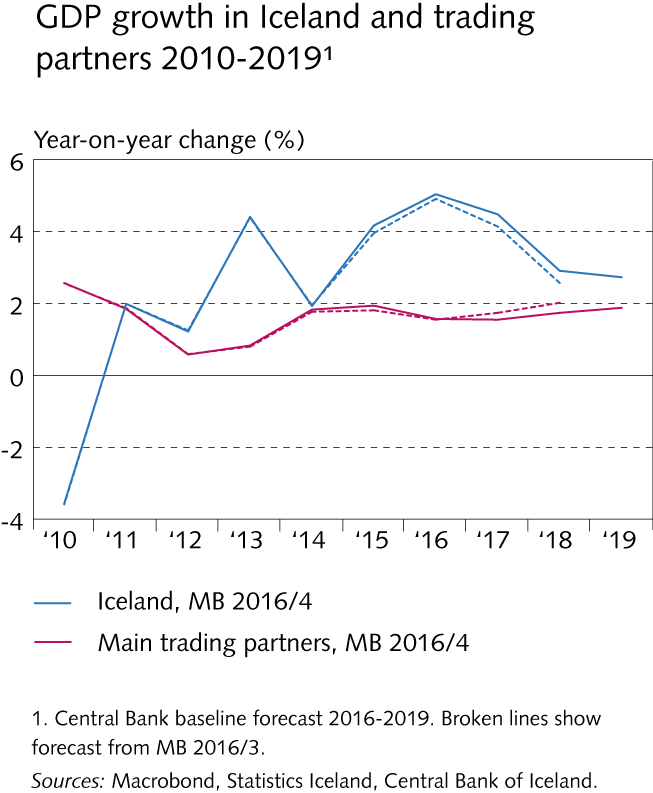 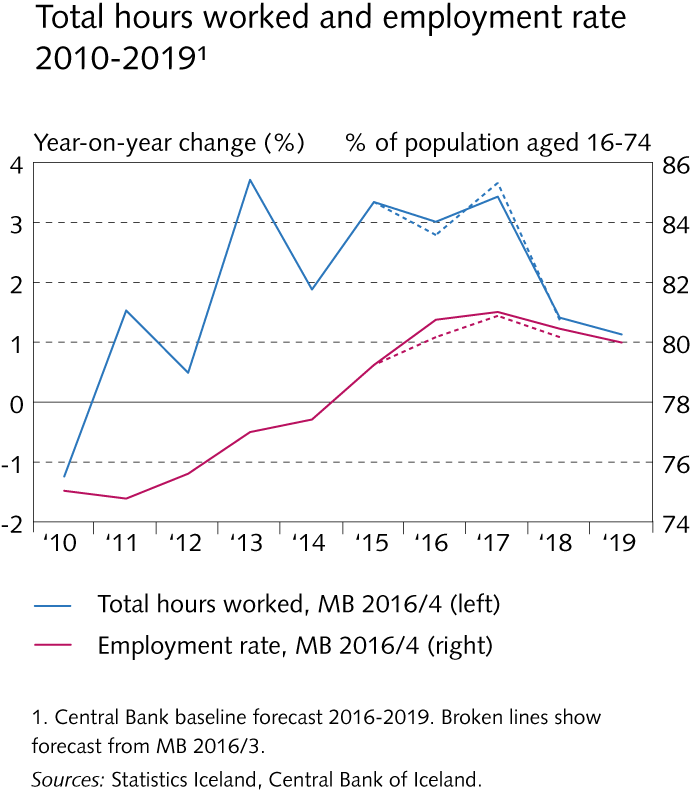 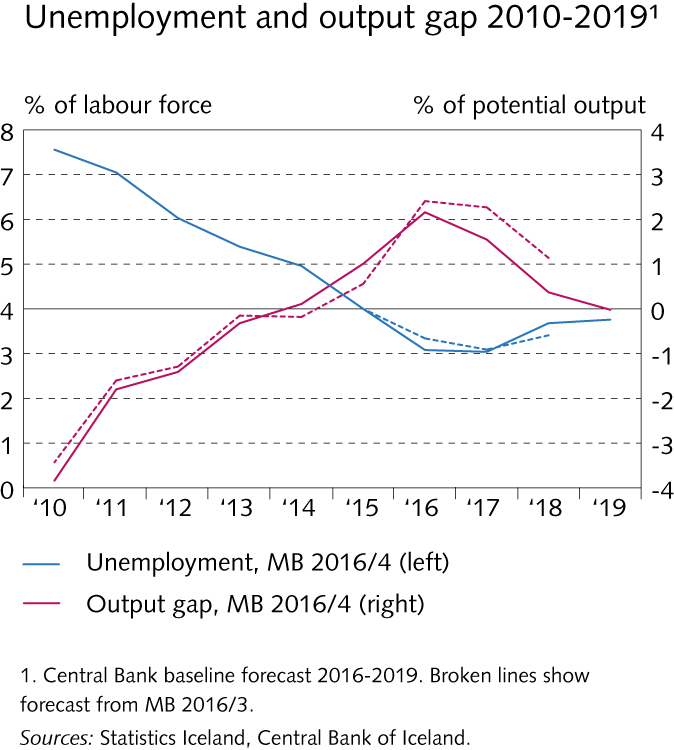 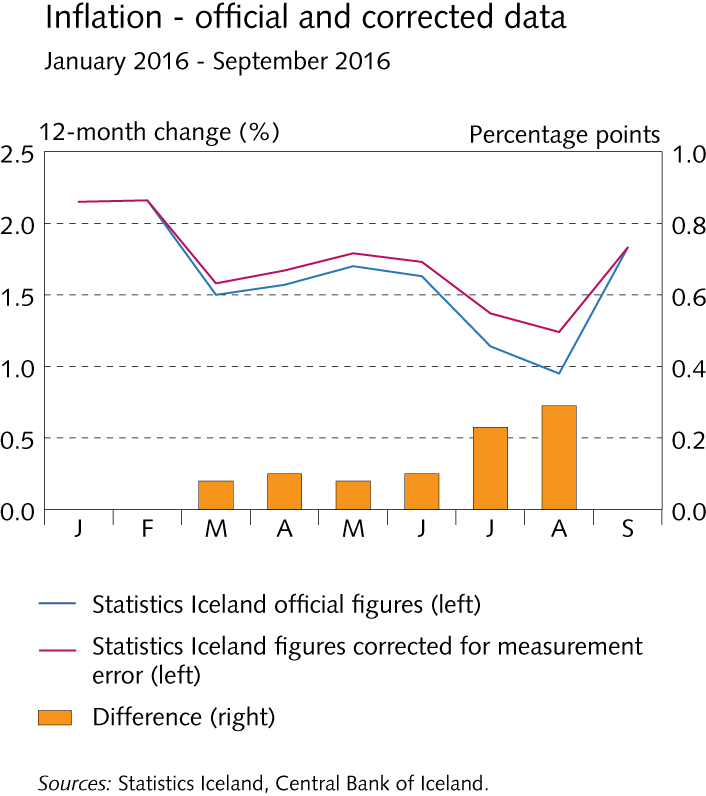 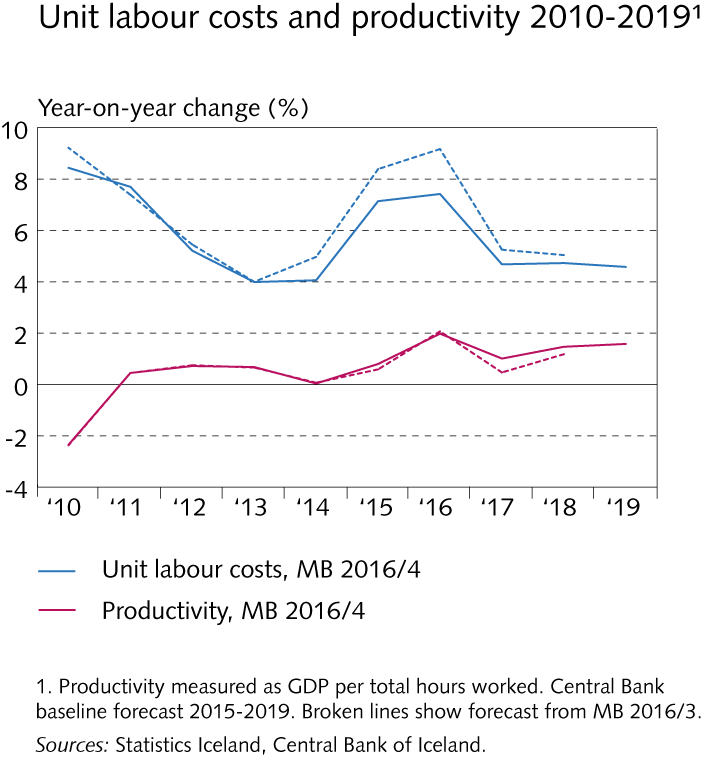 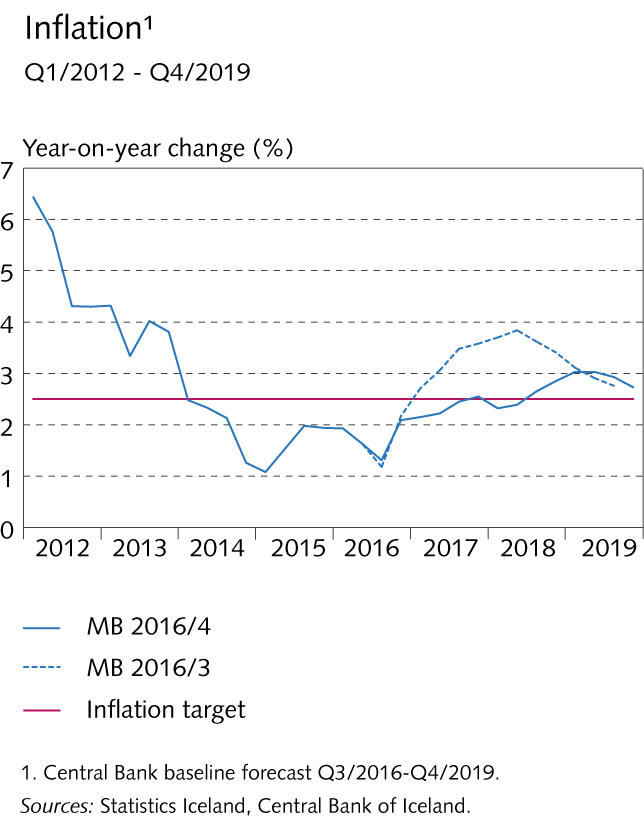 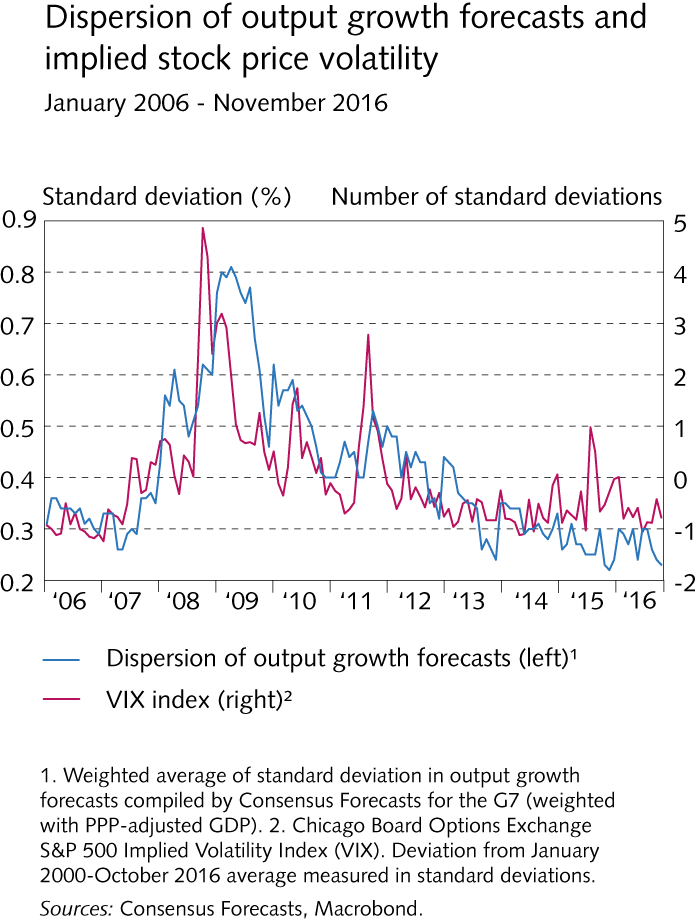 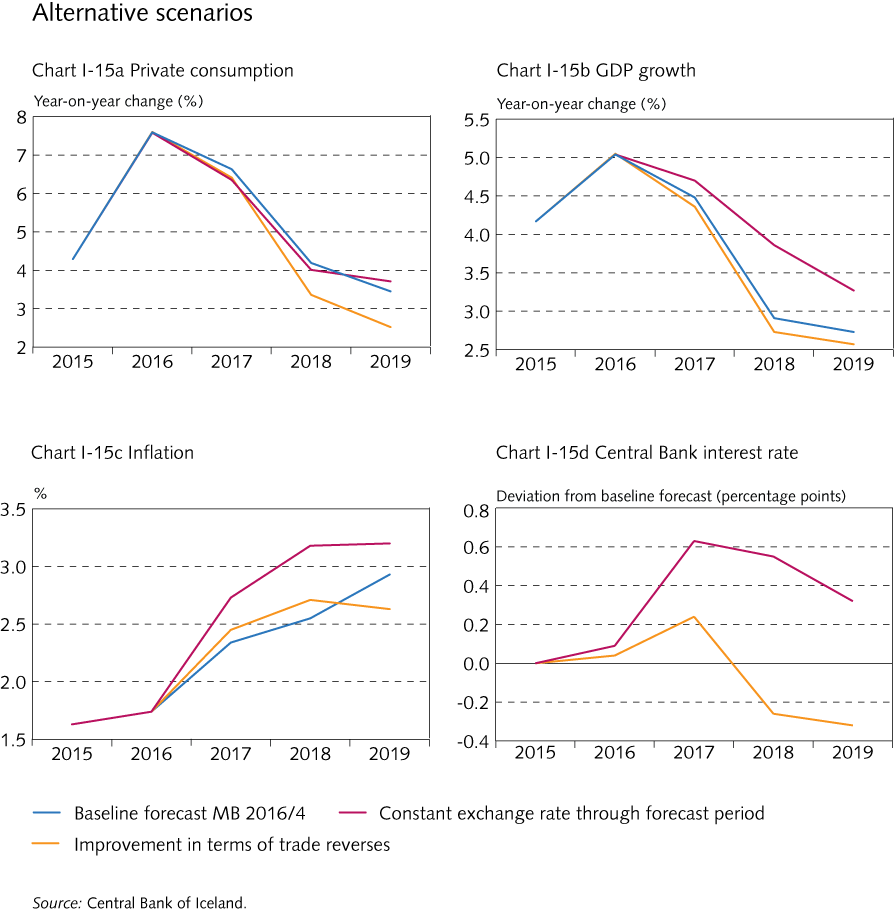 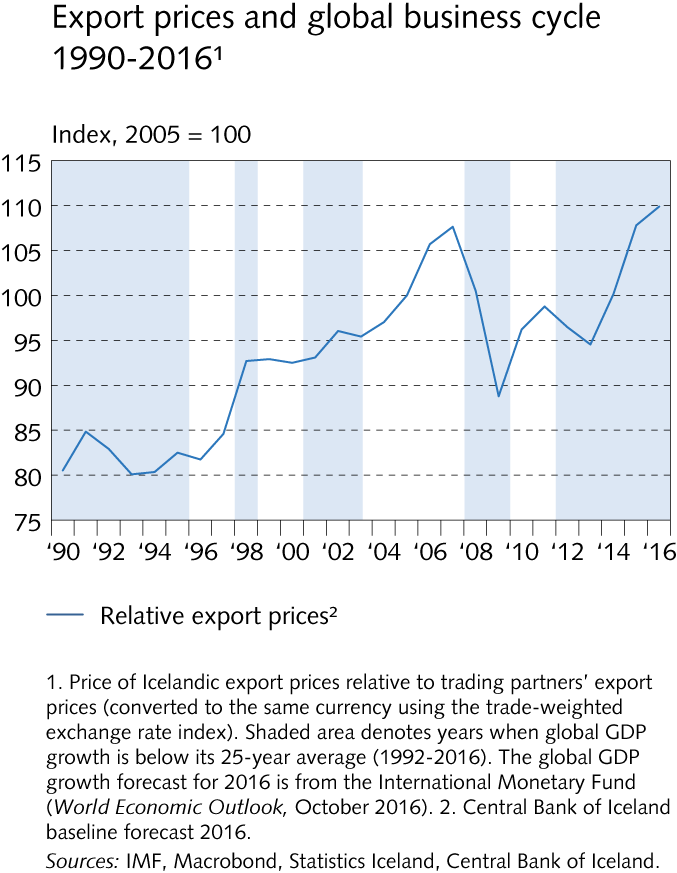 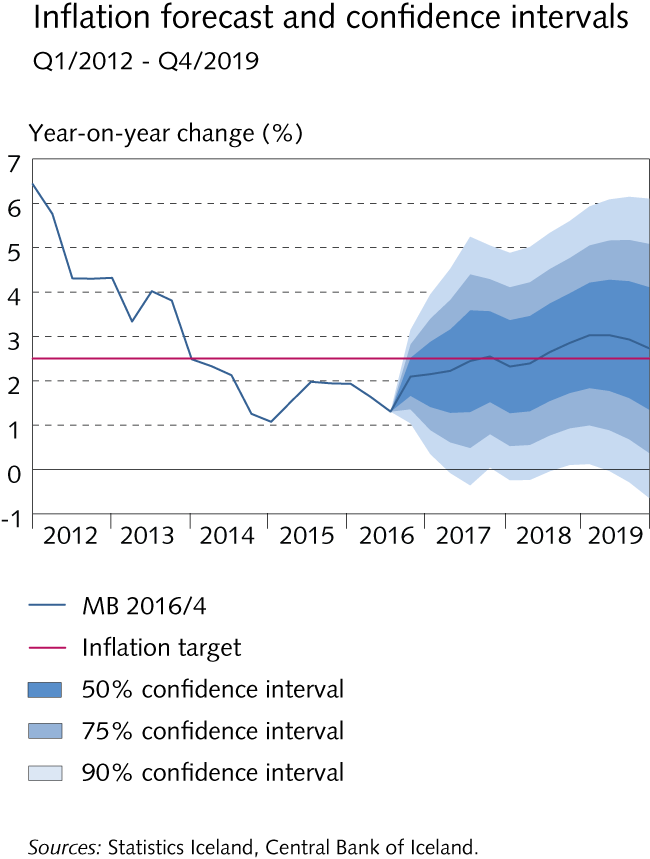 Monetary Bulletin2016/4
Chapter II
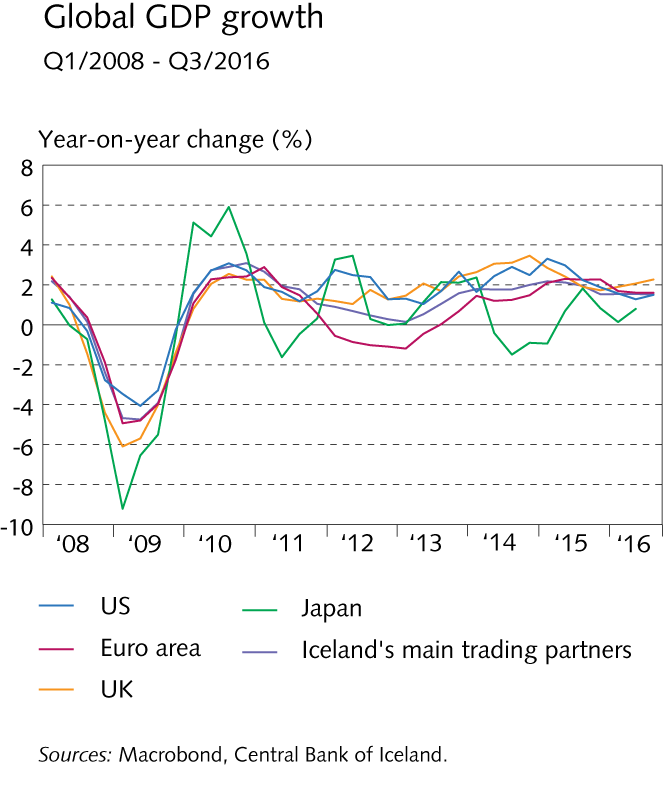 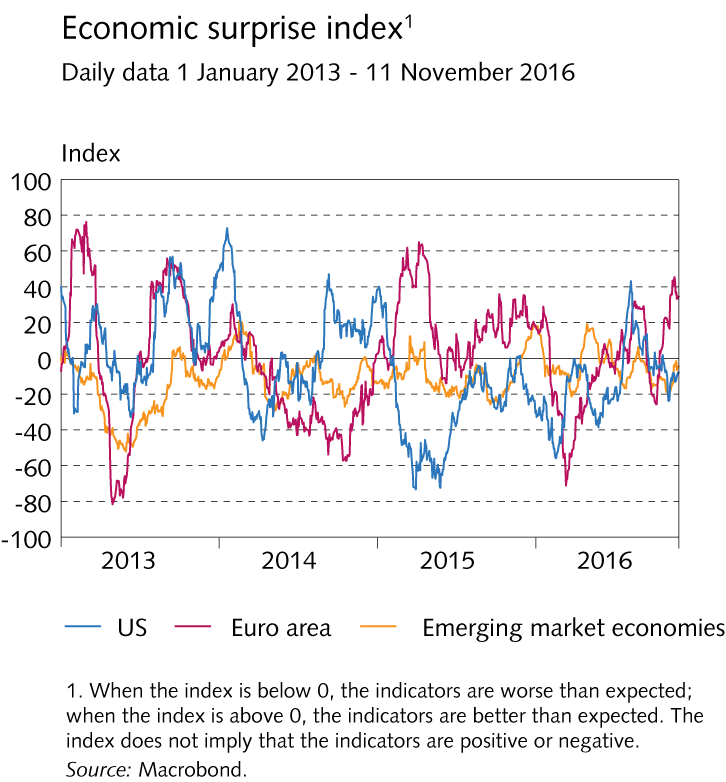 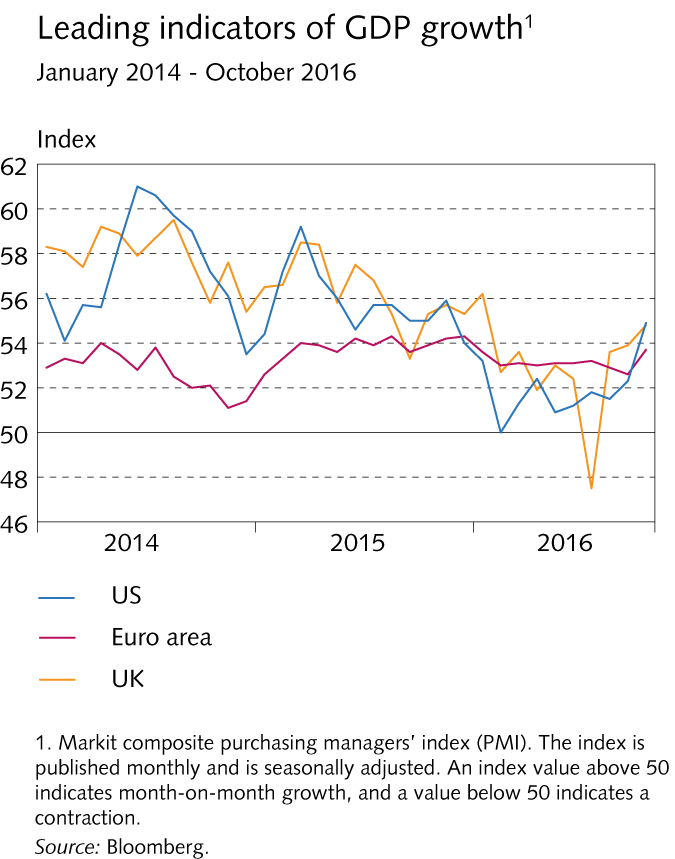 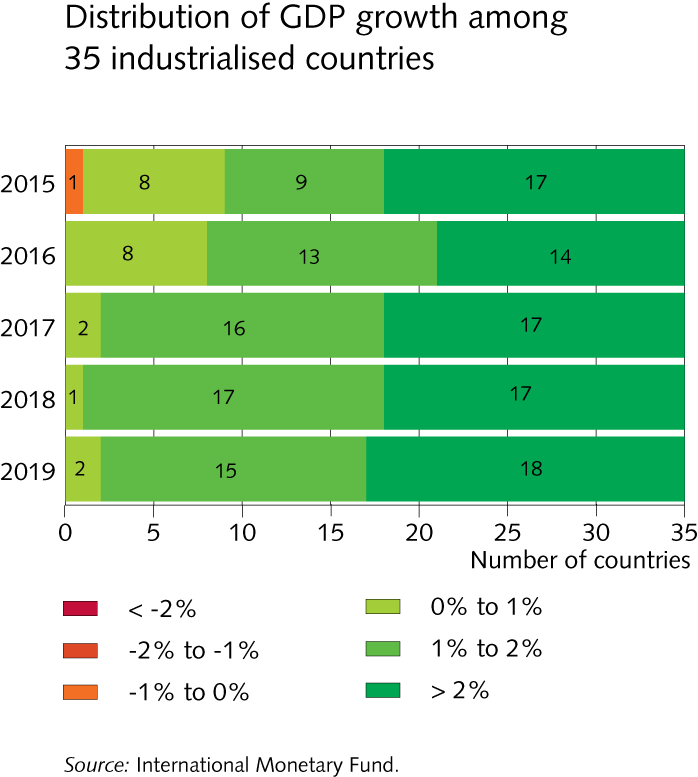 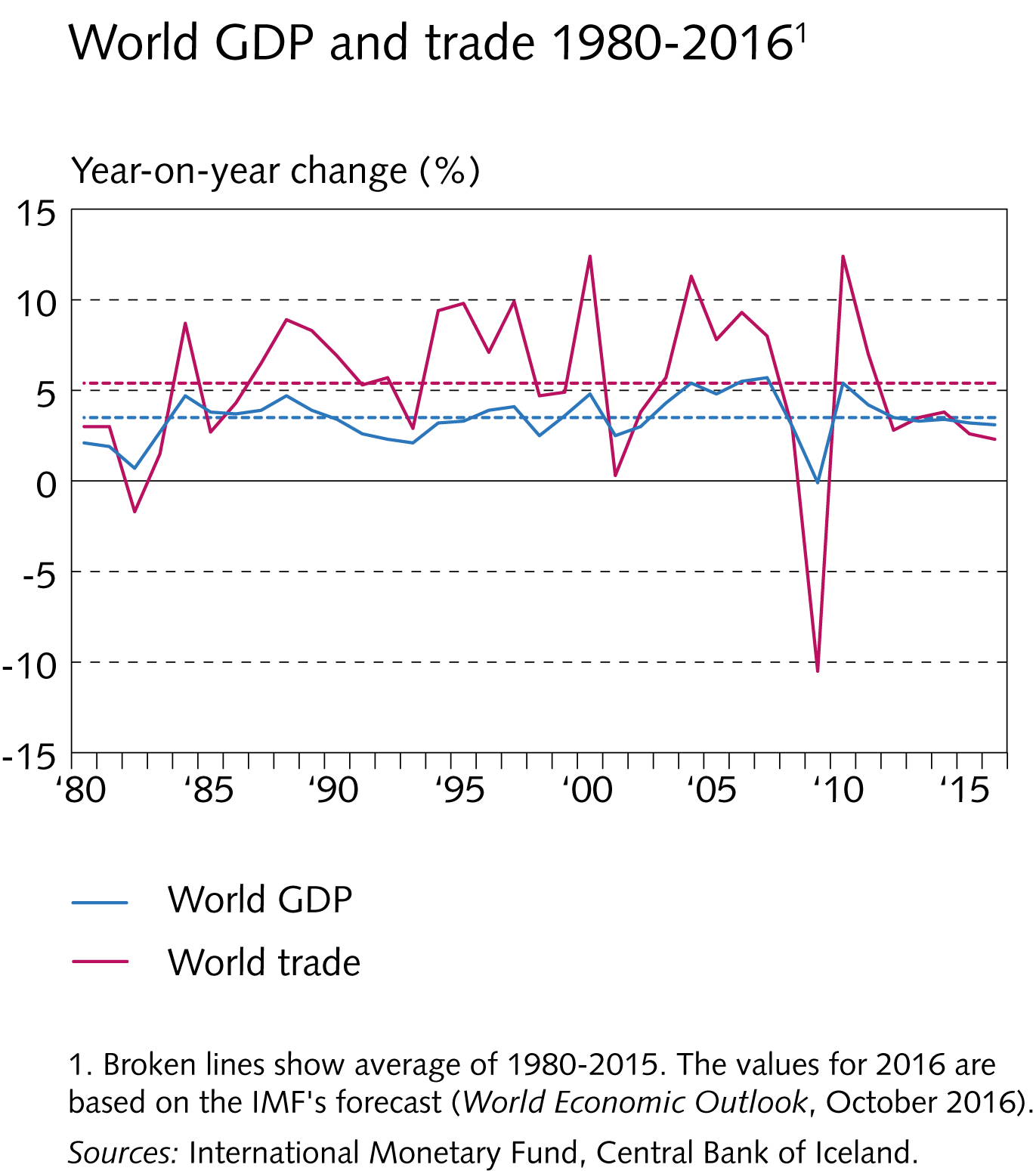 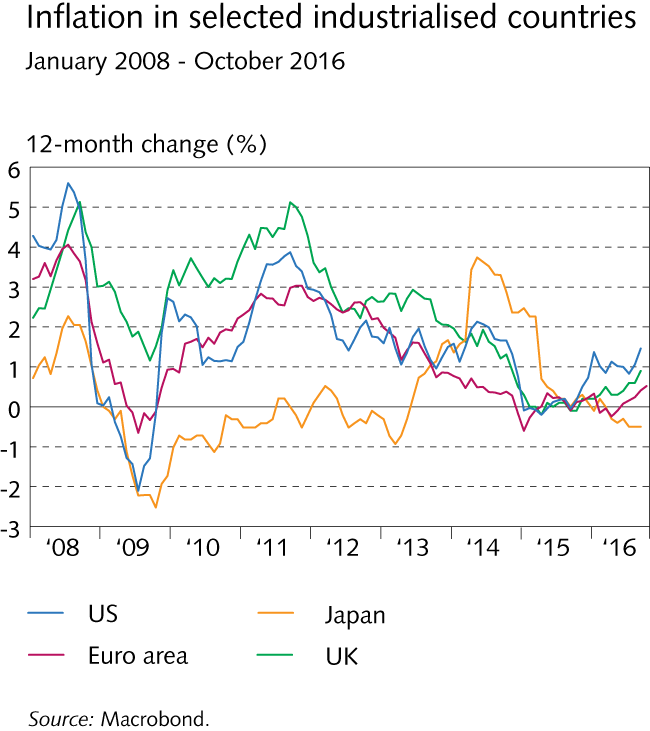 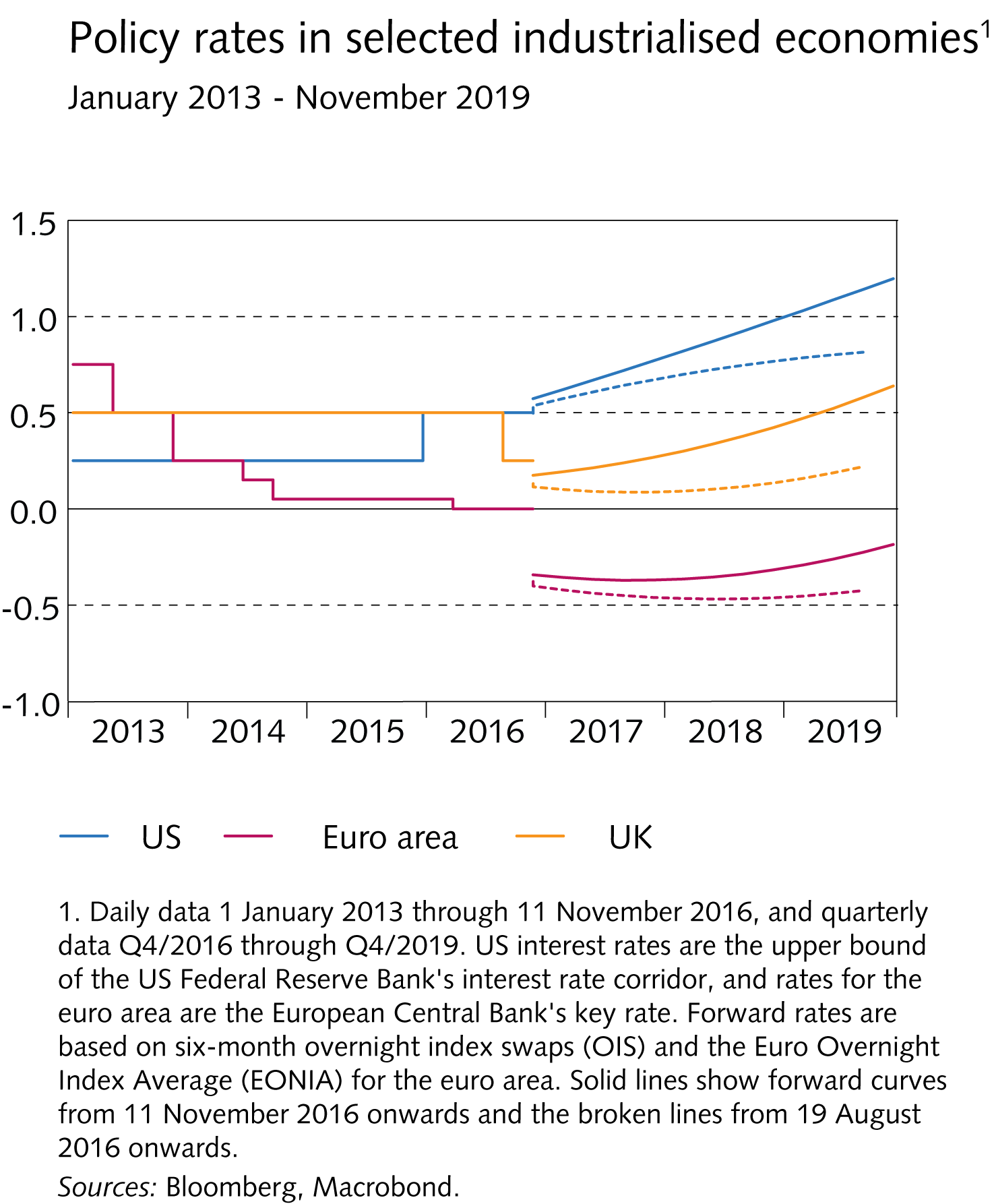 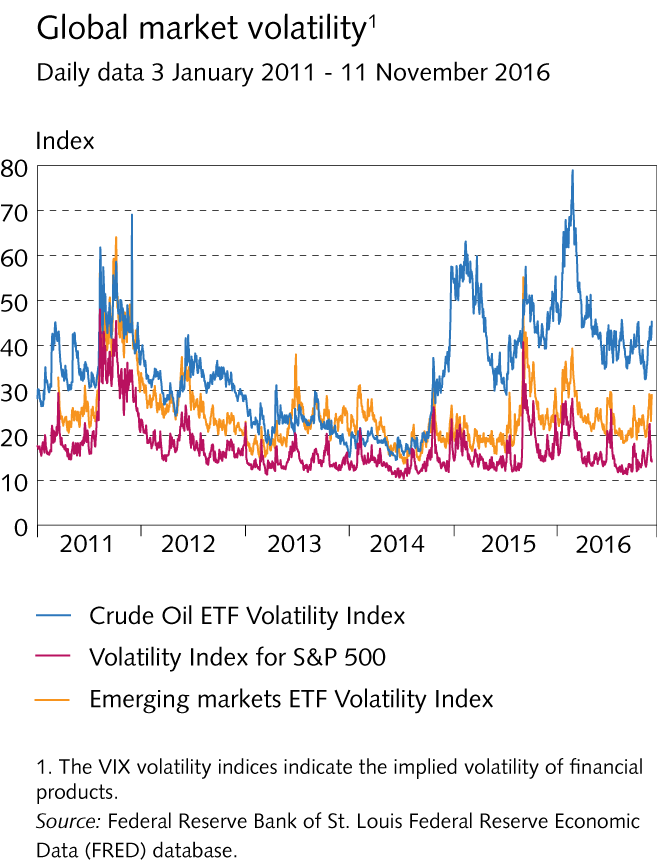 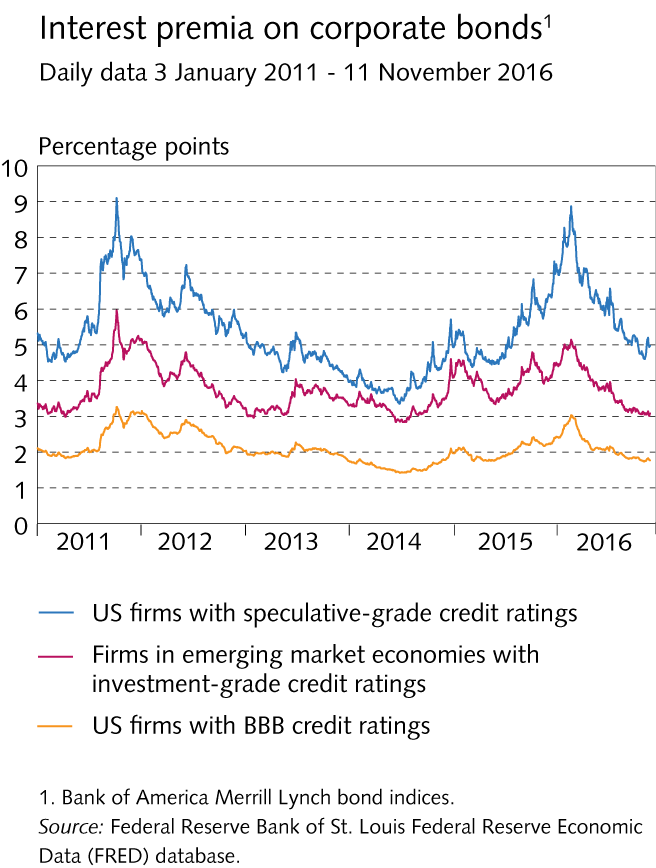 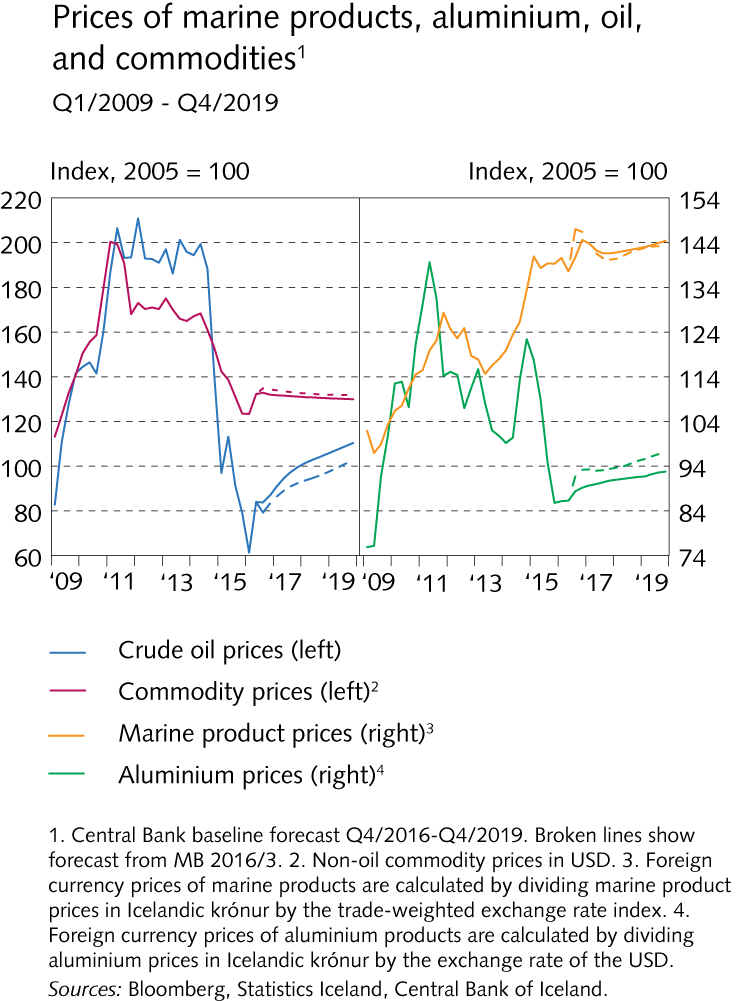 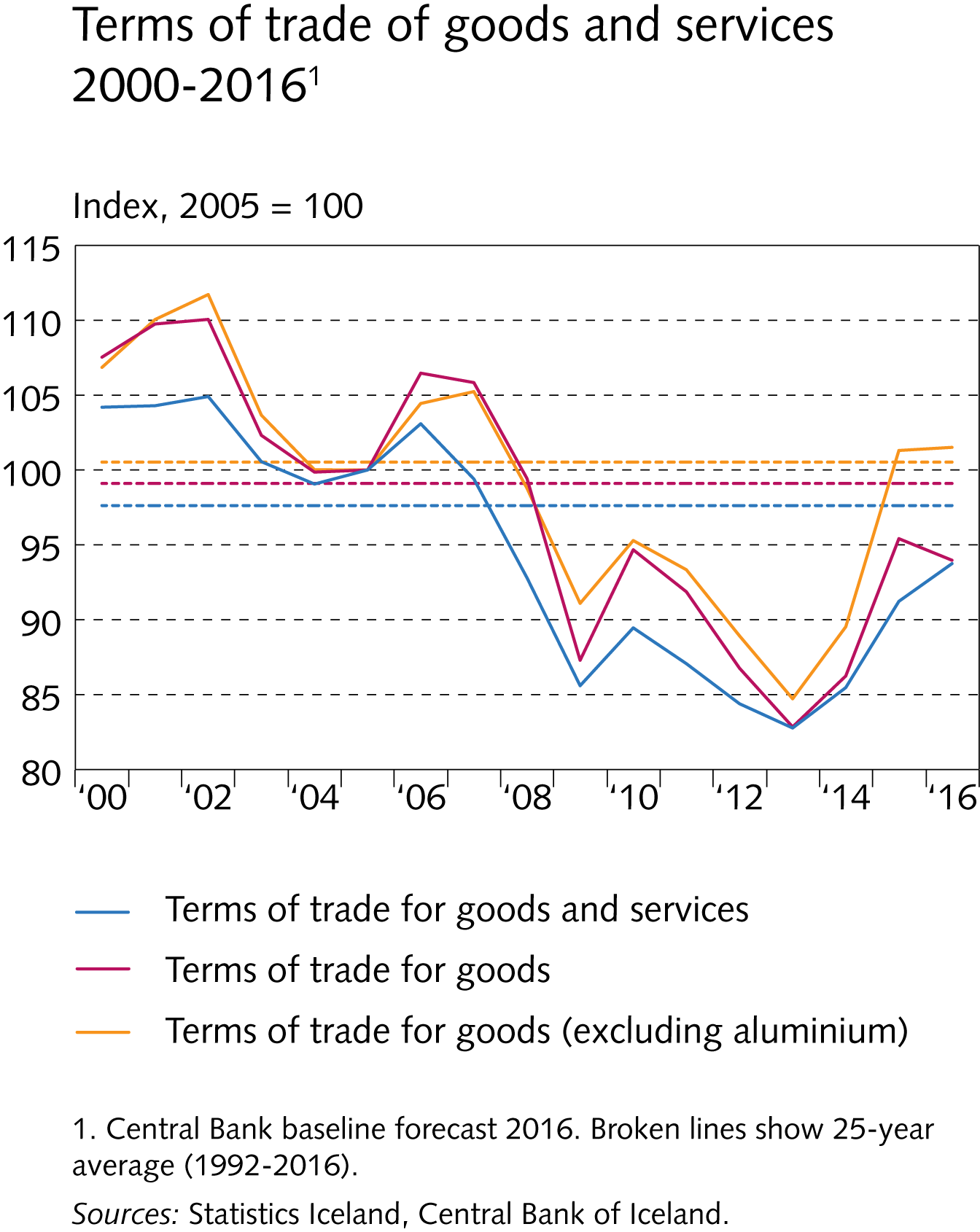 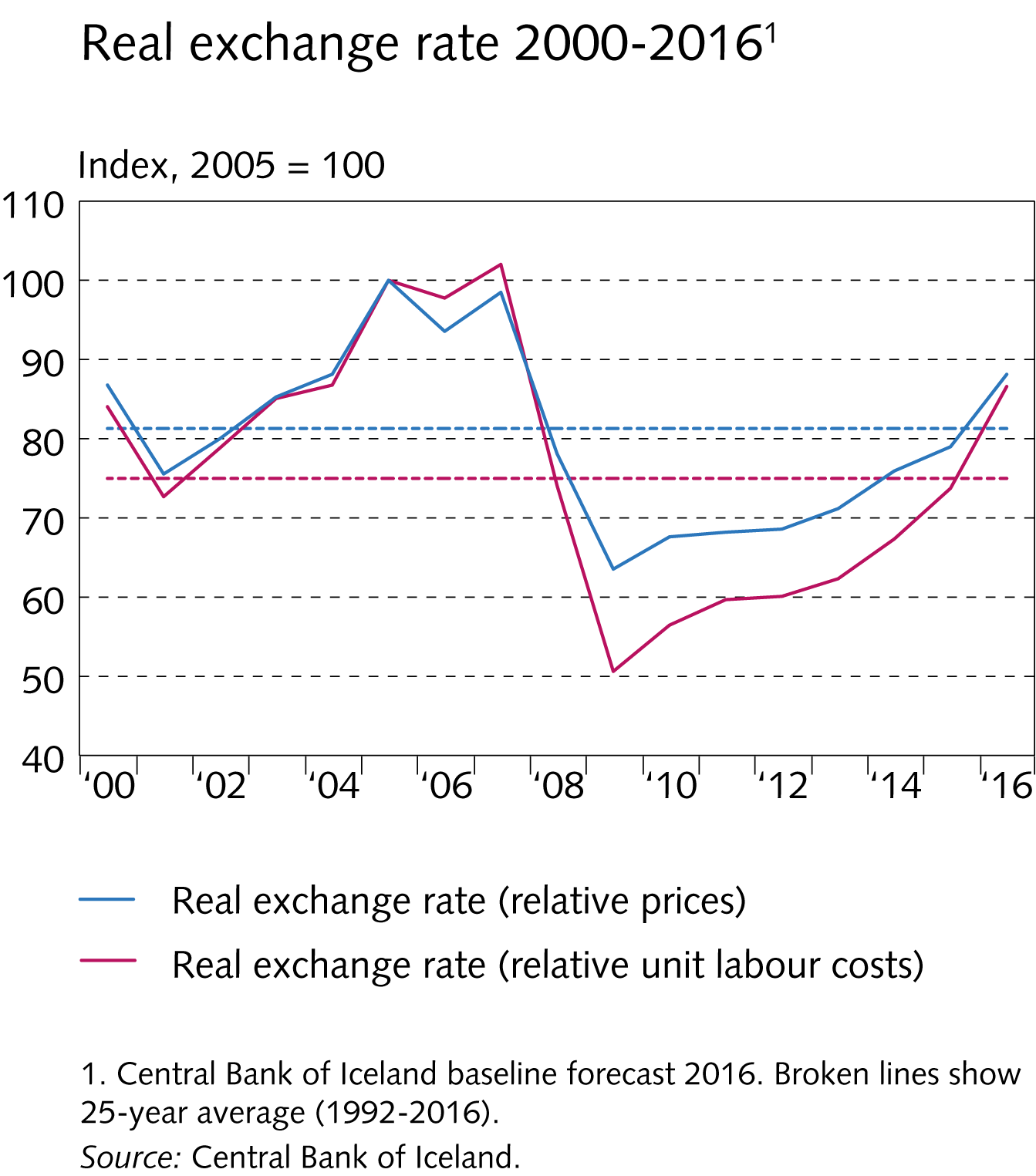 Monetary Bulletin2016/4
Chapter III
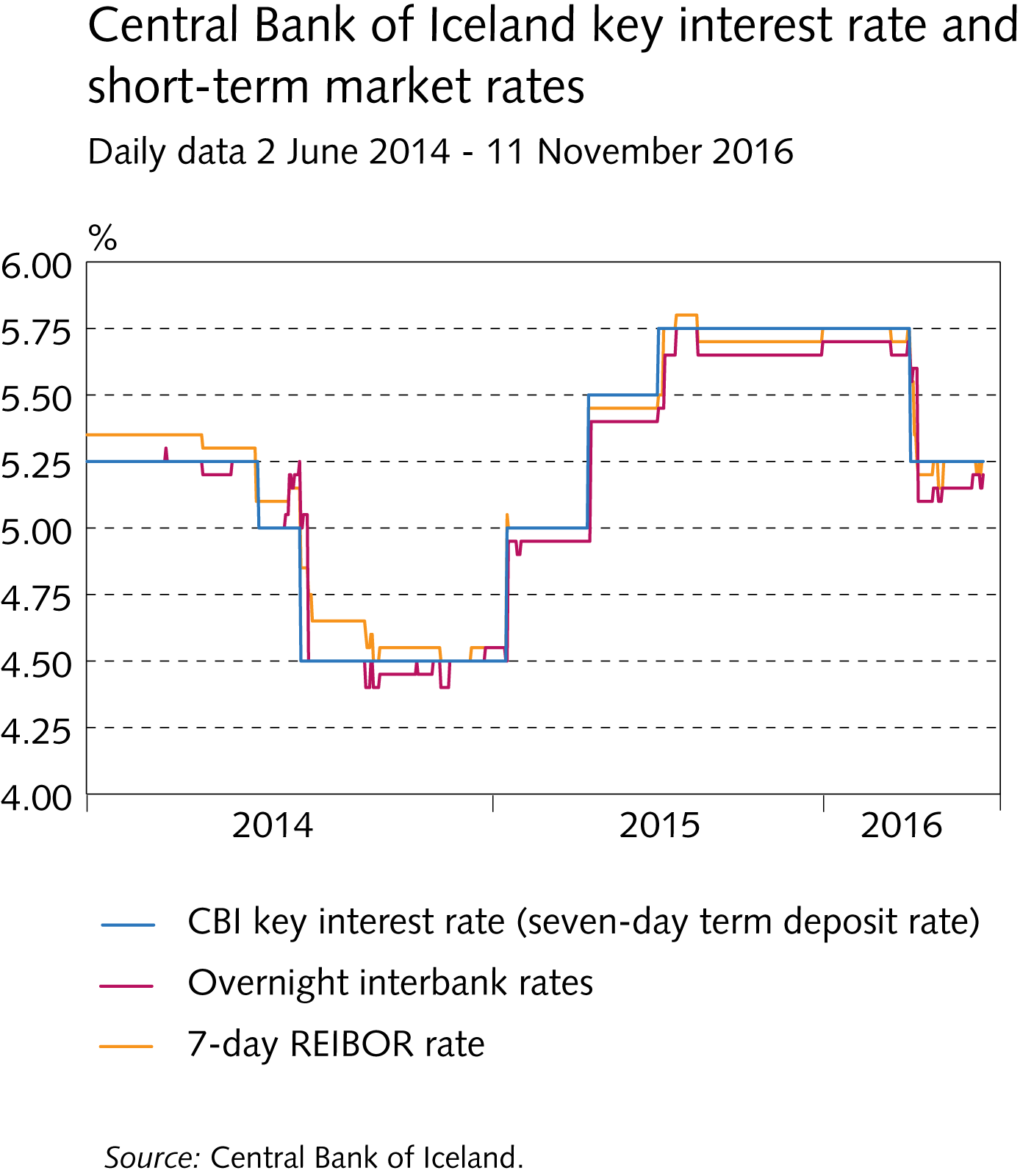 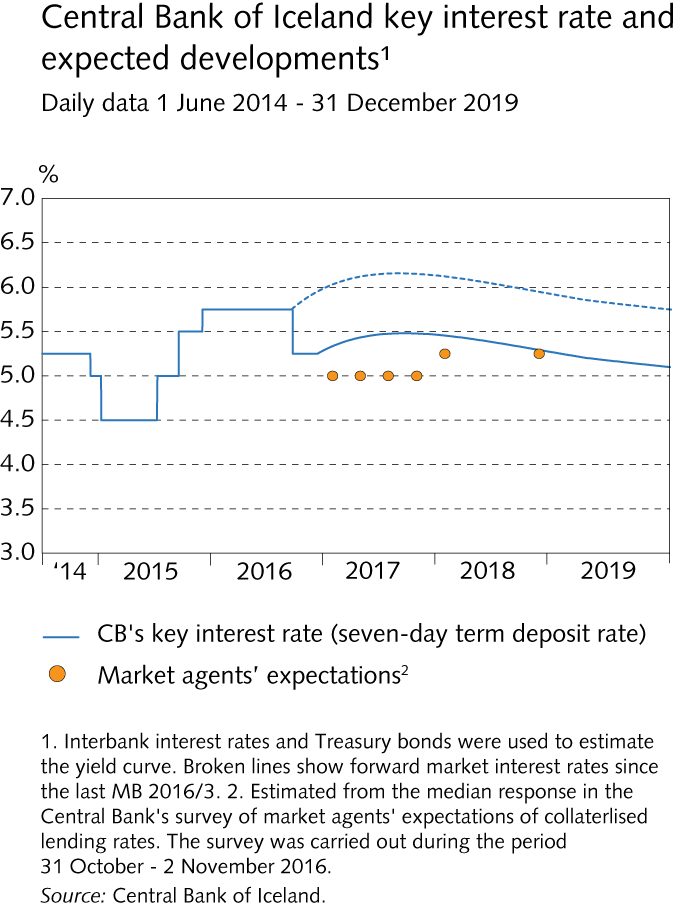 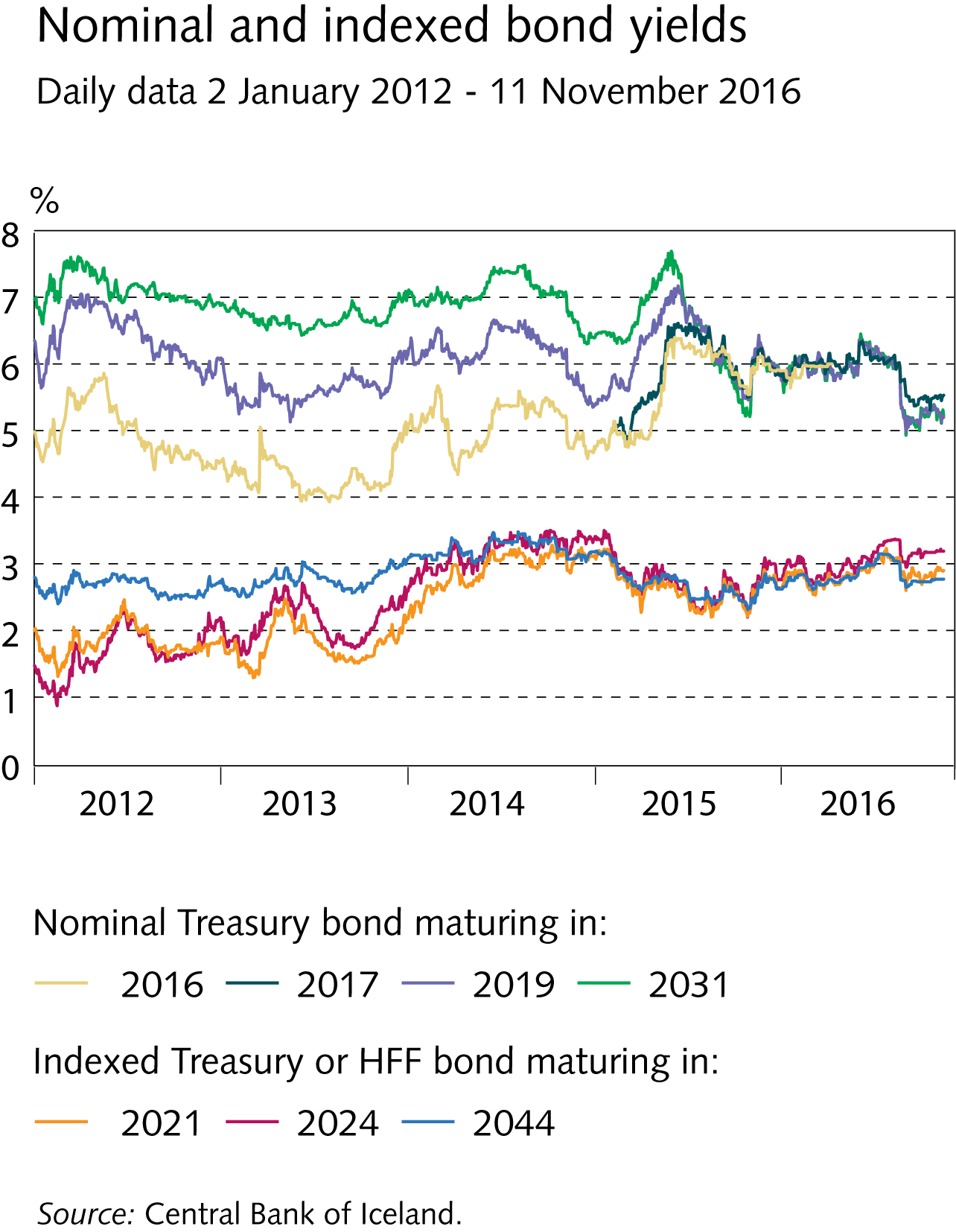 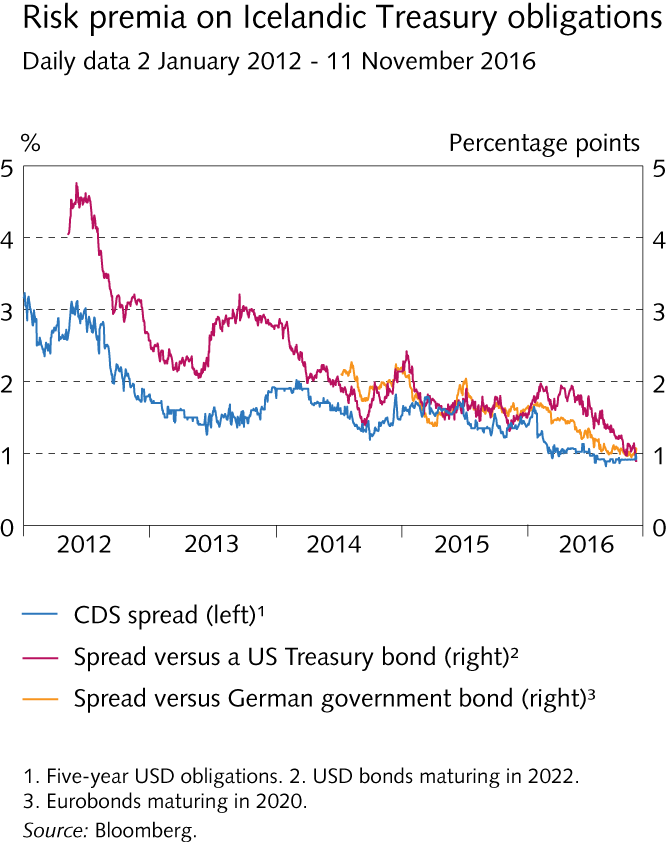 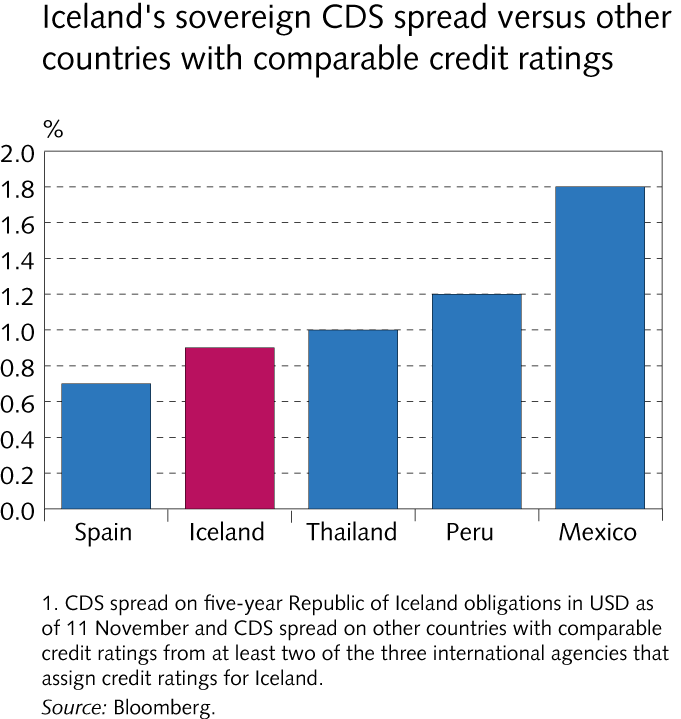 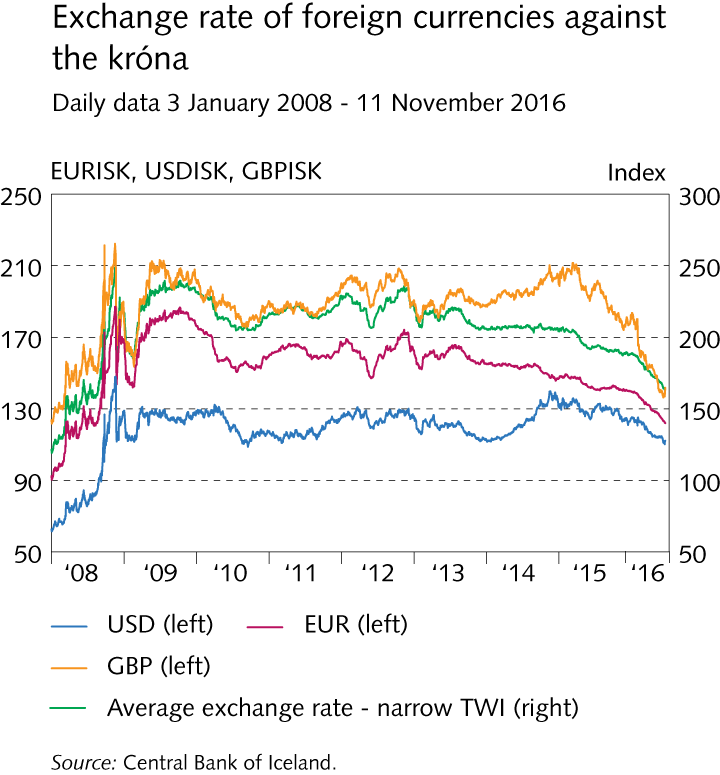 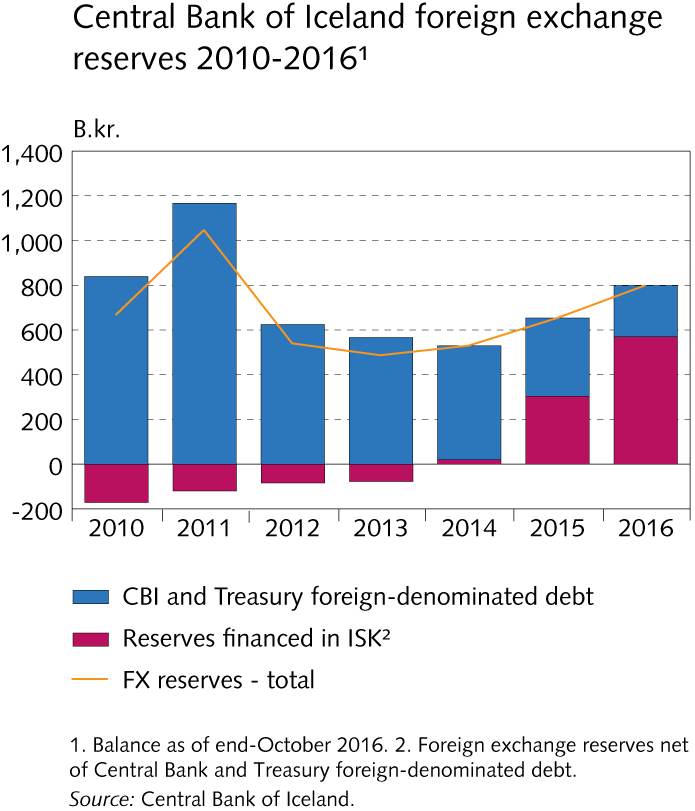 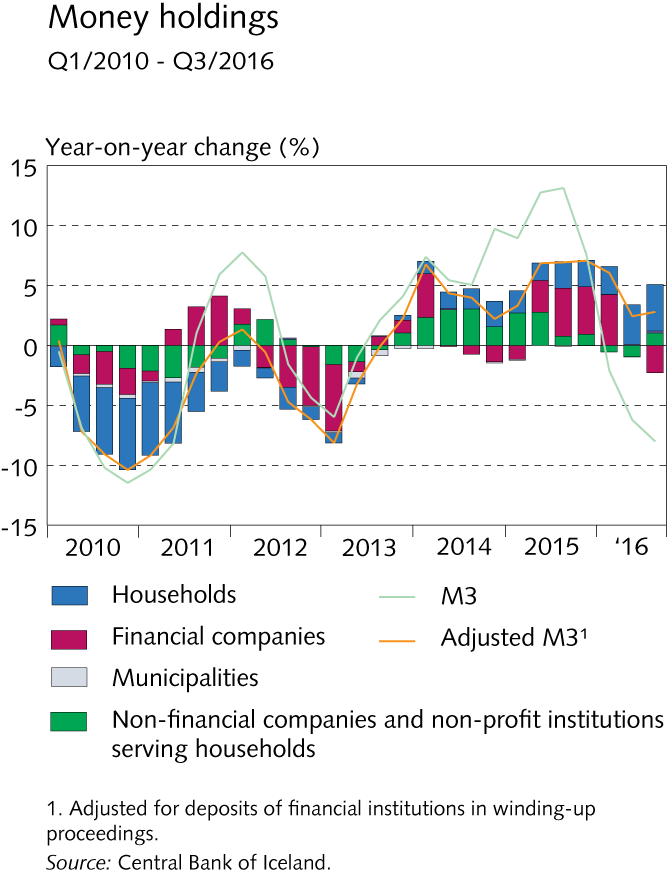 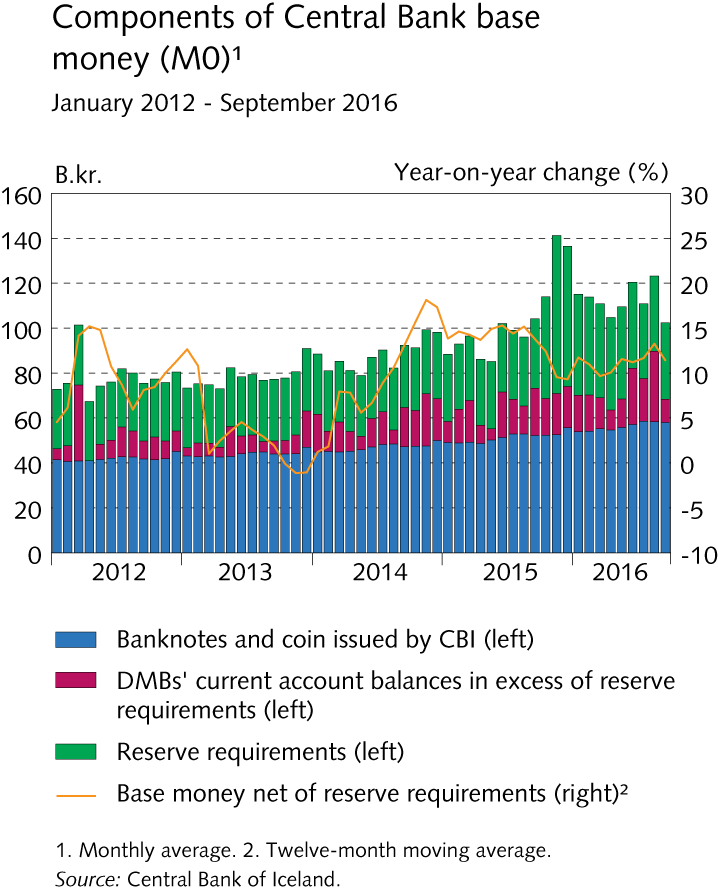 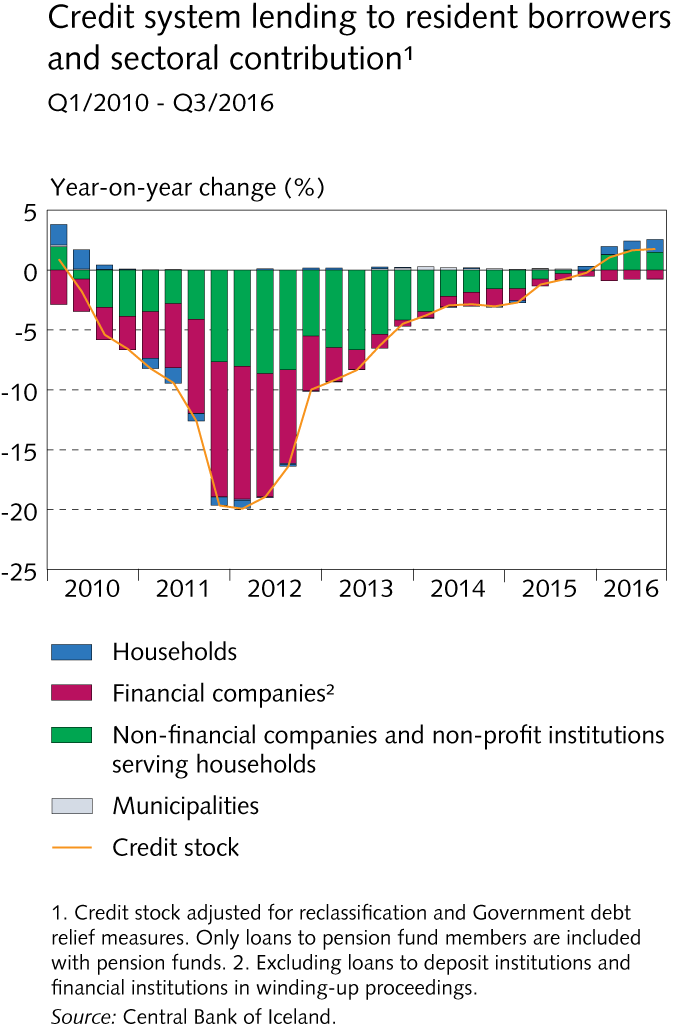 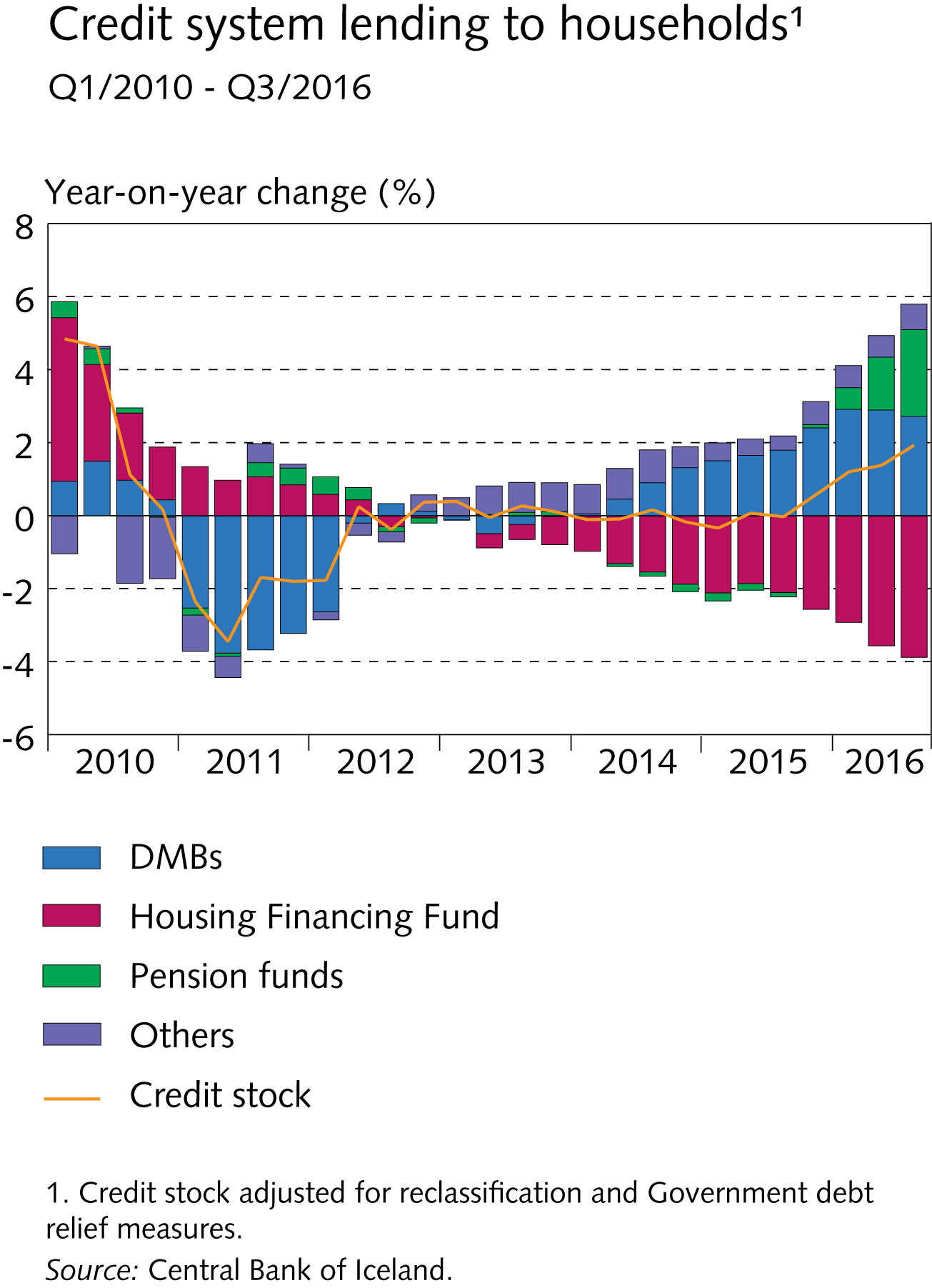 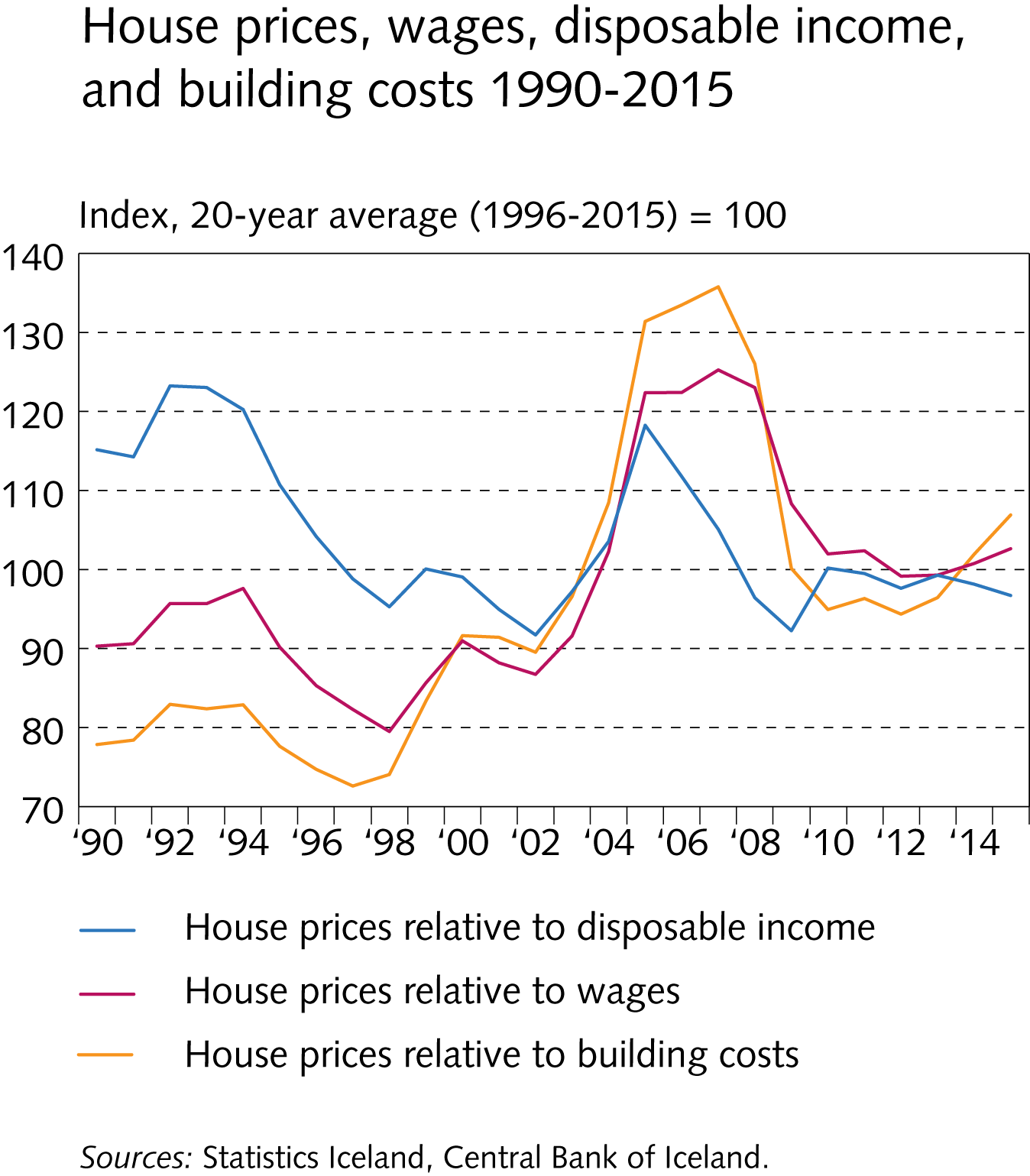 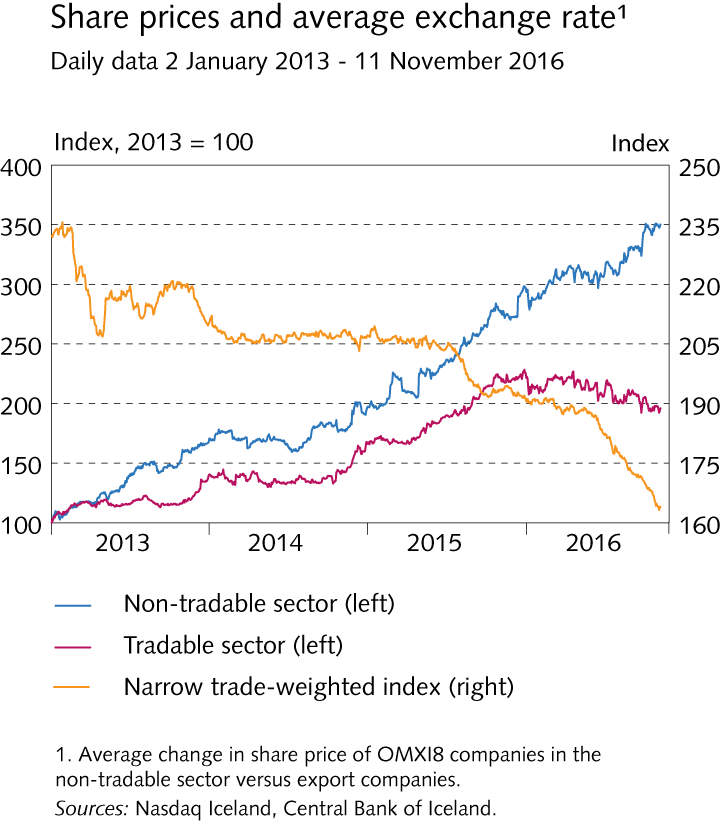 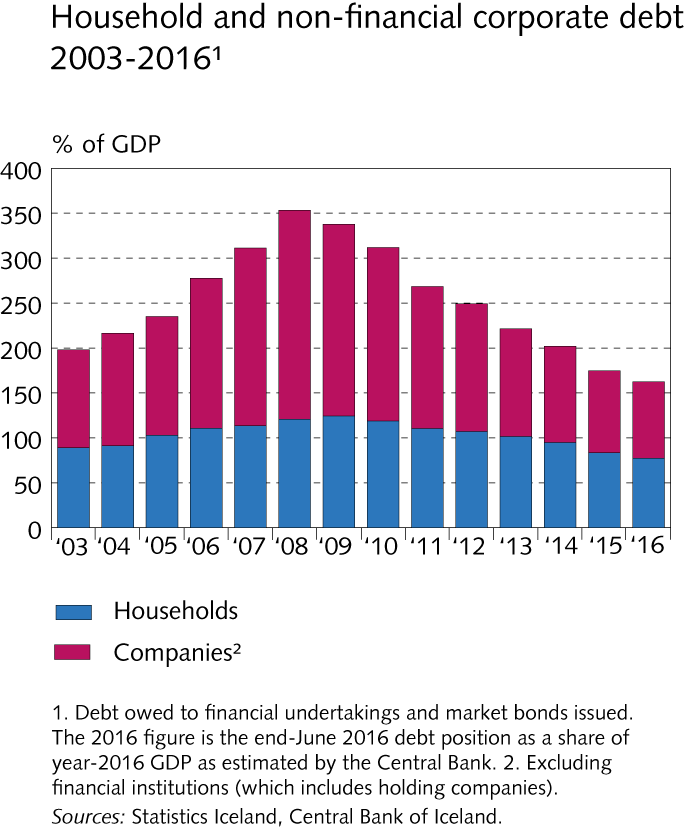 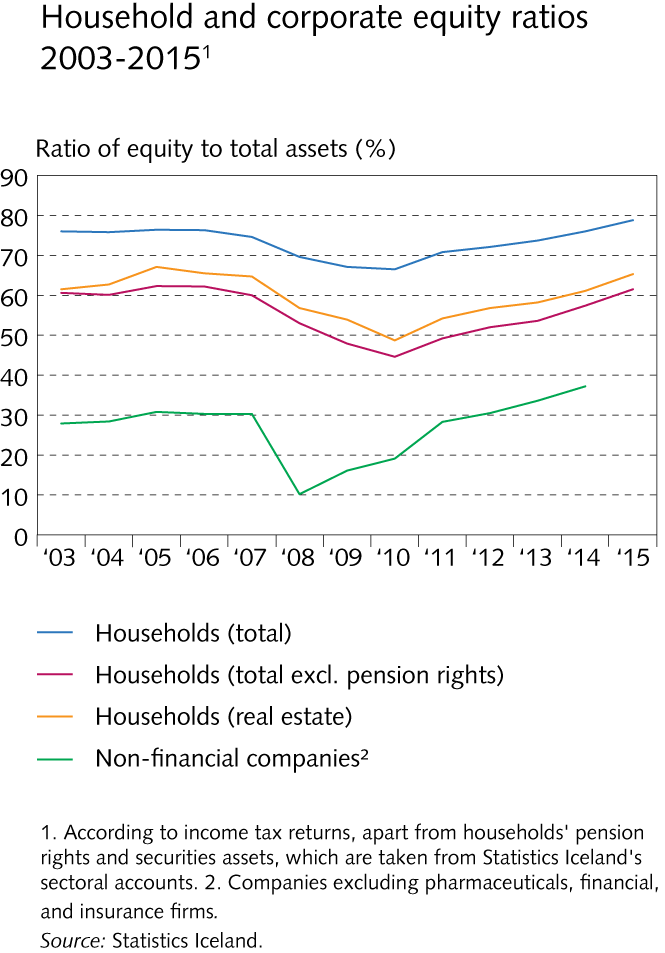 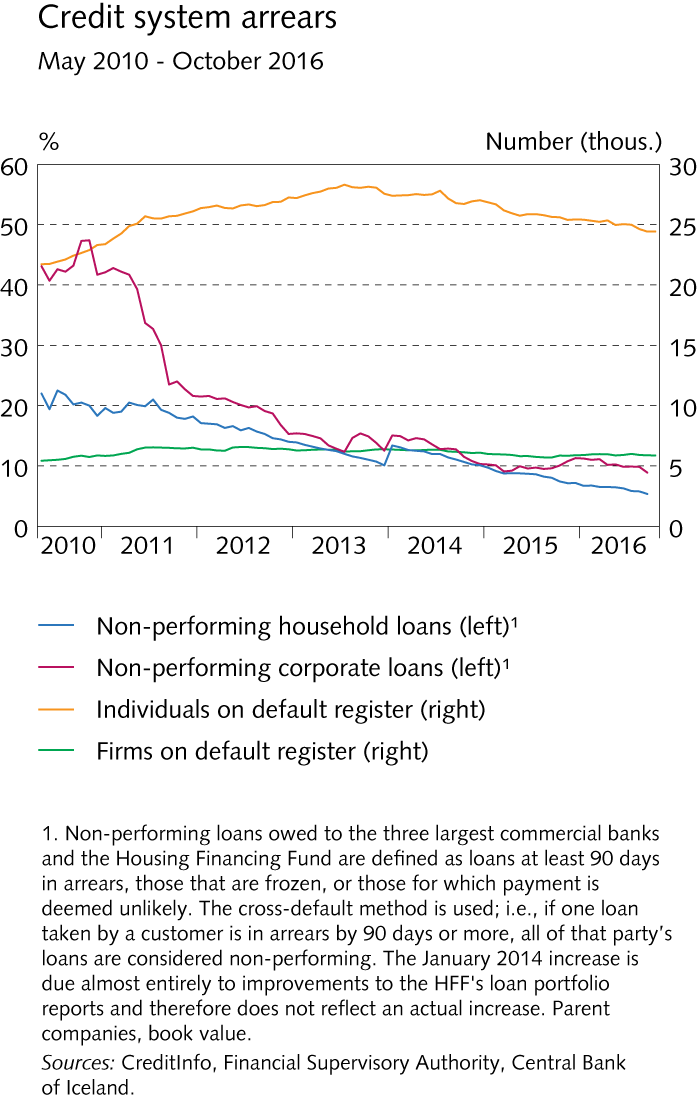 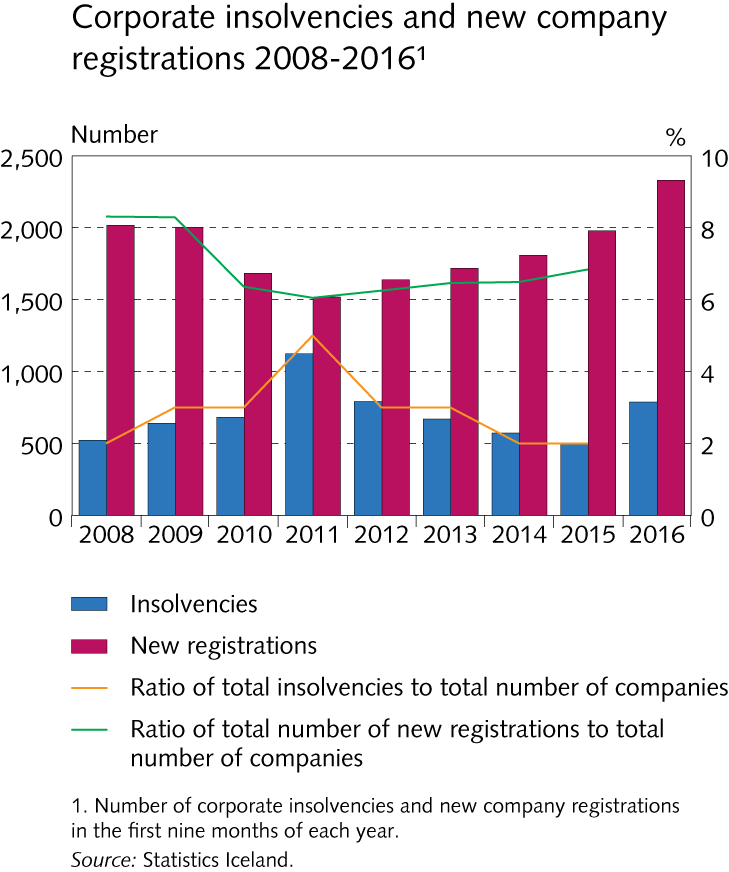 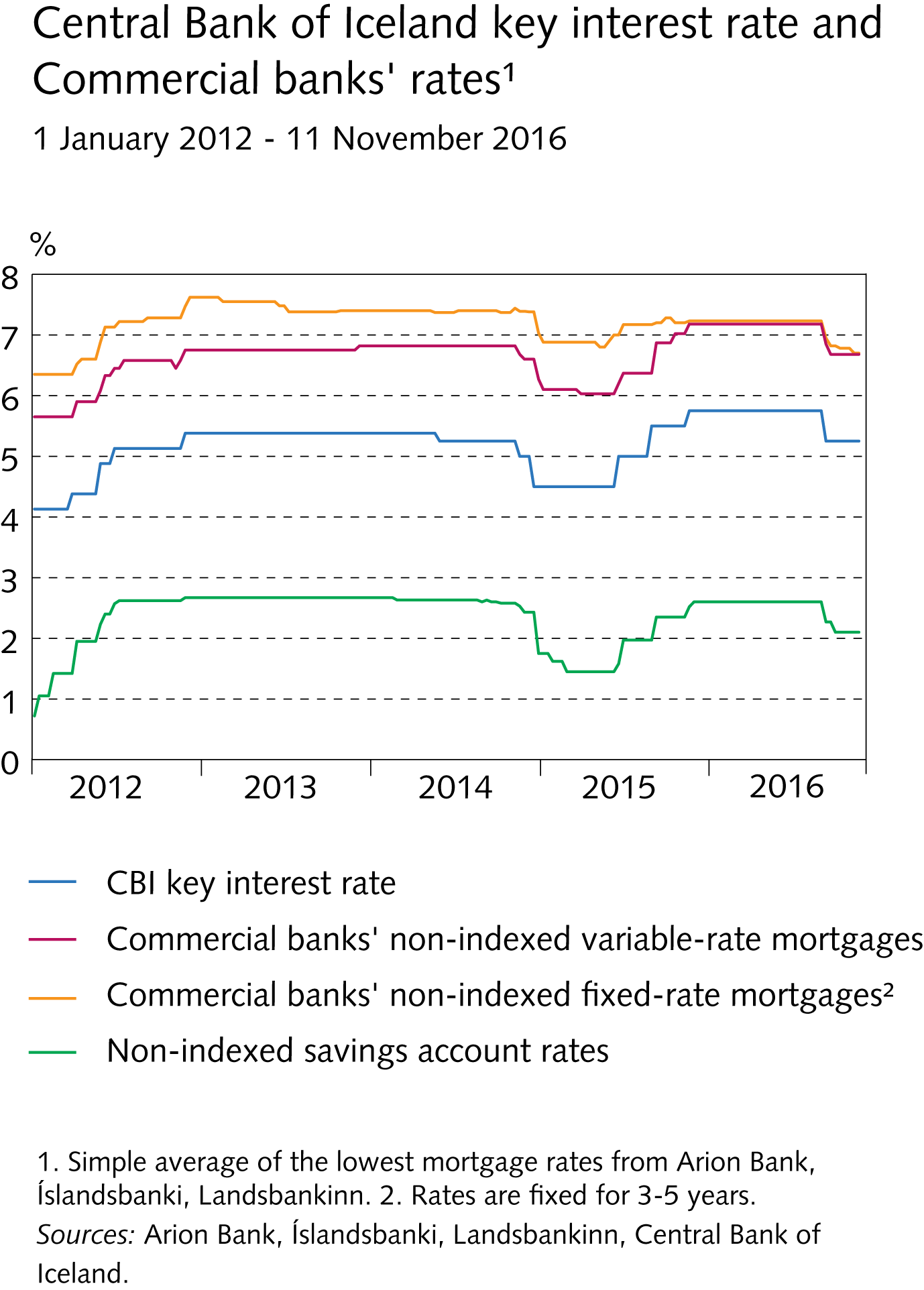 Monetary Bulletin2016/4
Chapter IV
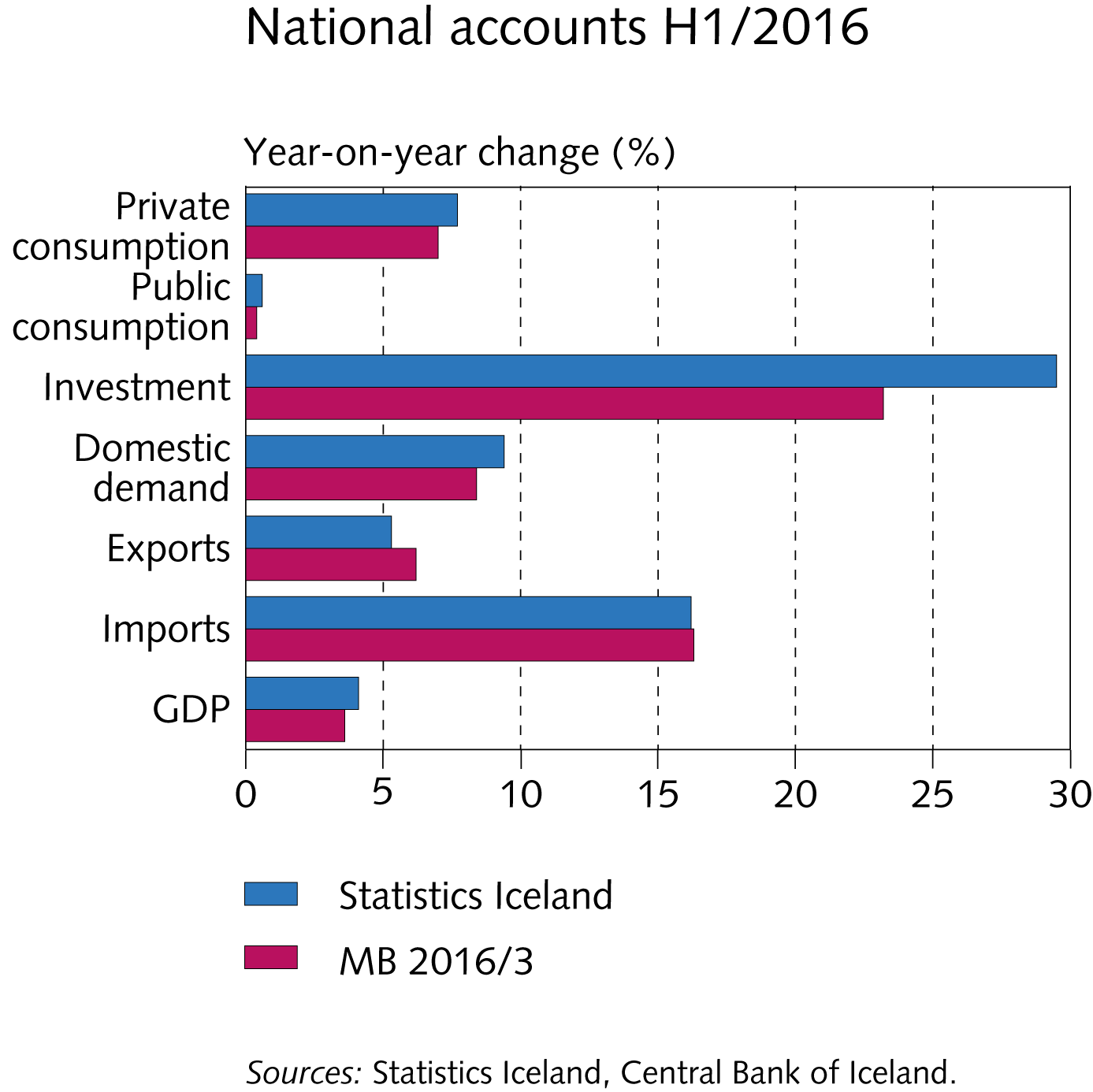 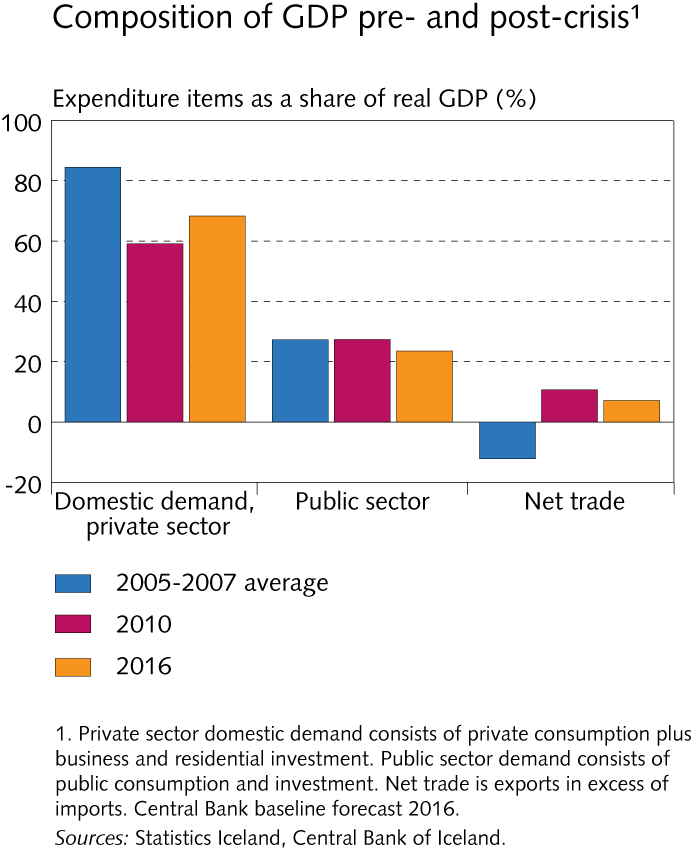 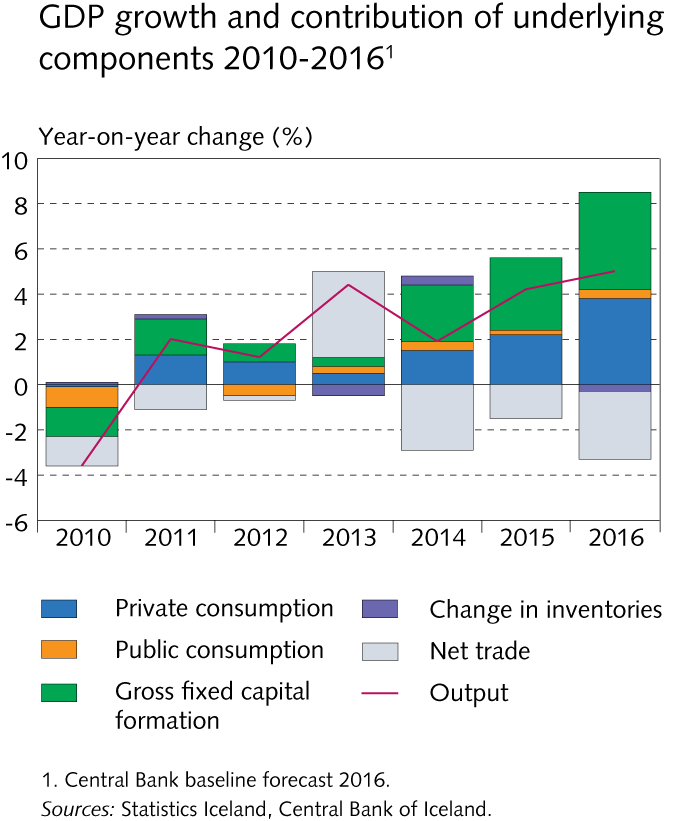 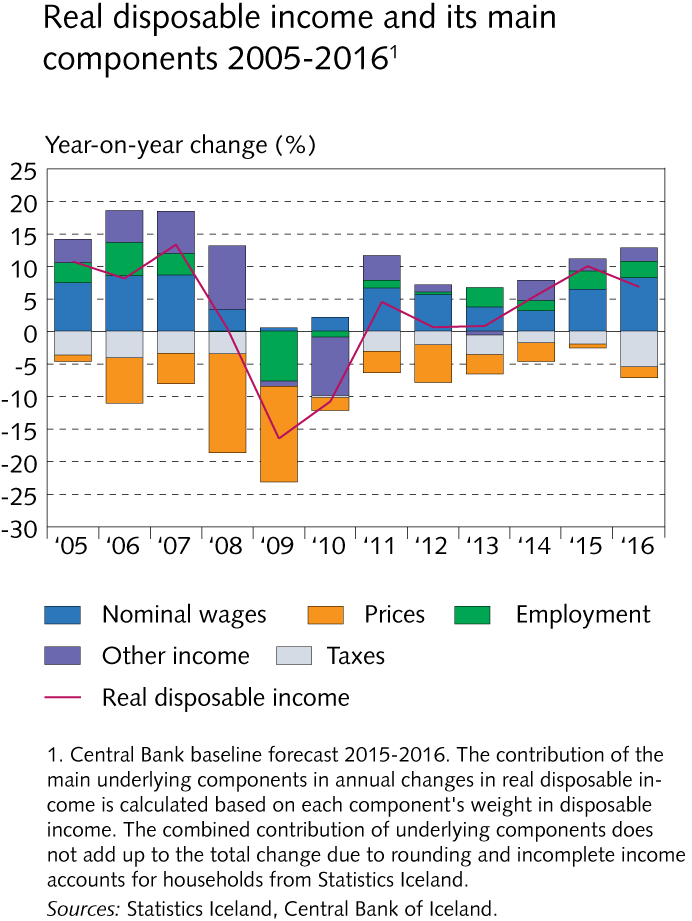 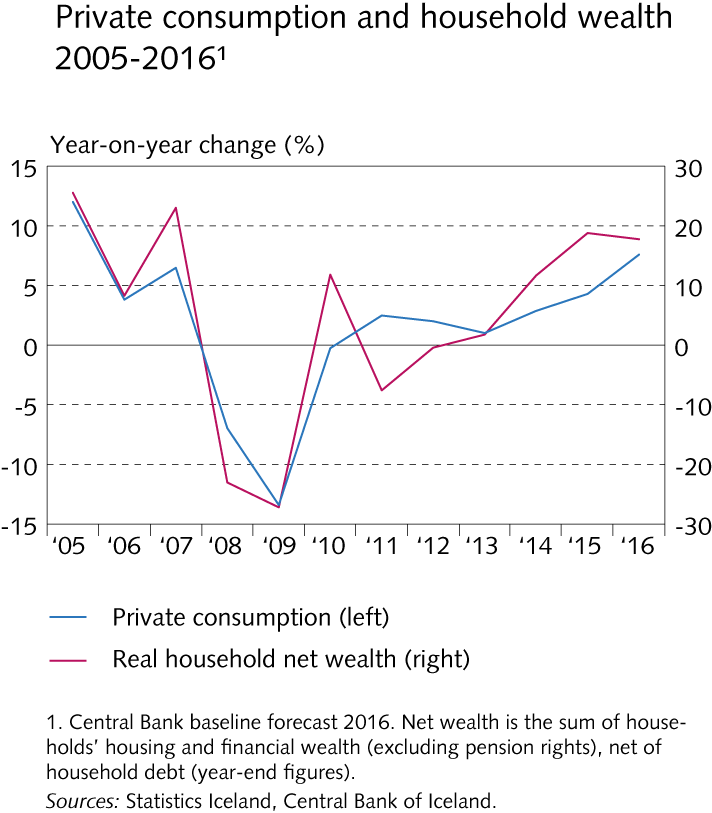 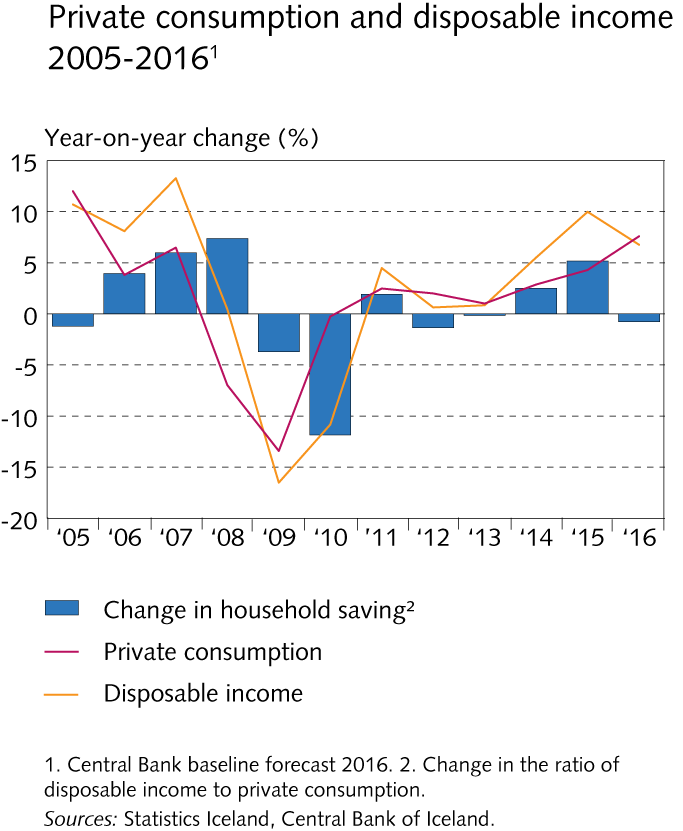 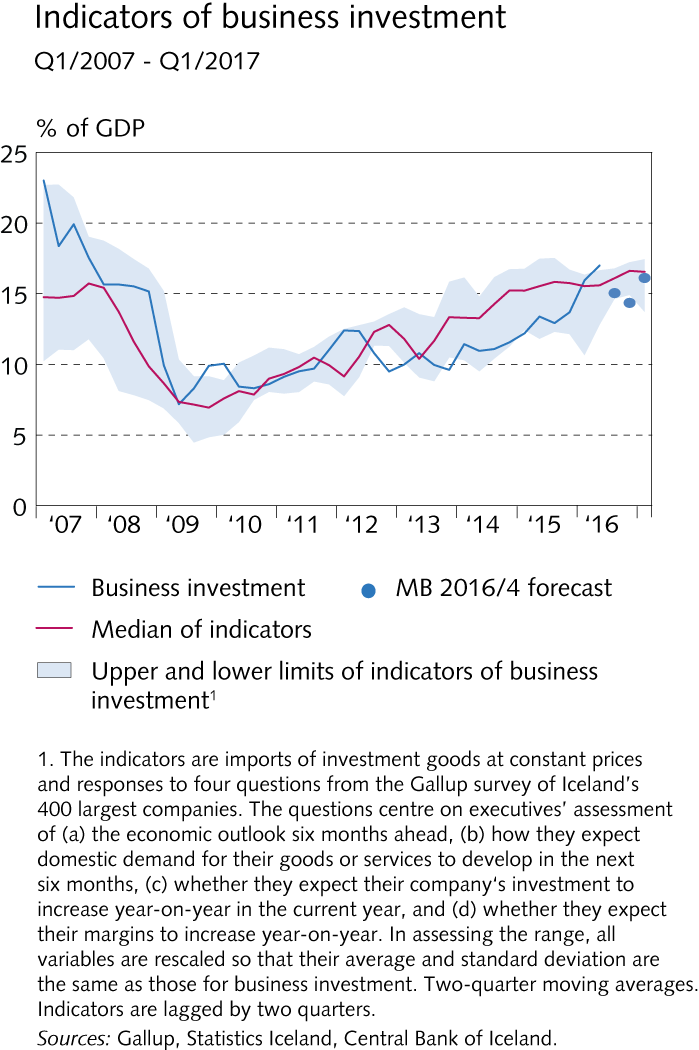 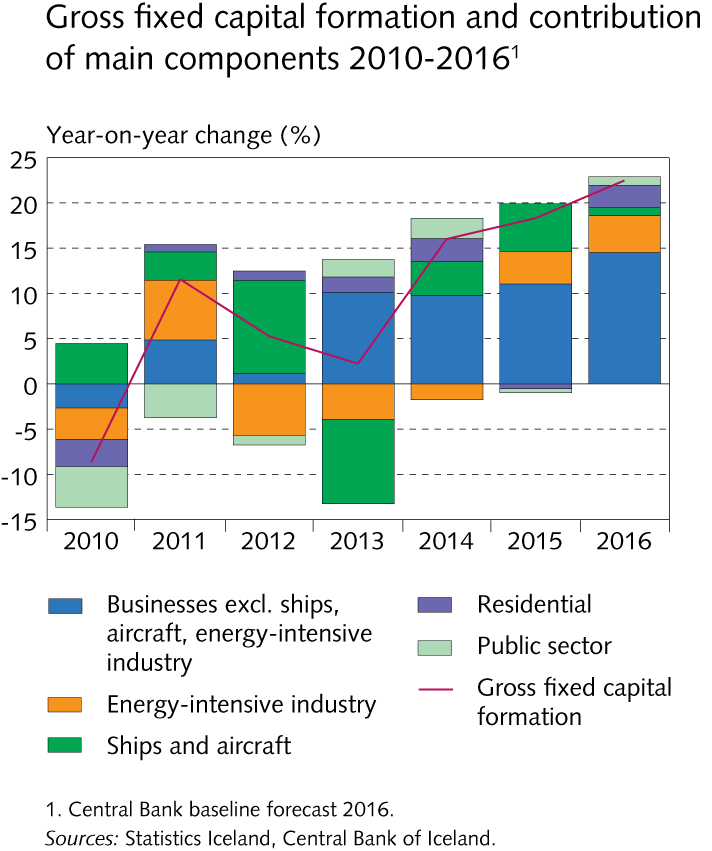 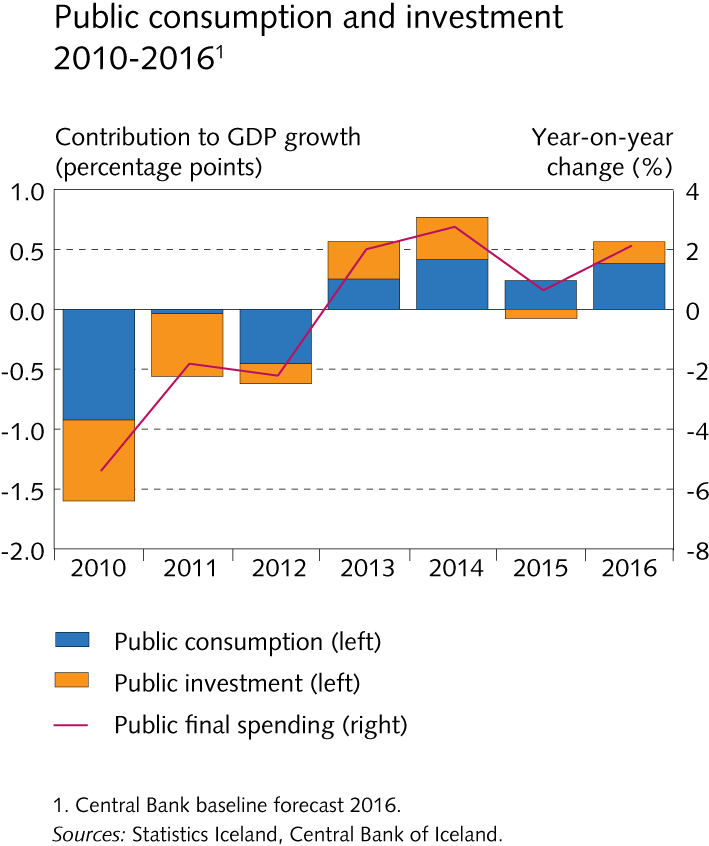 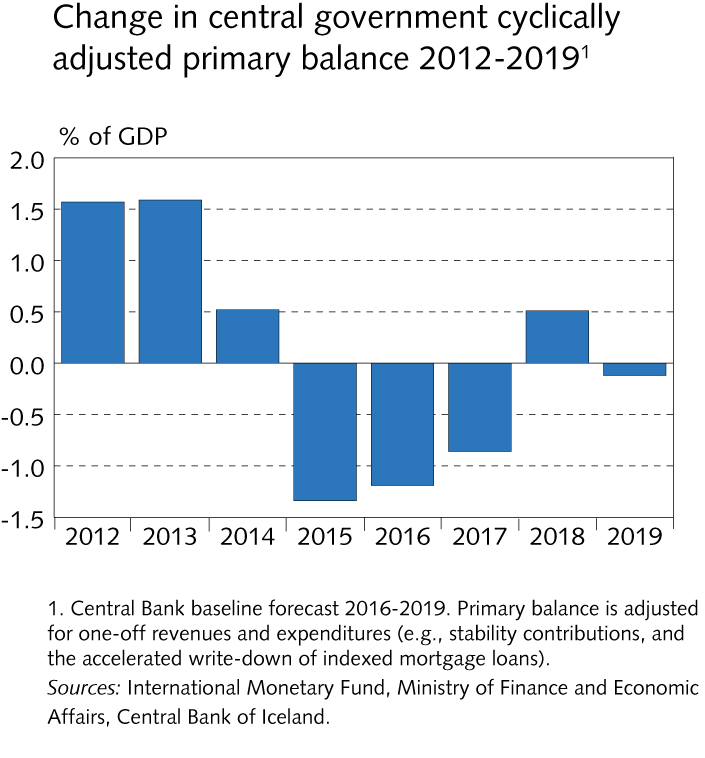 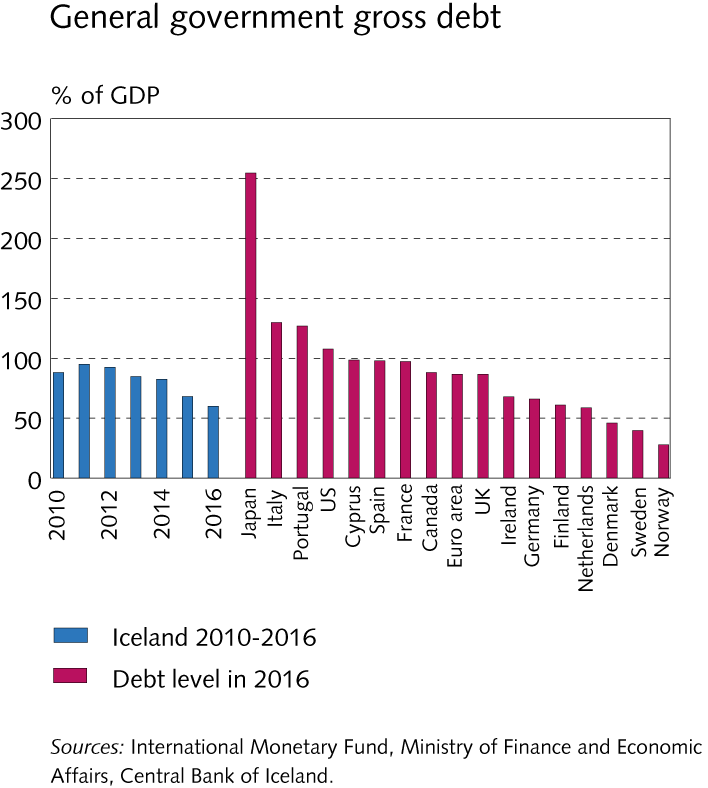 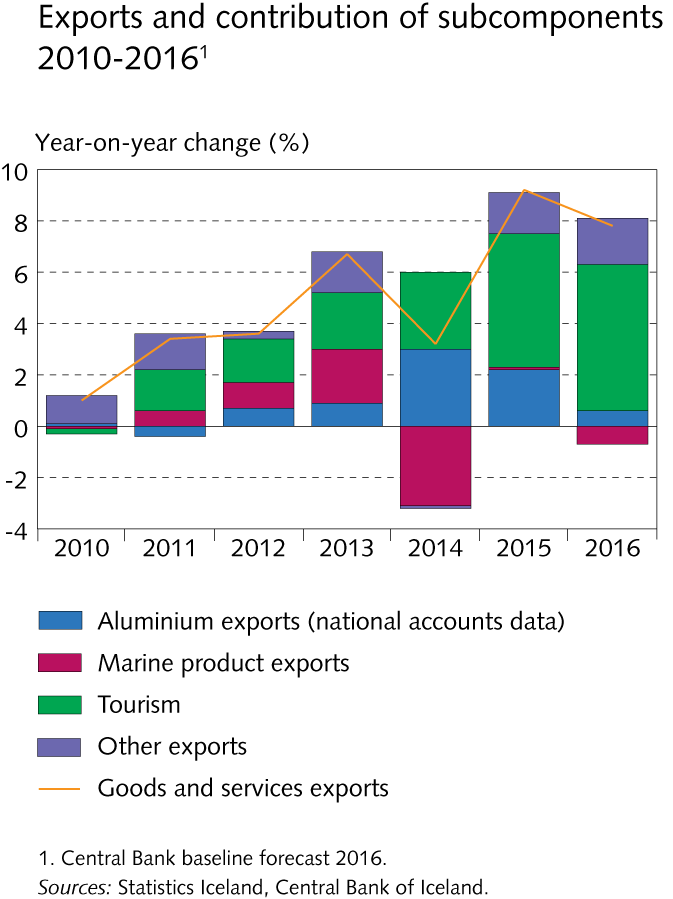 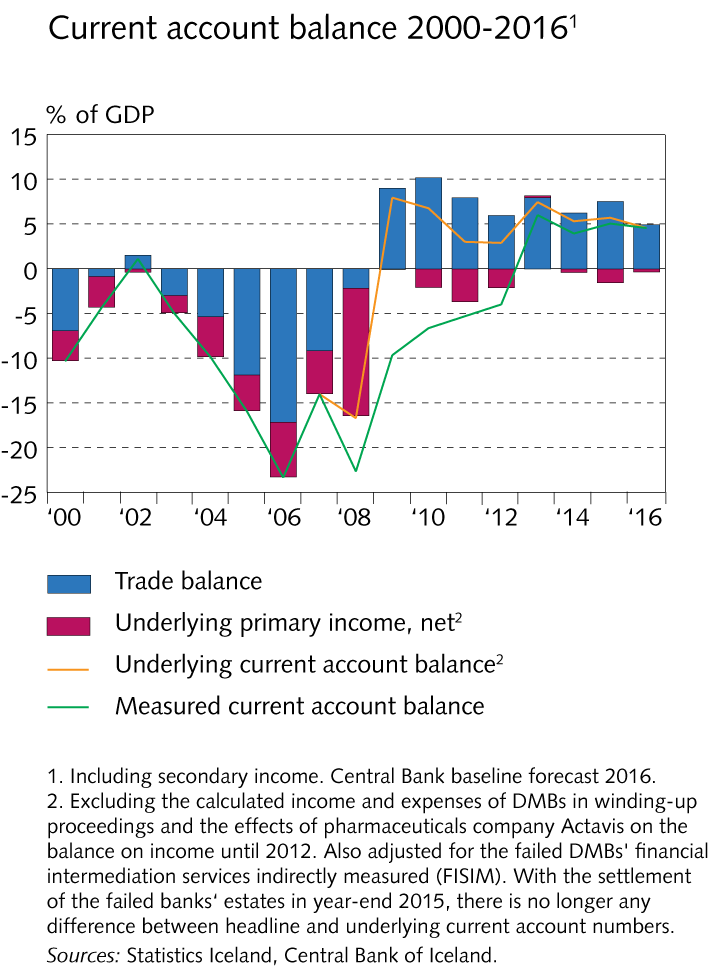 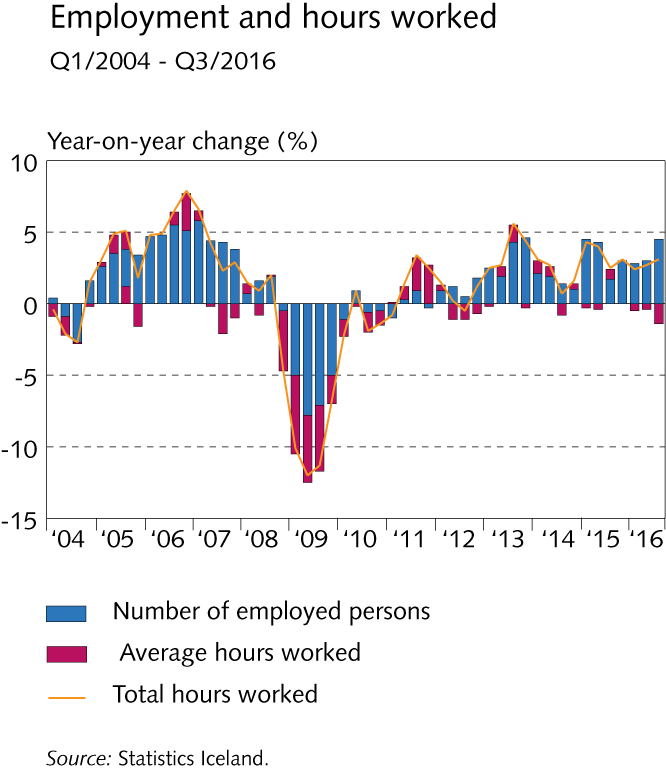 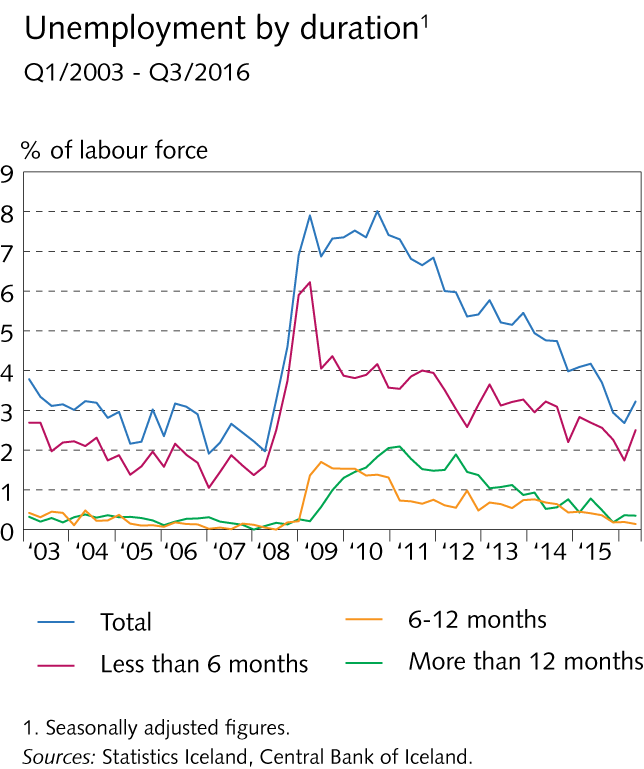 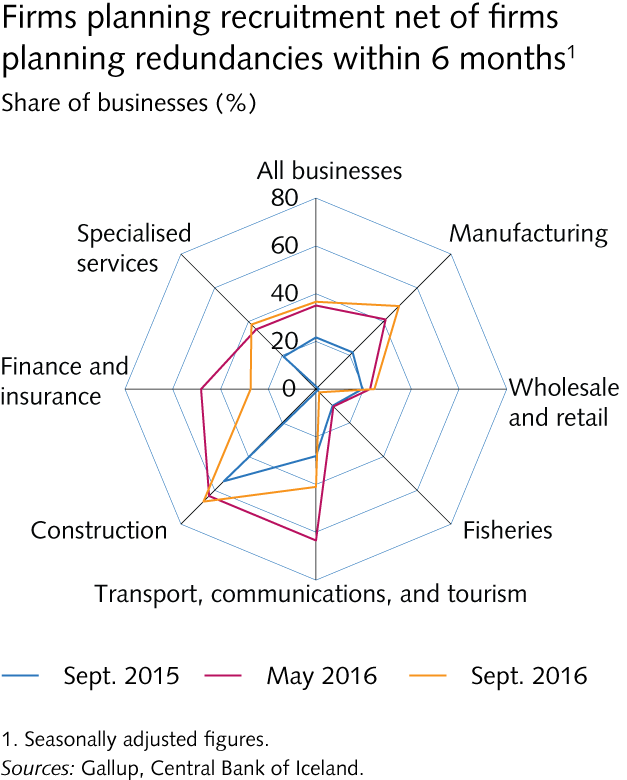 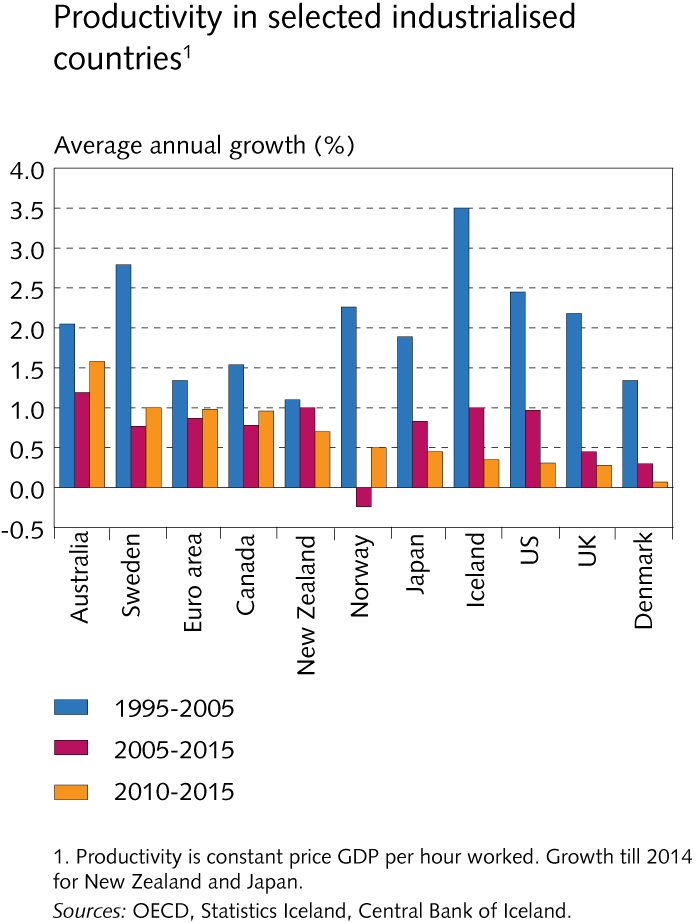 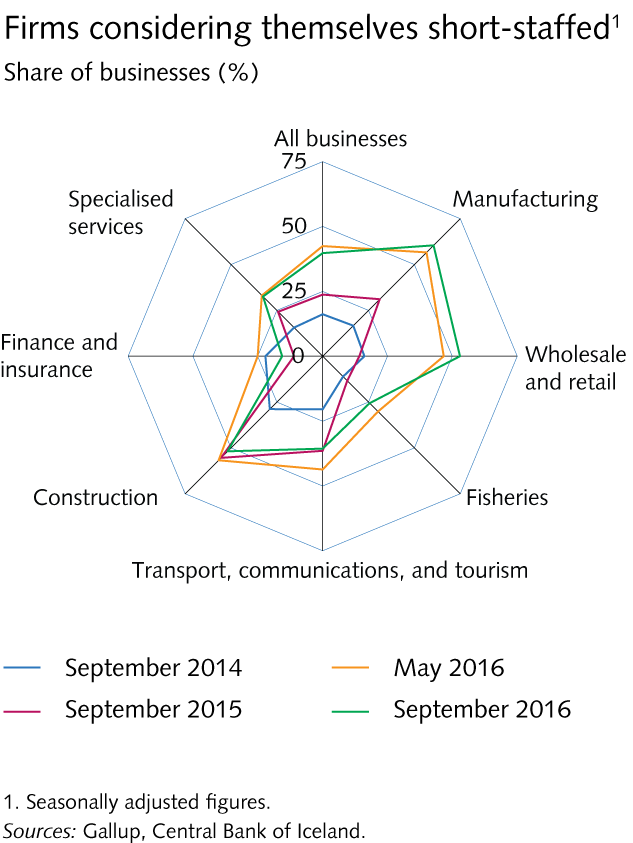 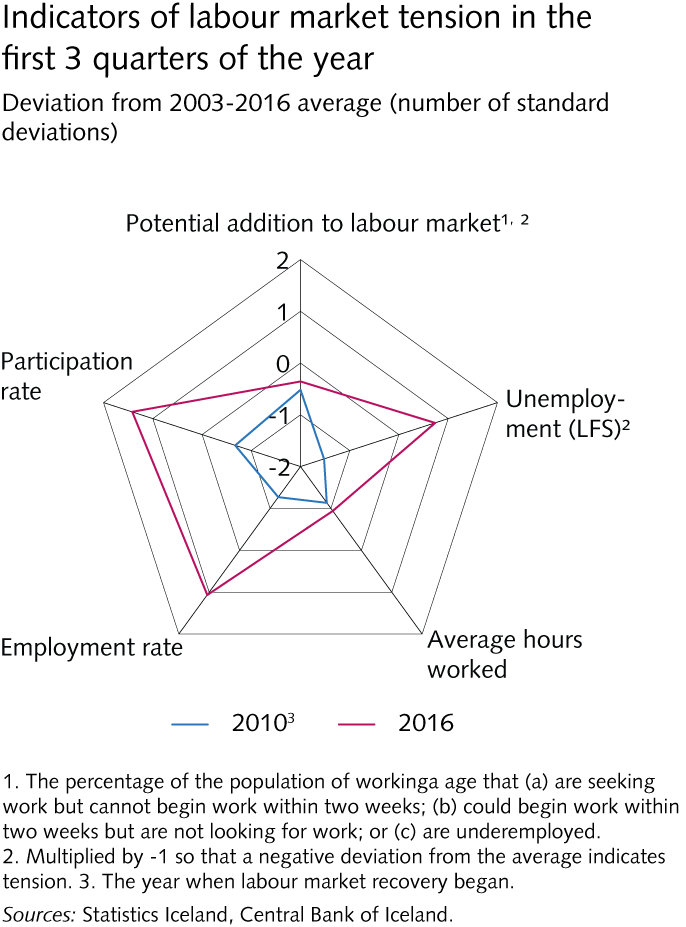 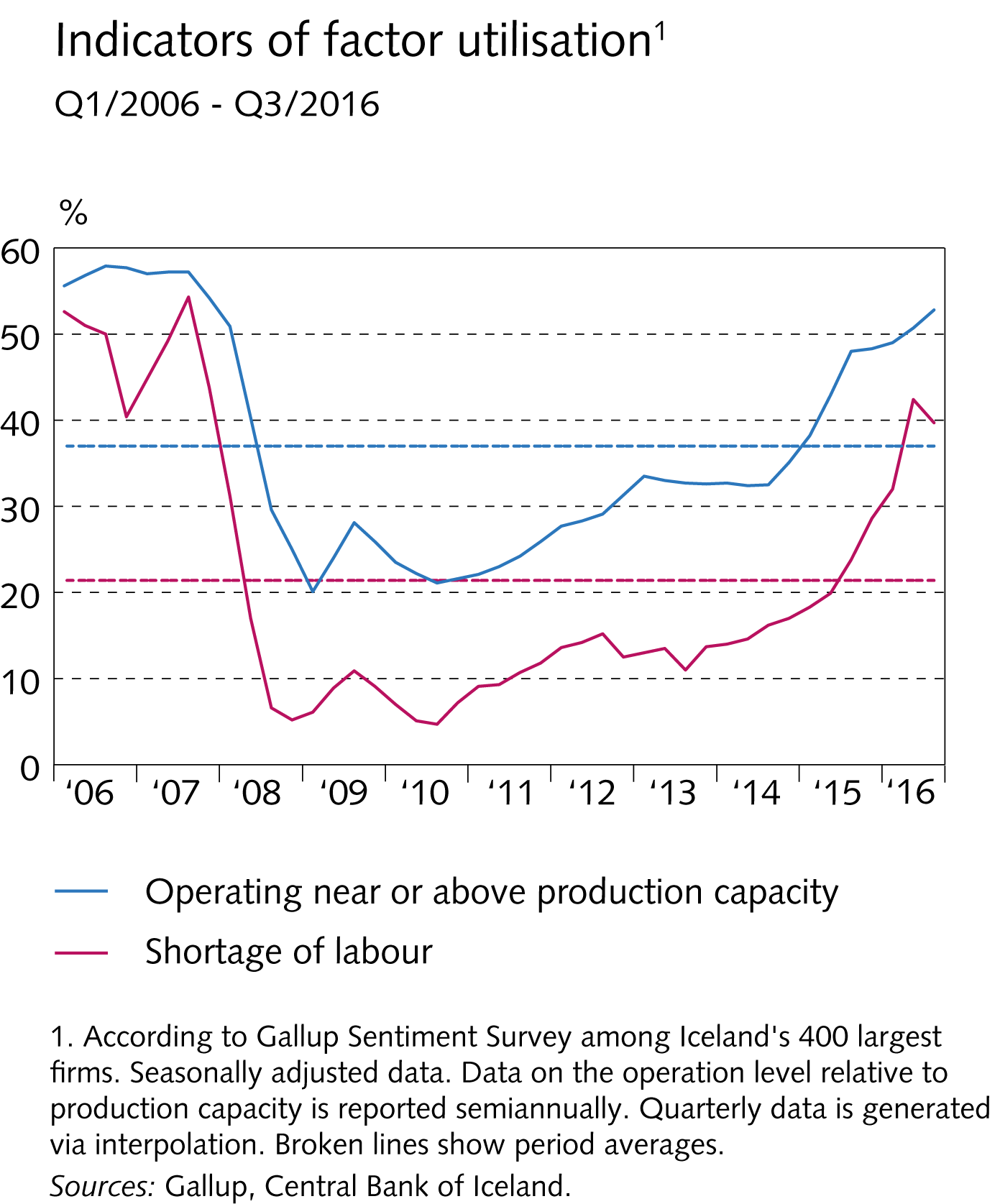 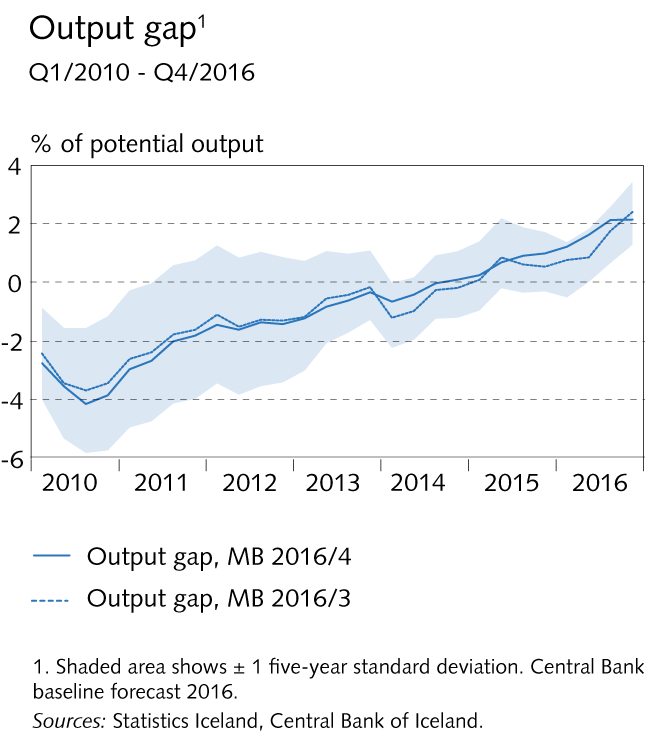 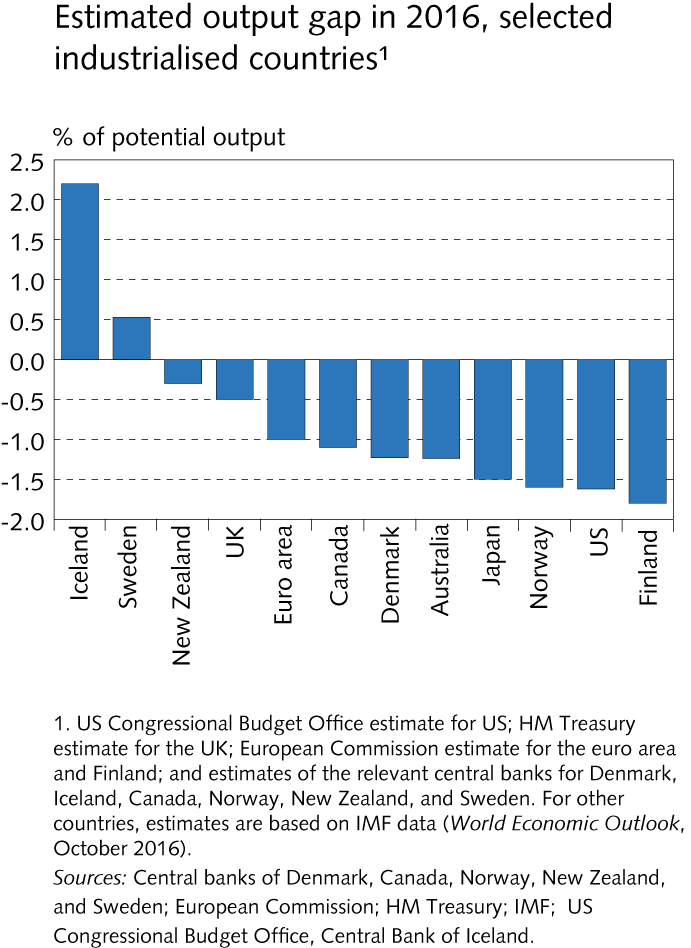 Monetary Bulletin2016/4
Chapter V
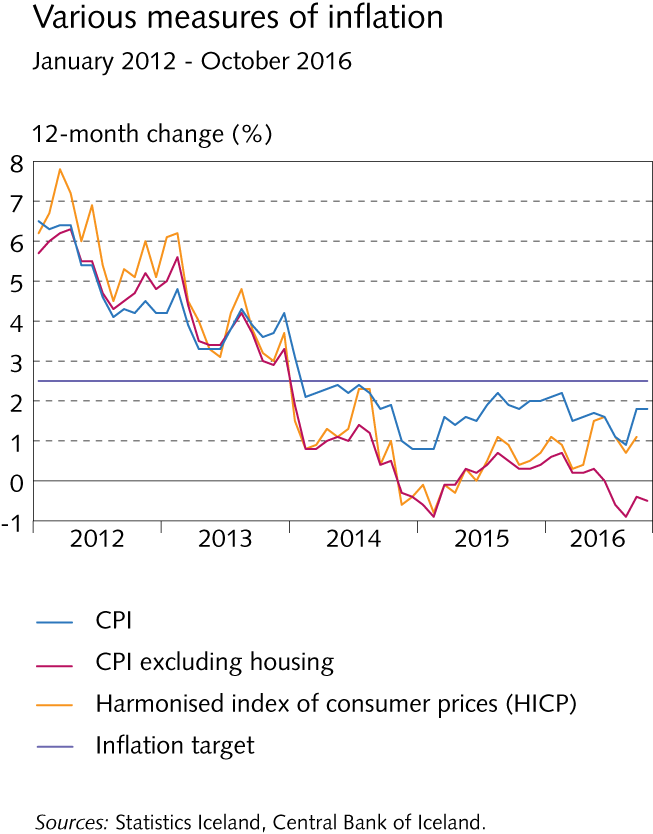 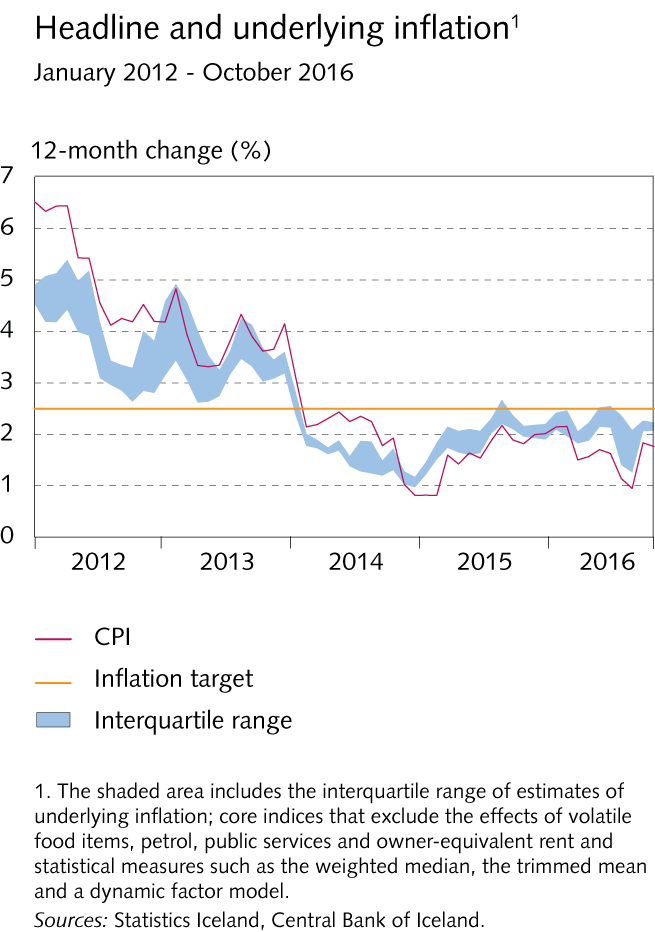 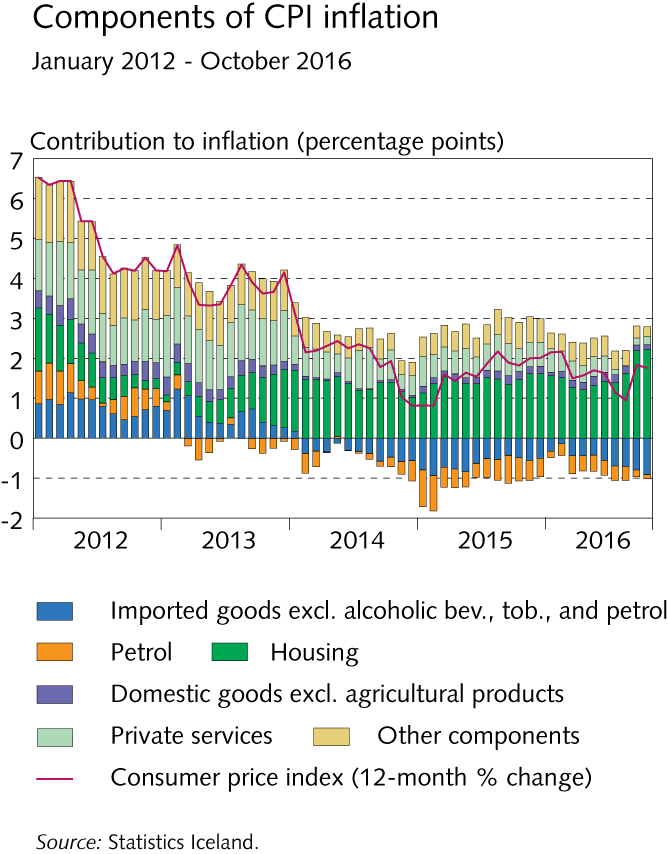 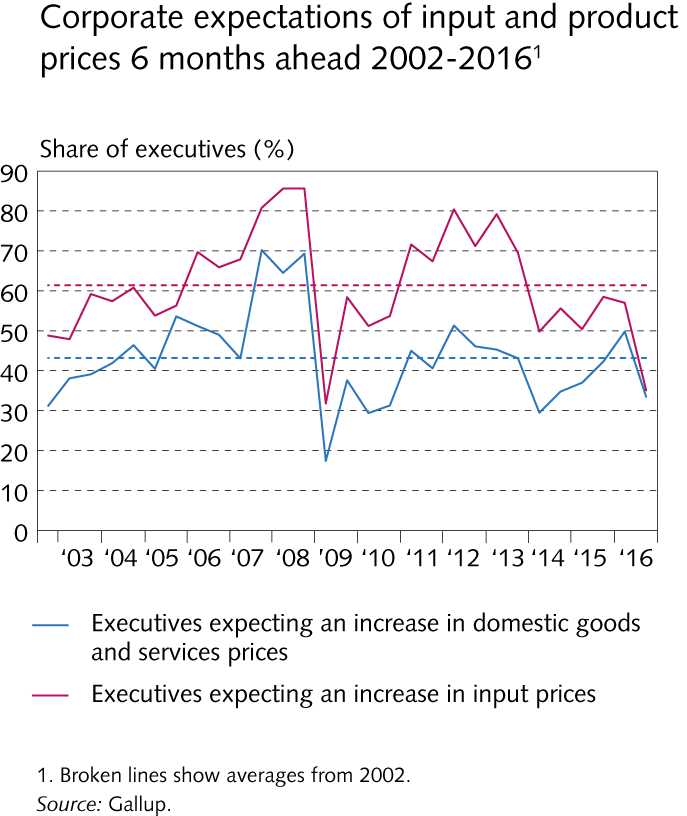 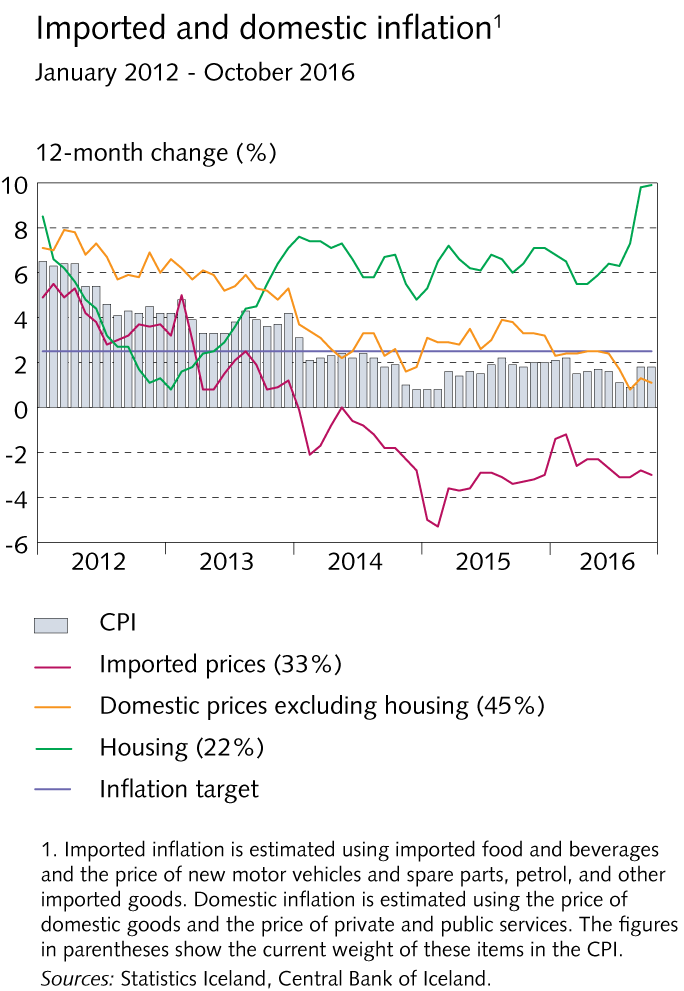 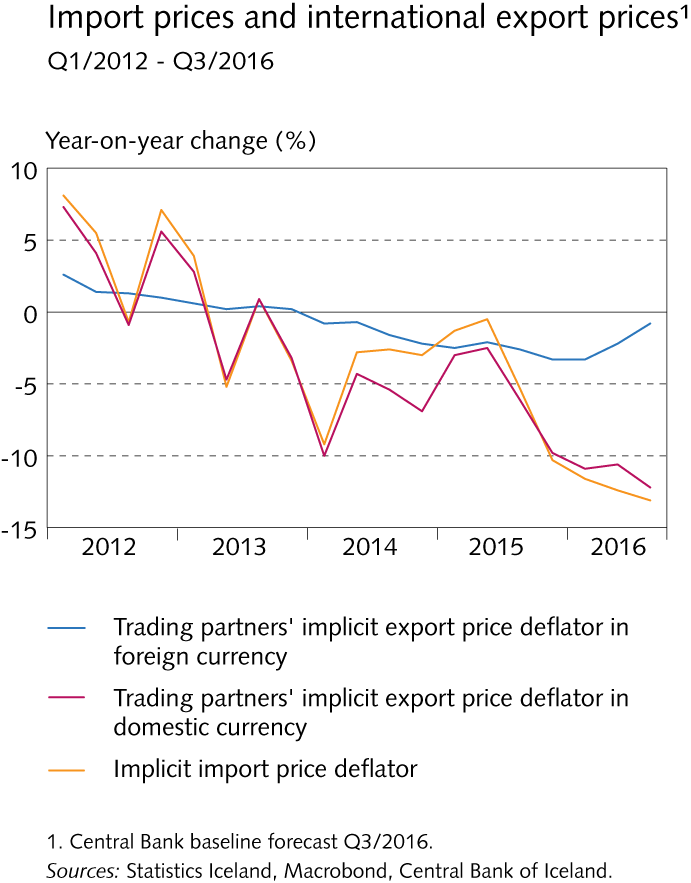 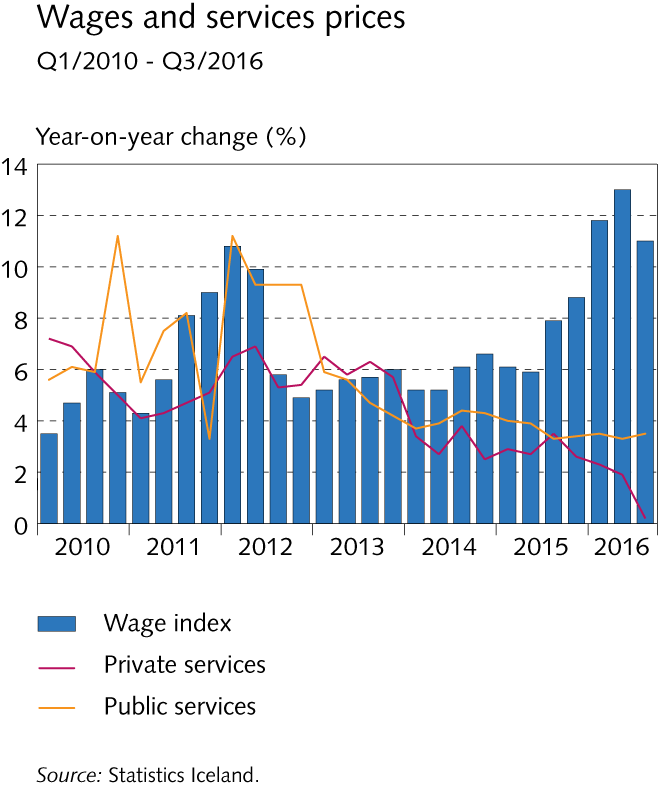 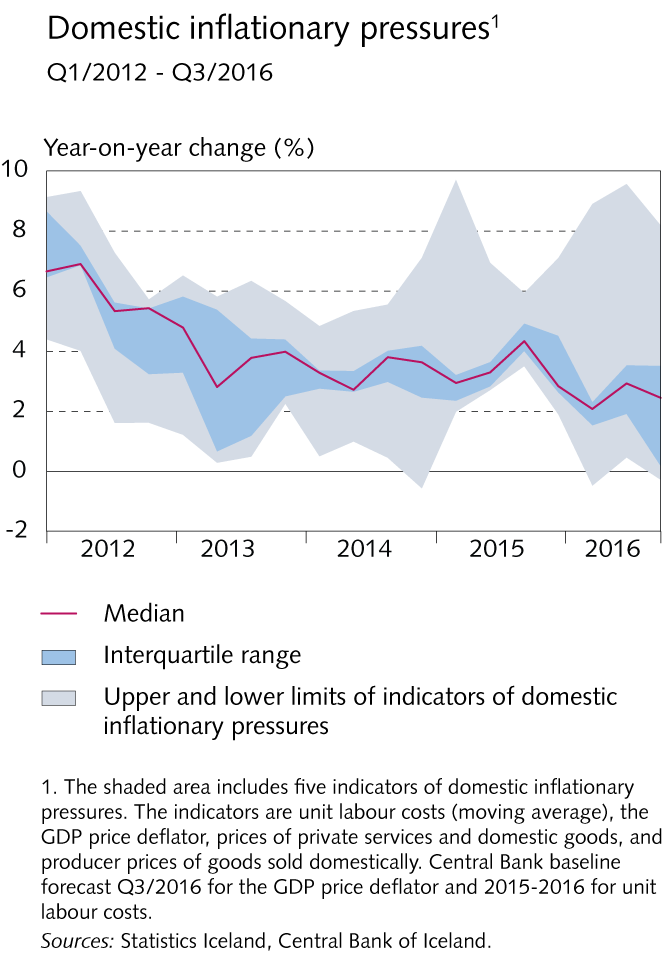 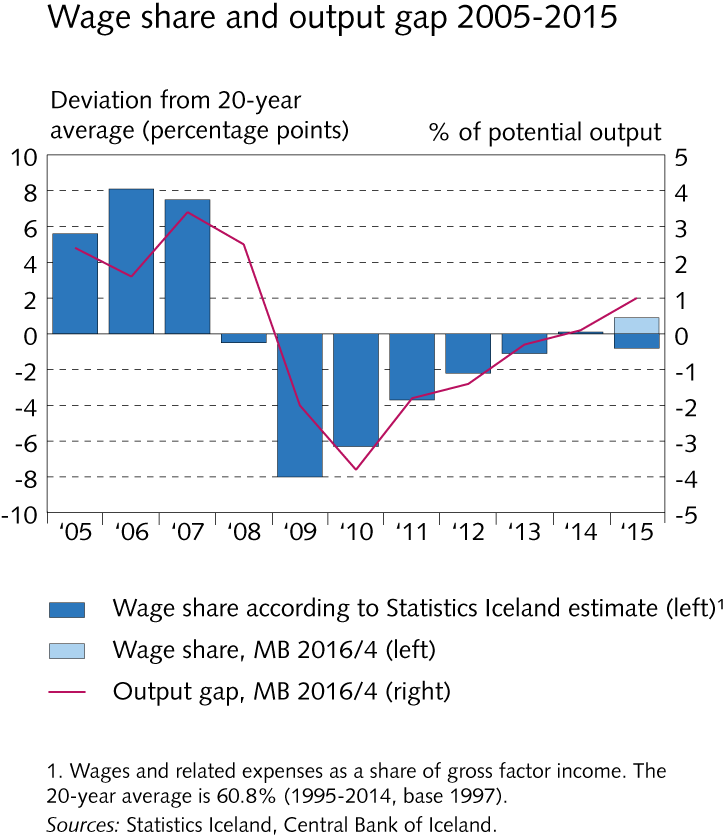 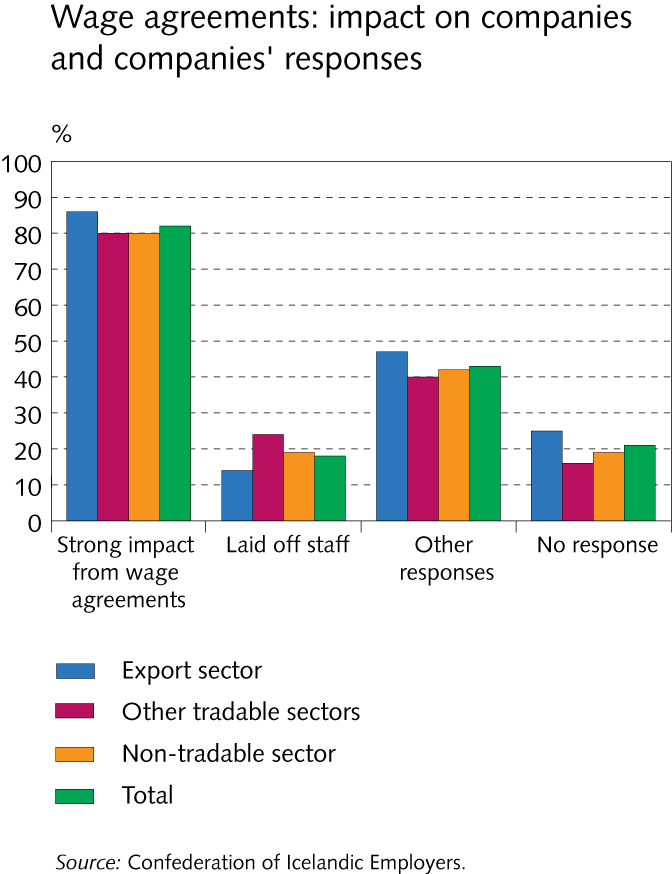 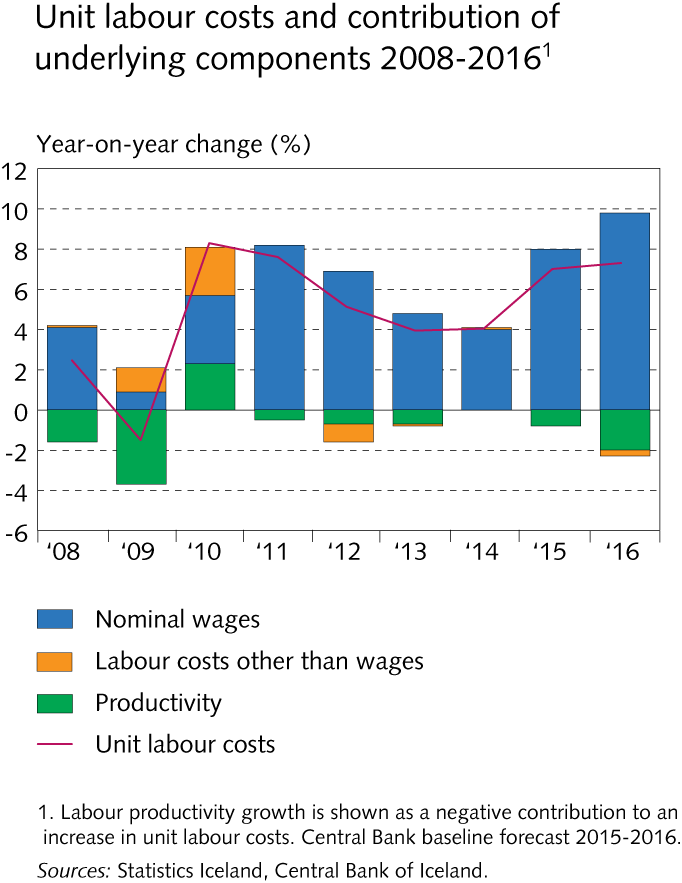 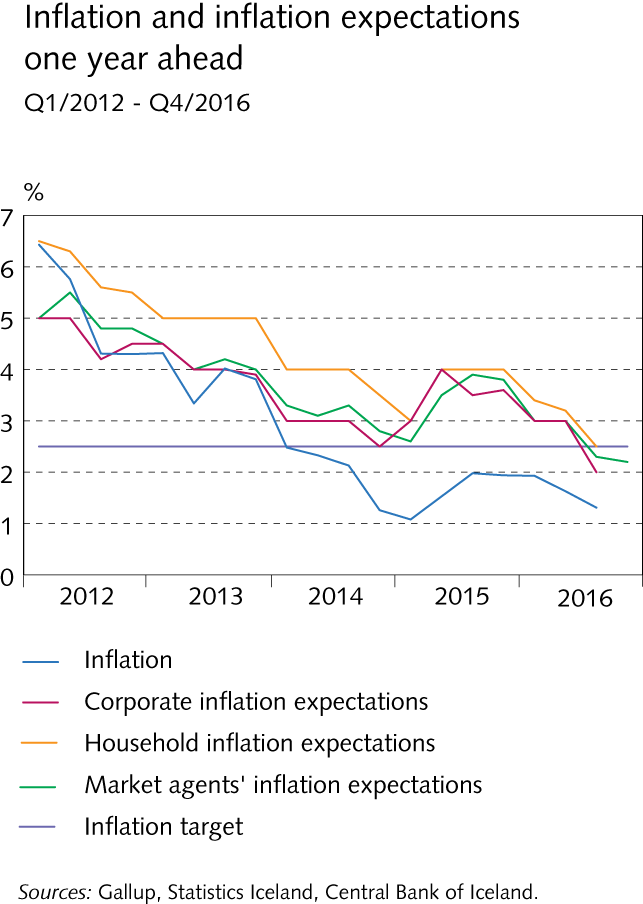 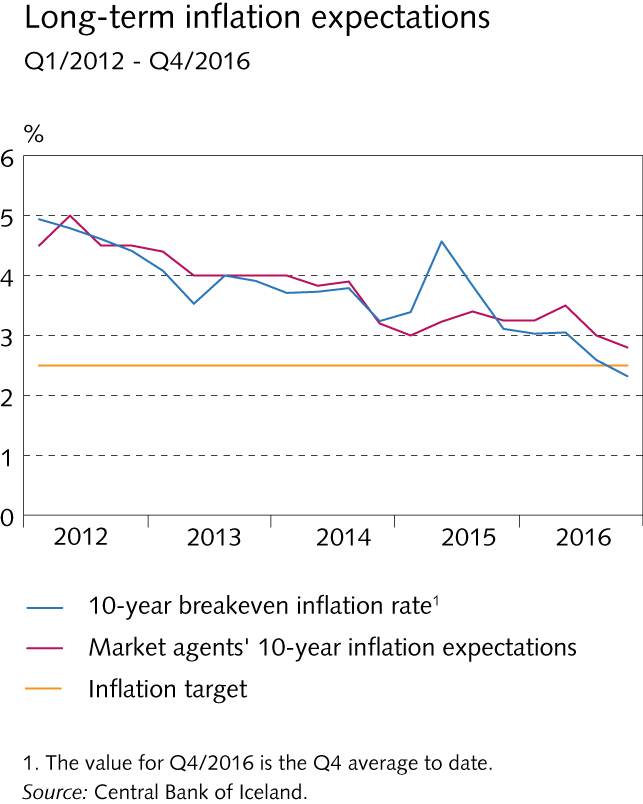 Monetary Bulletin2016/4
Box 1
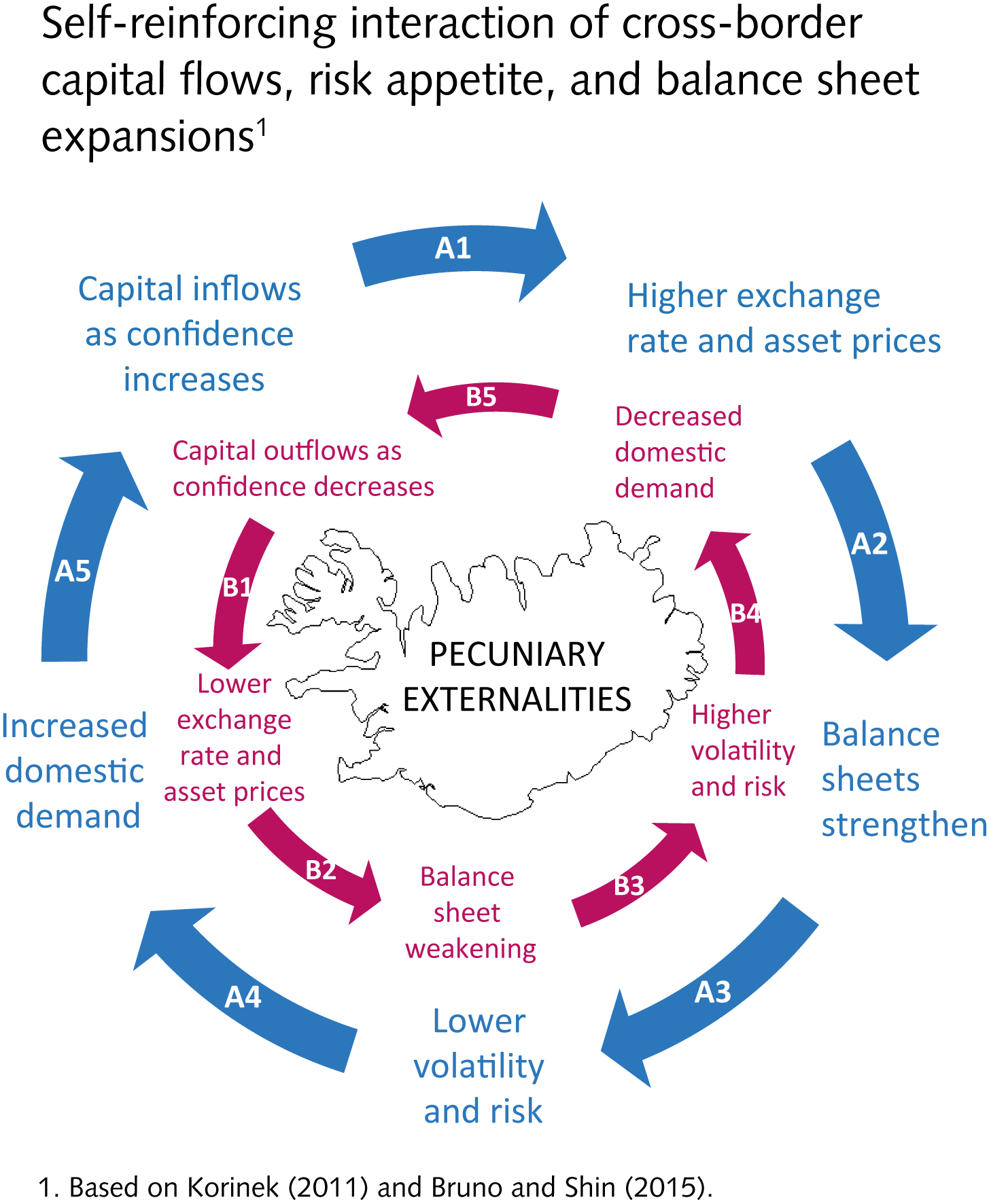 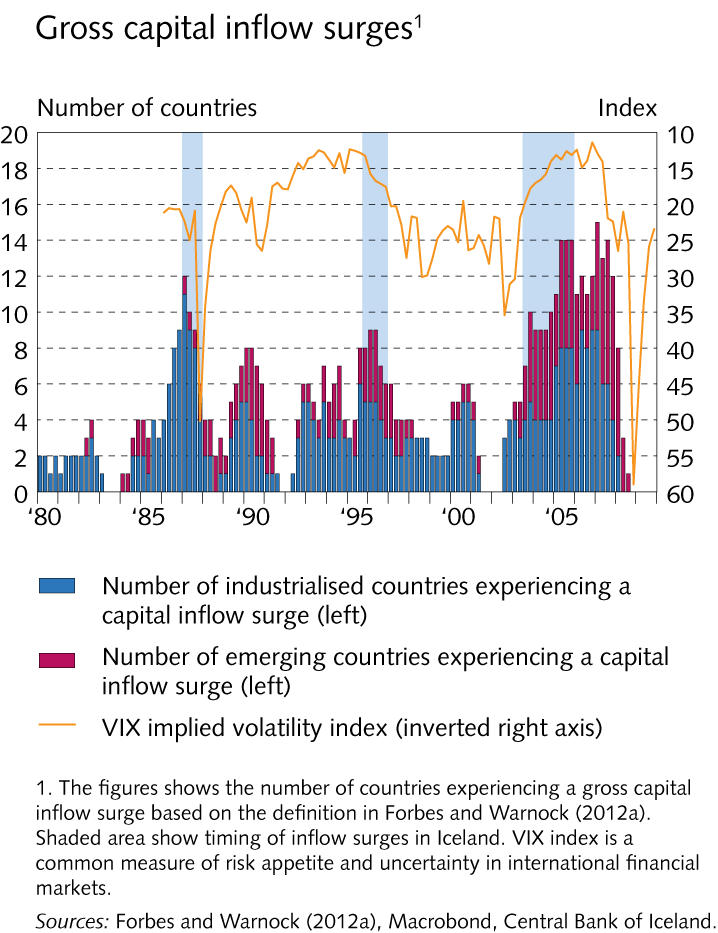 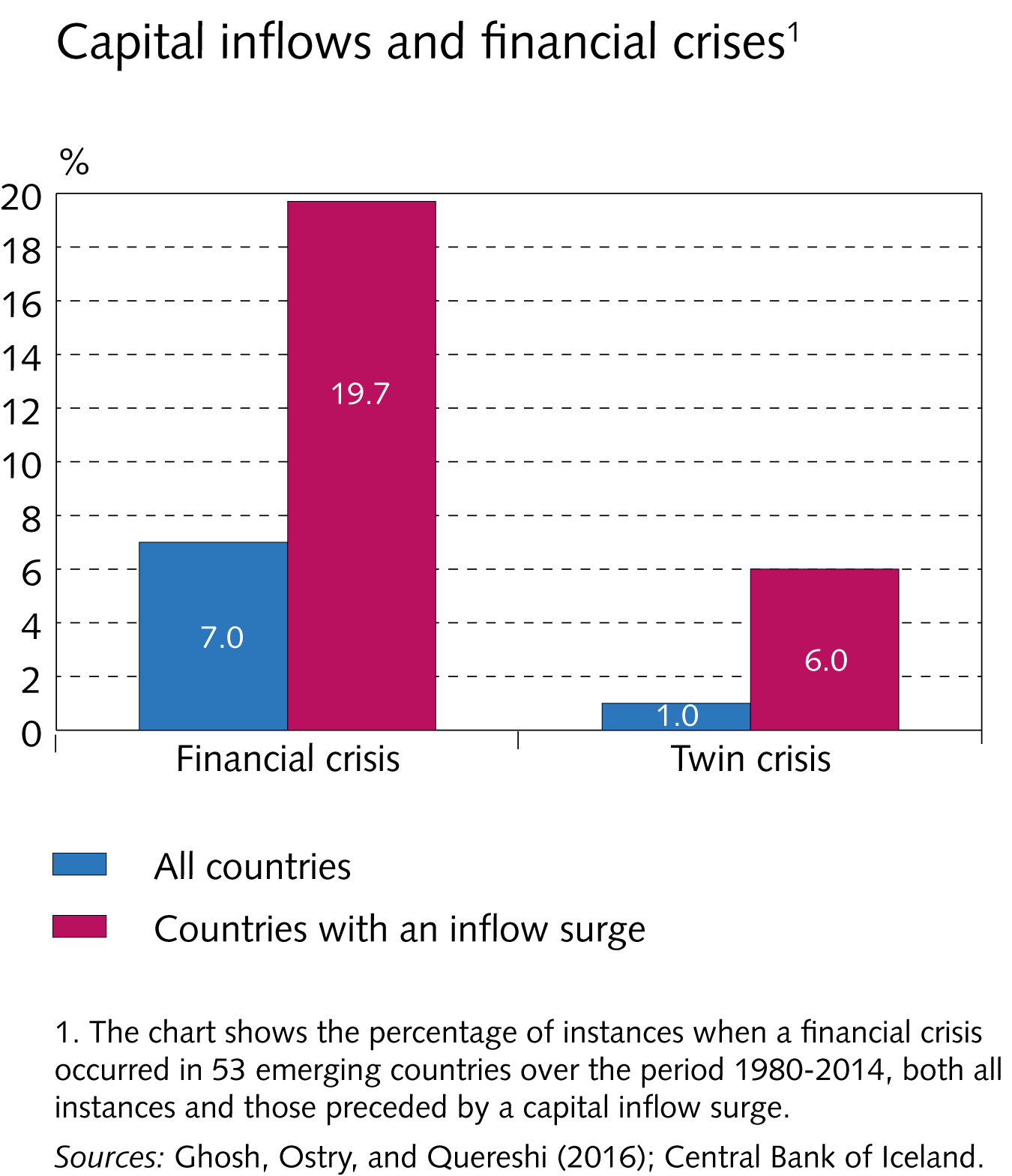 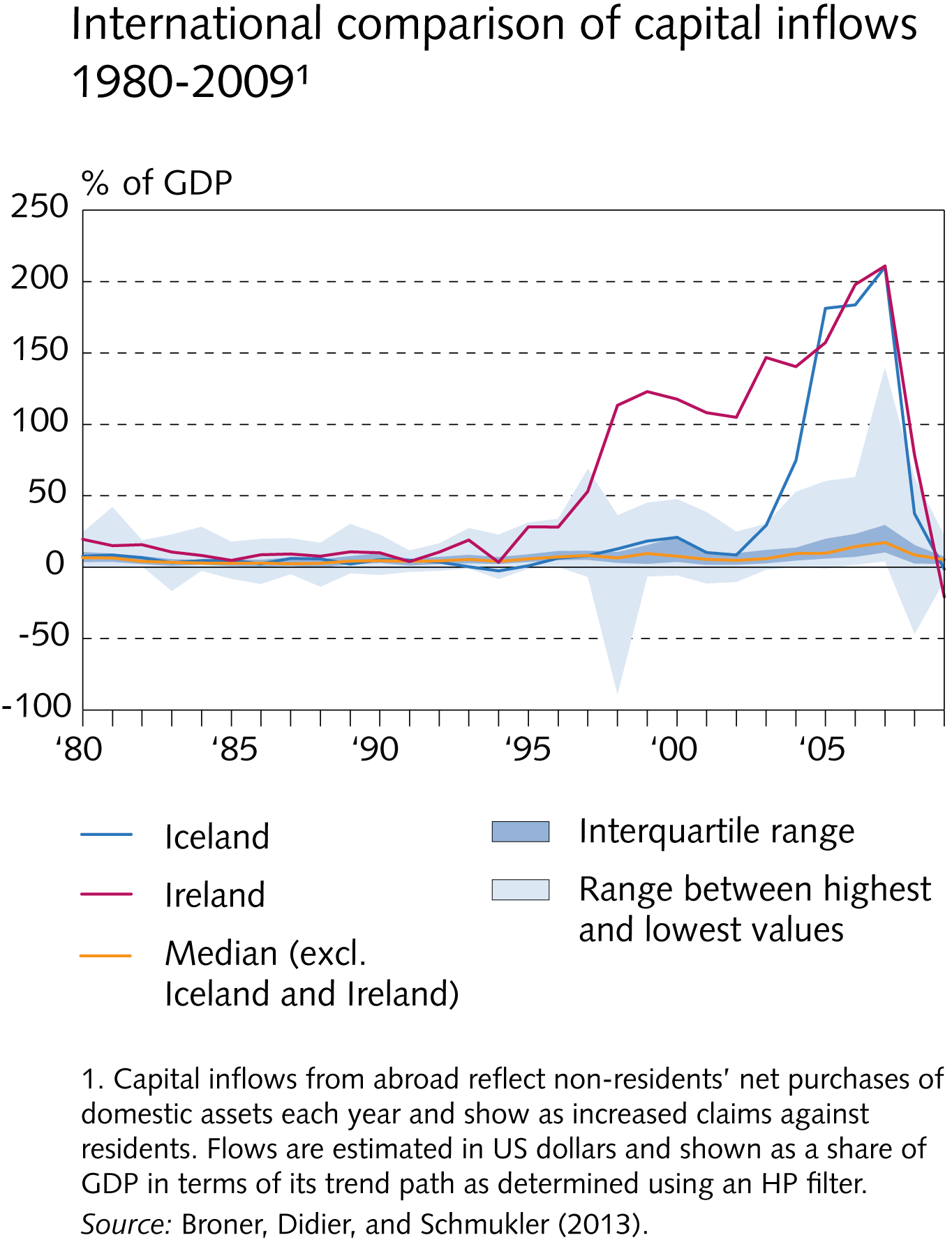 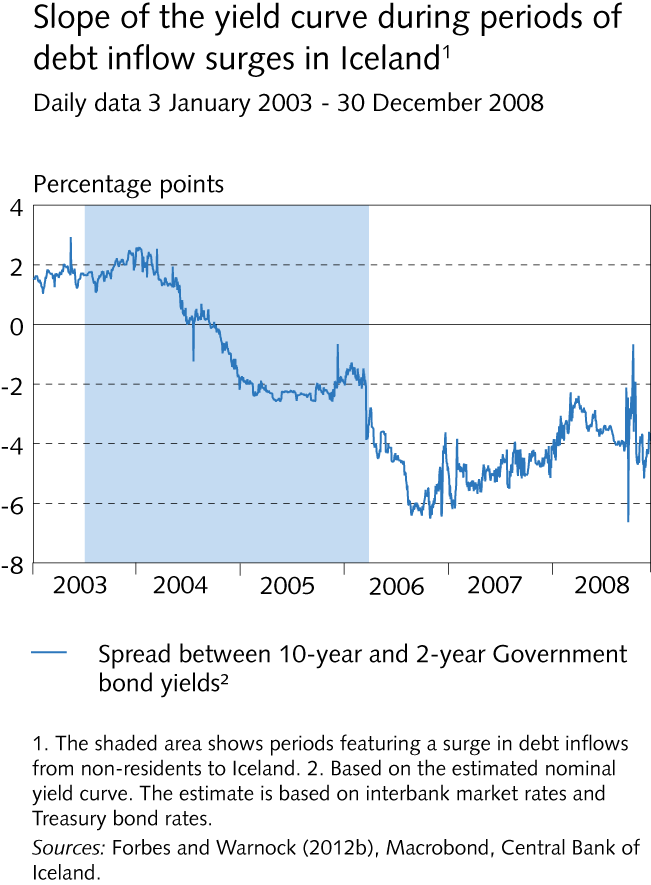 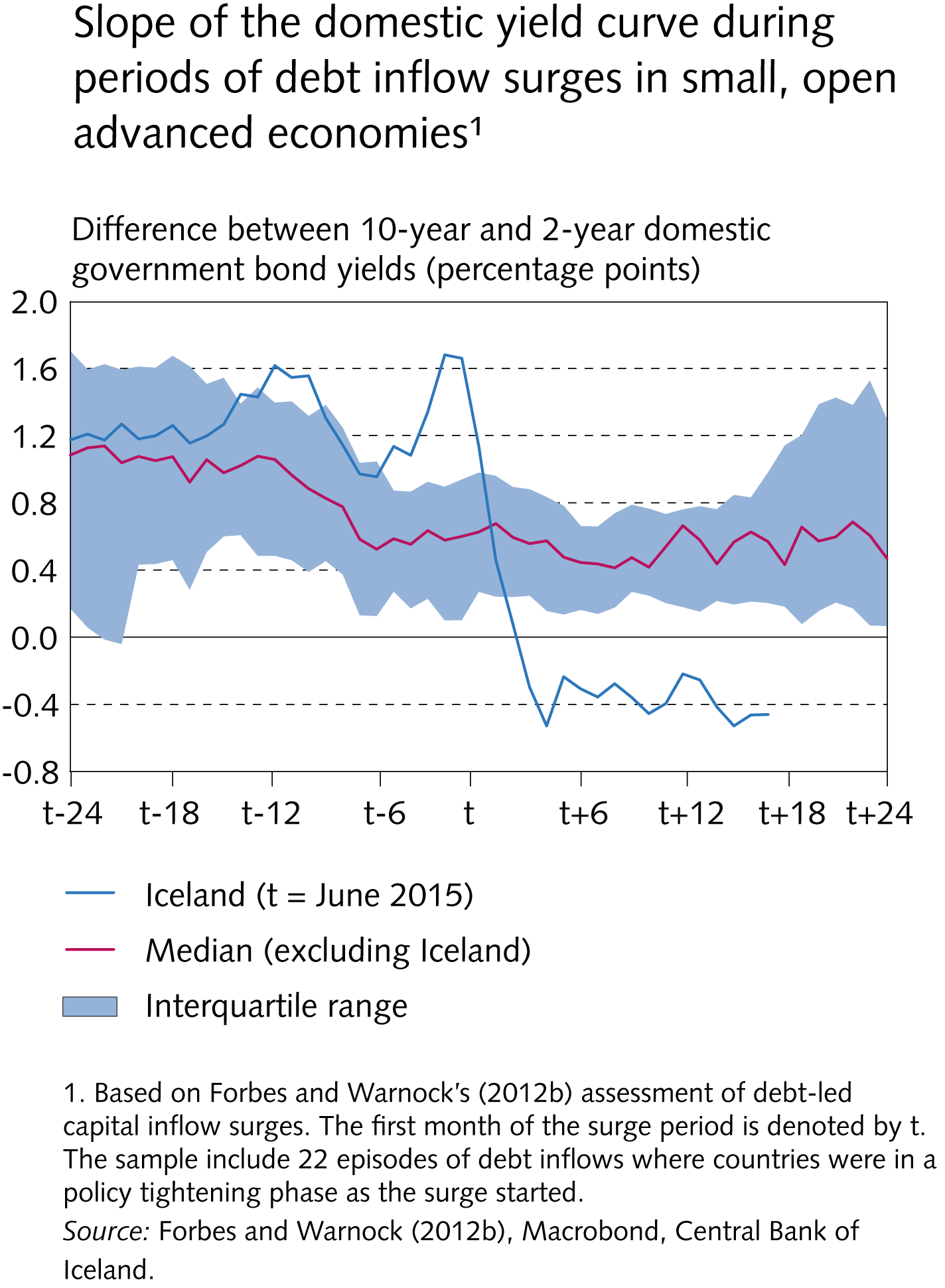 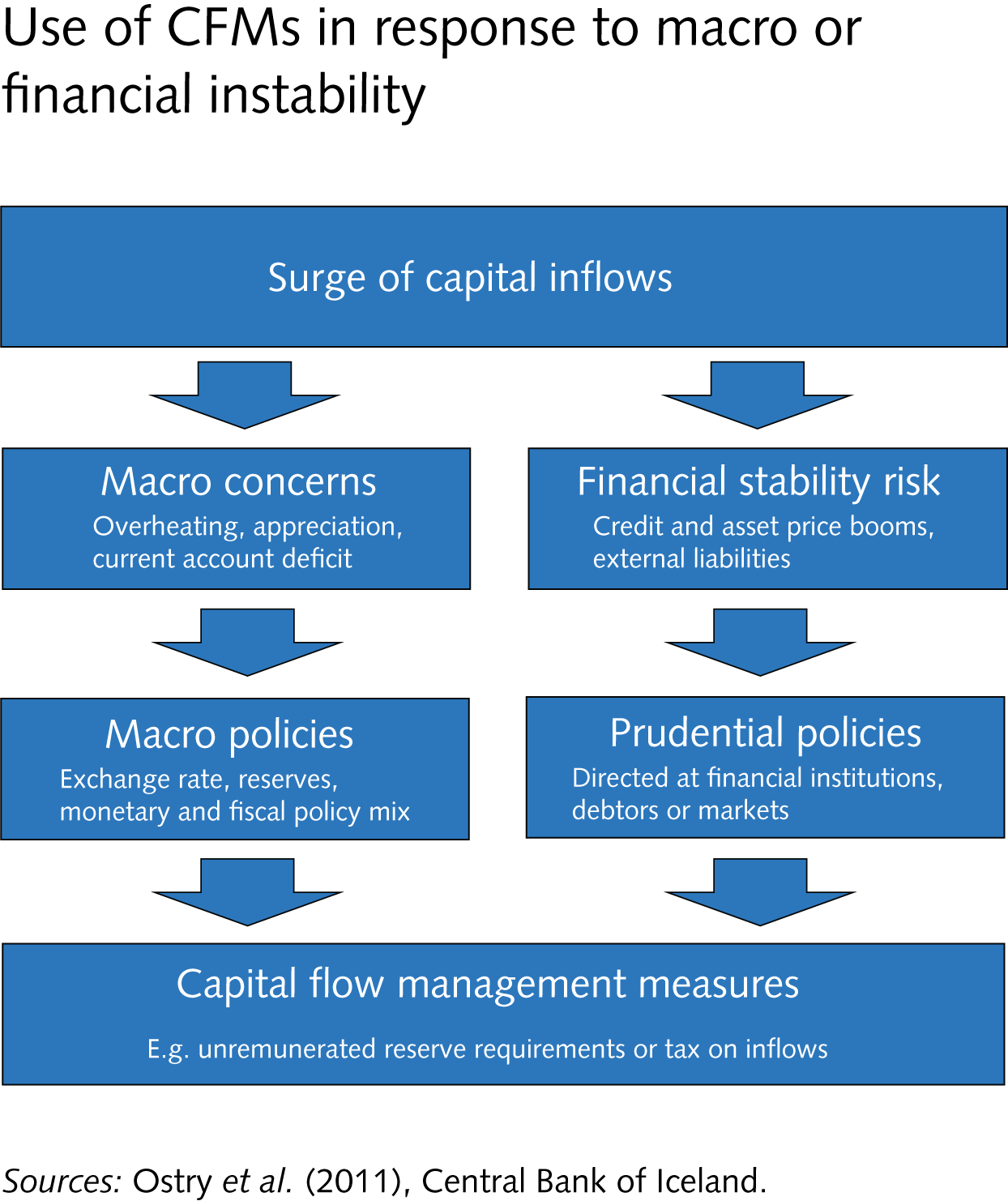 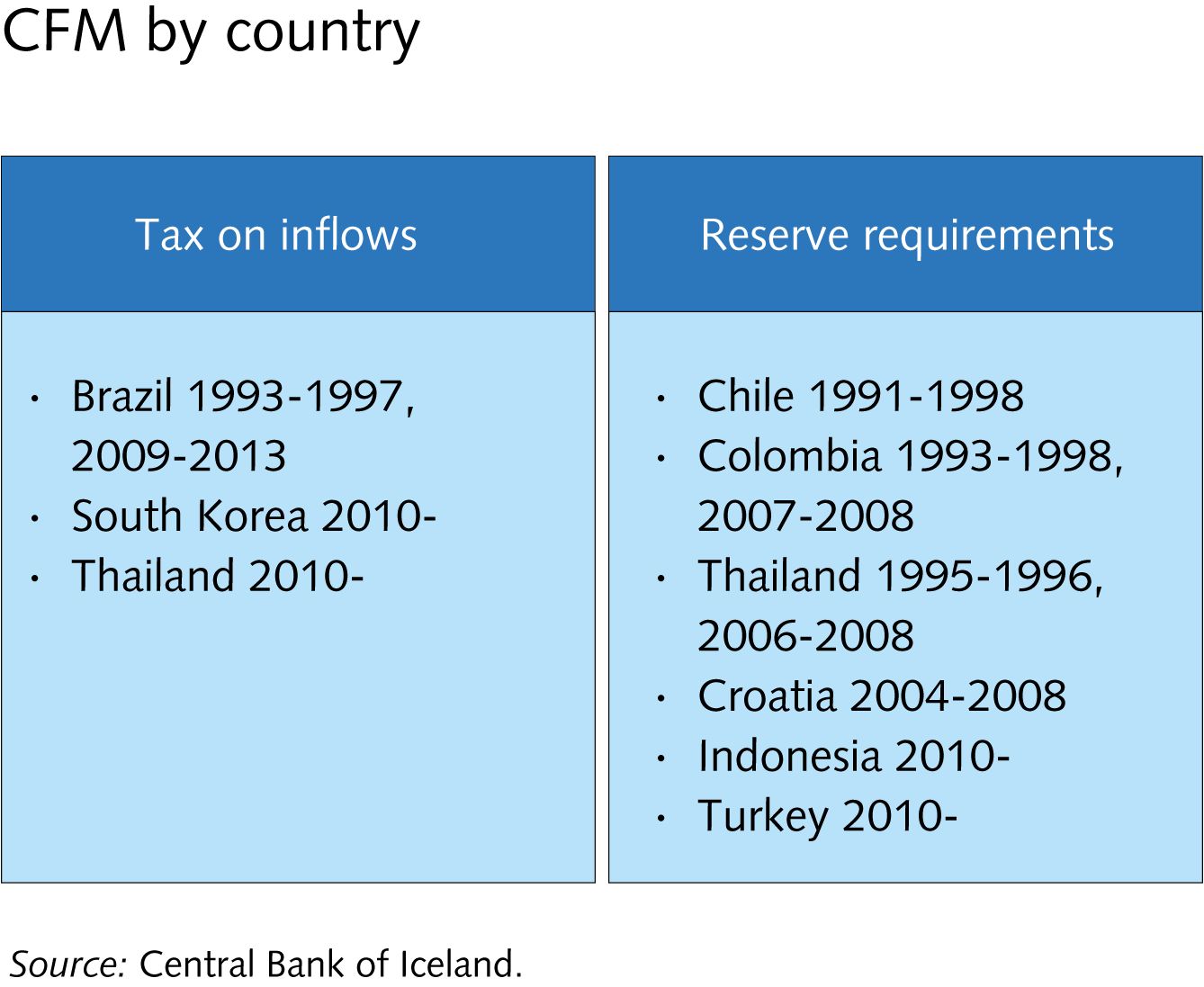 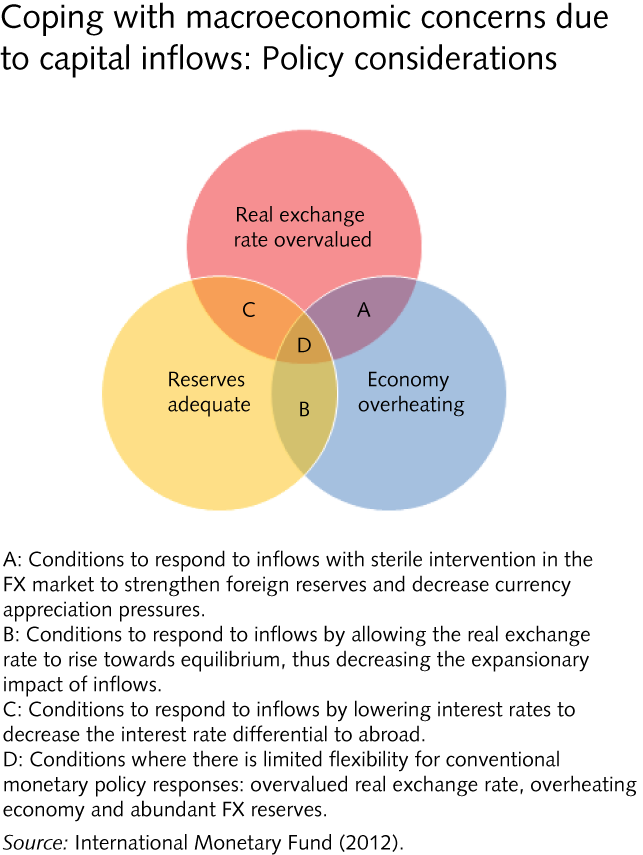 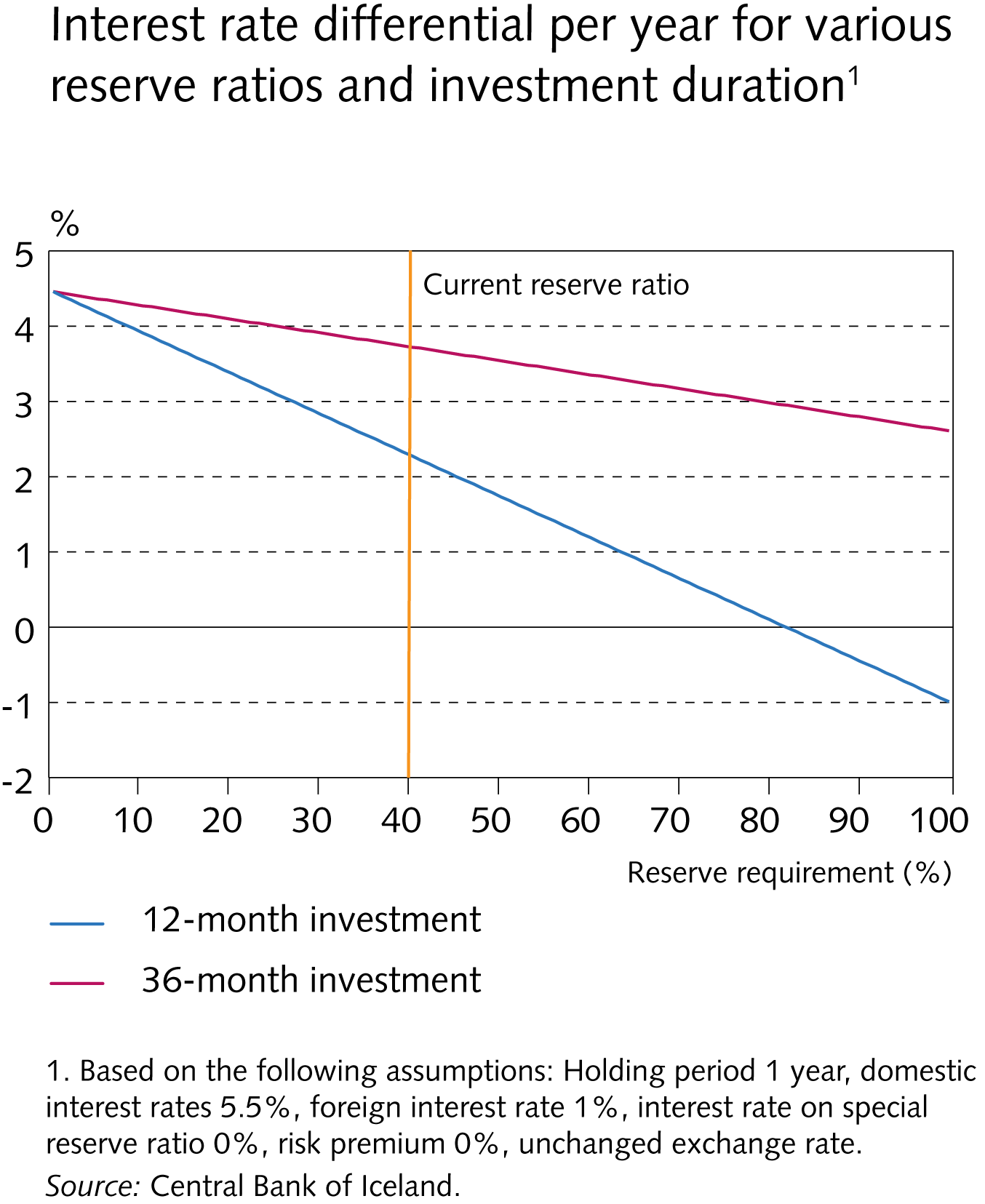 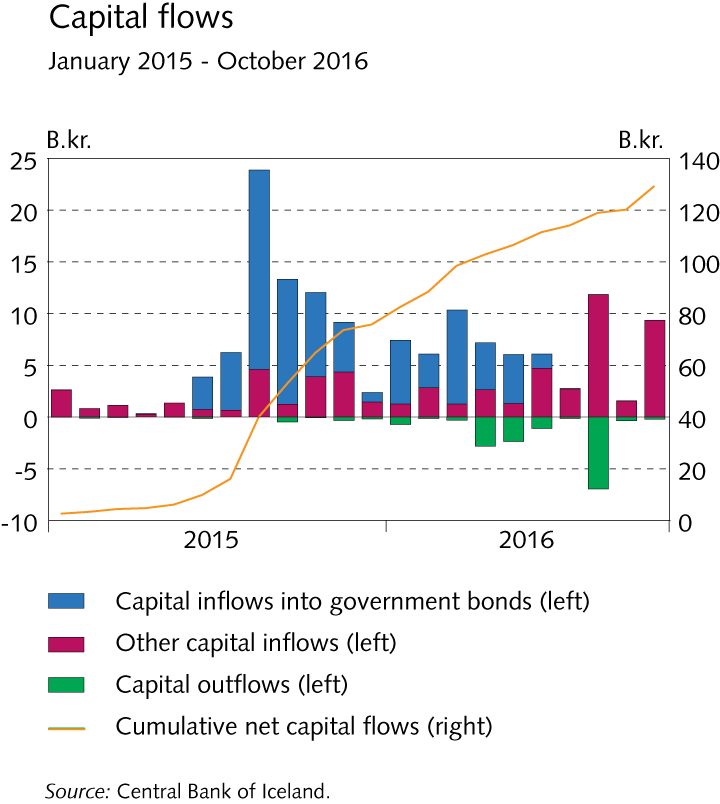 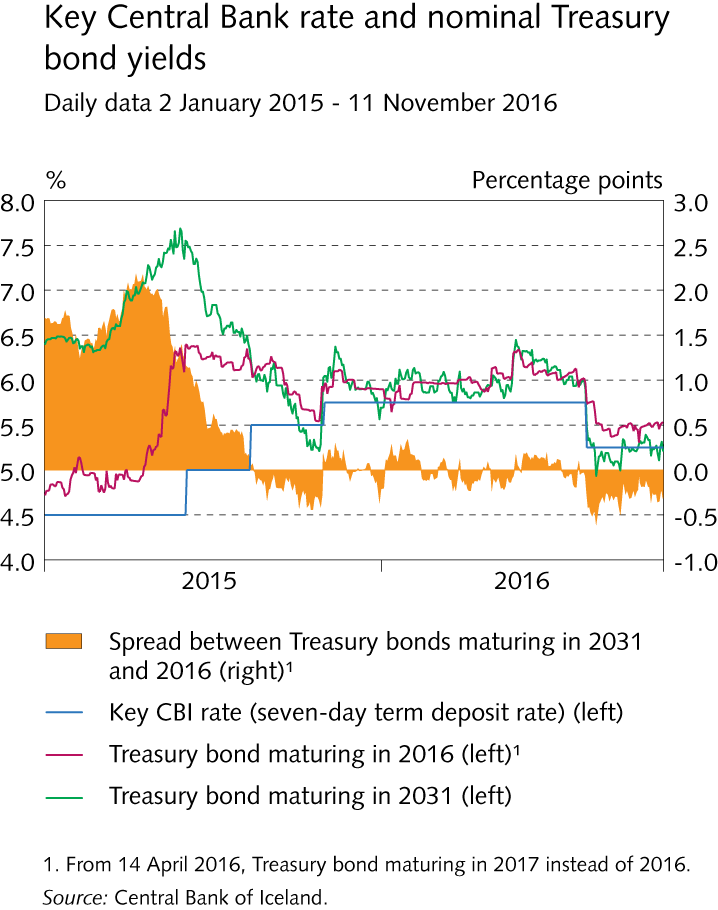 Monetary Bulletin2016/4
Box 2
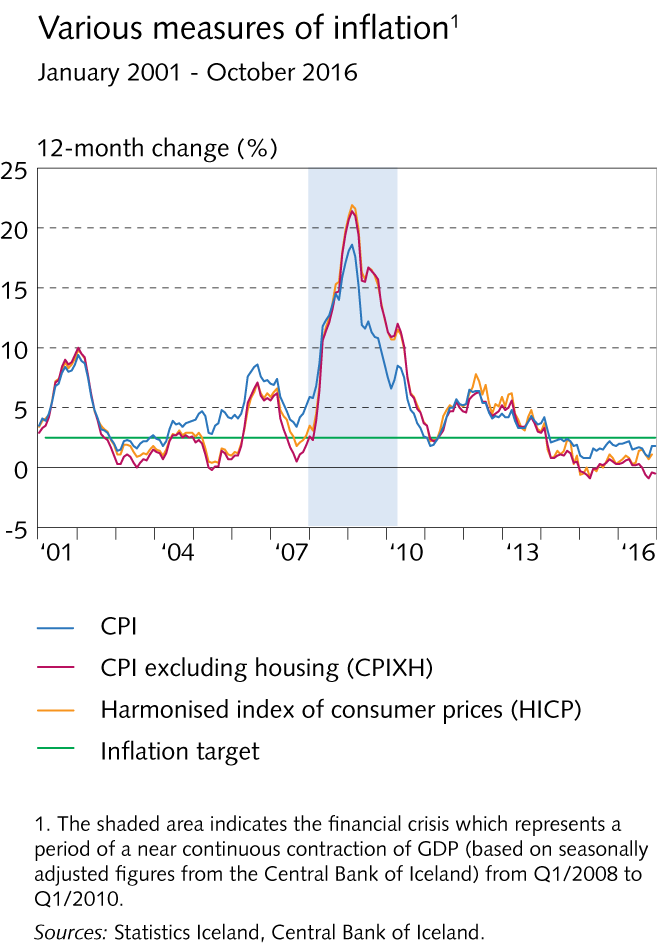 Monetary Bulletin2016/4
Box 3
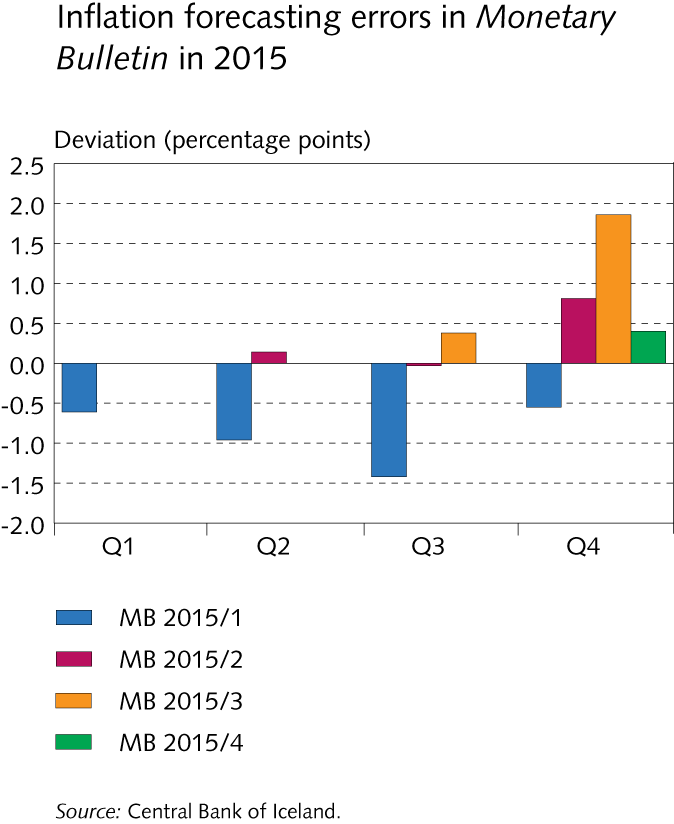 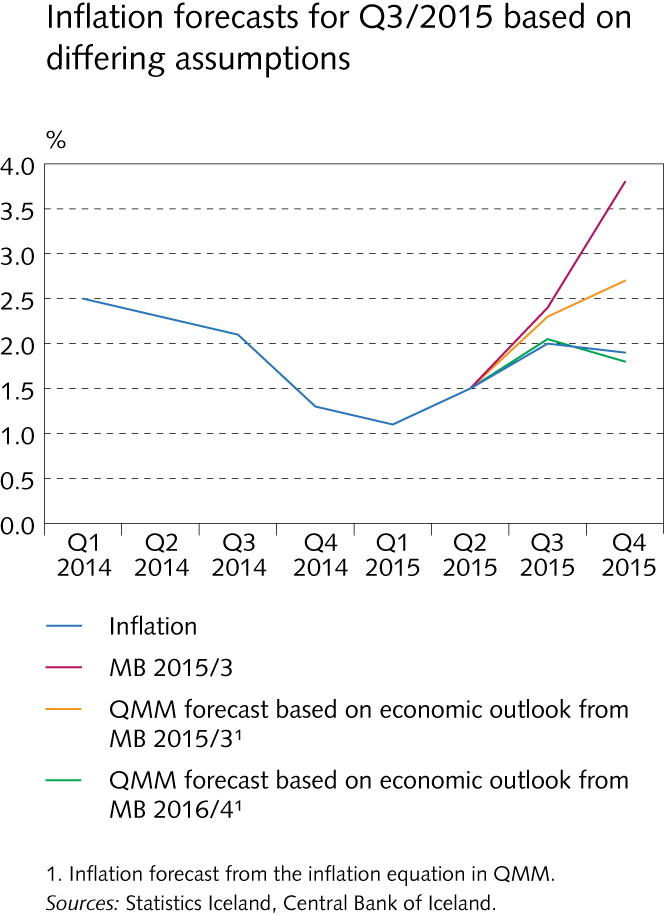 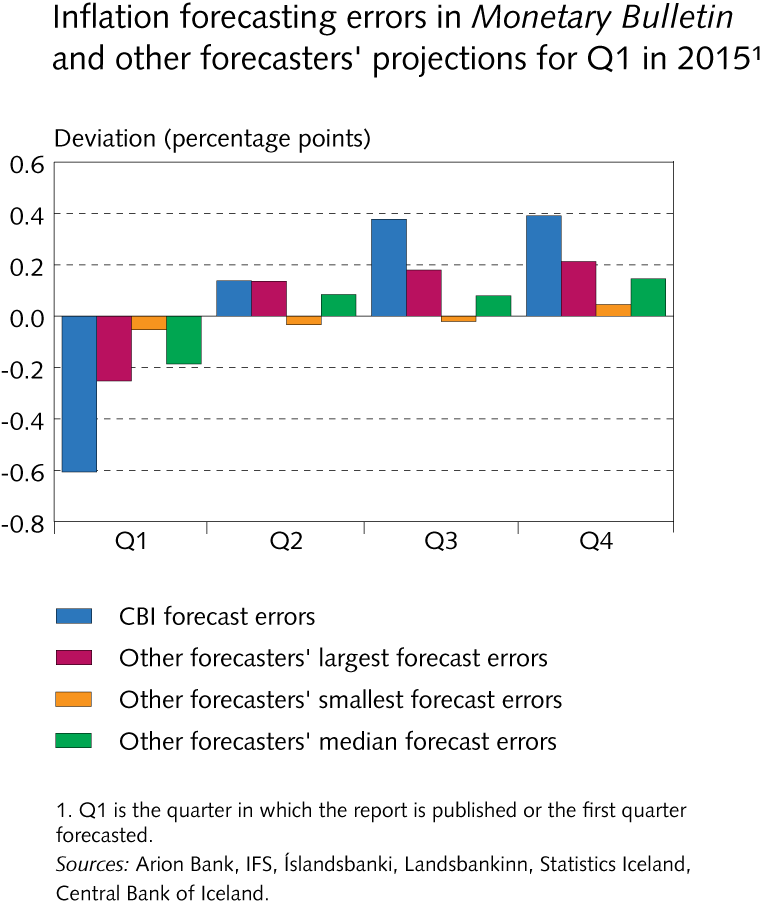 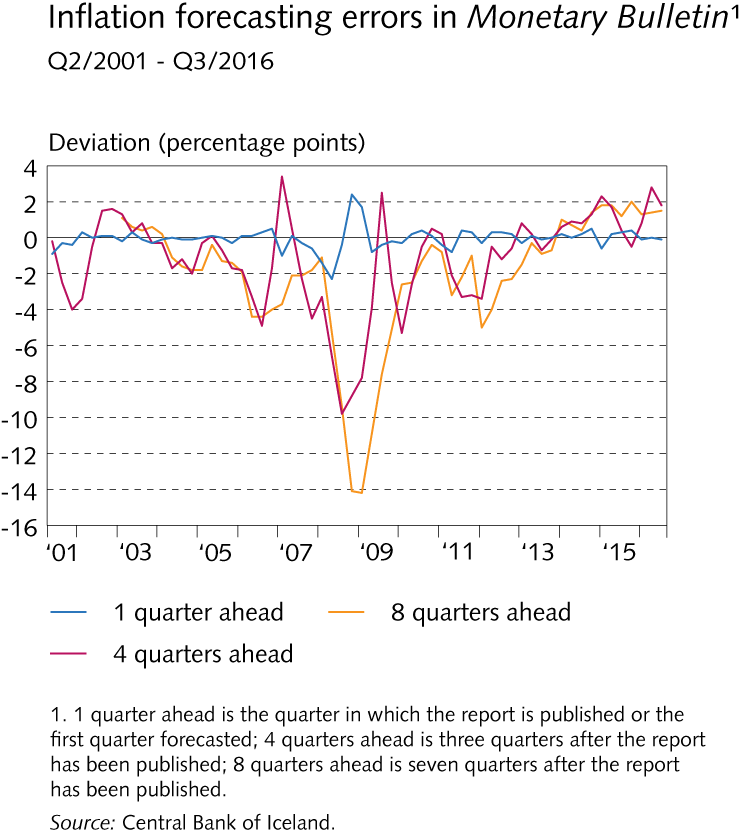 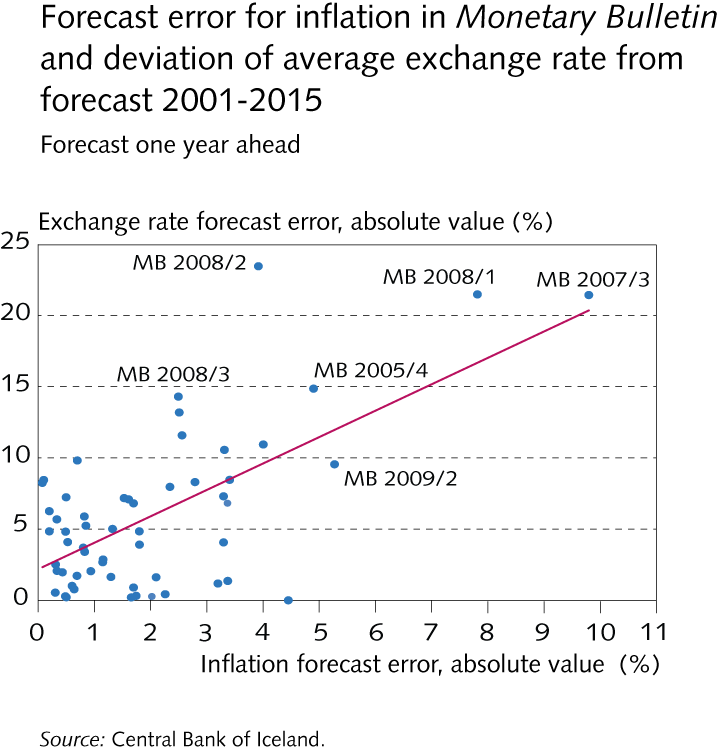 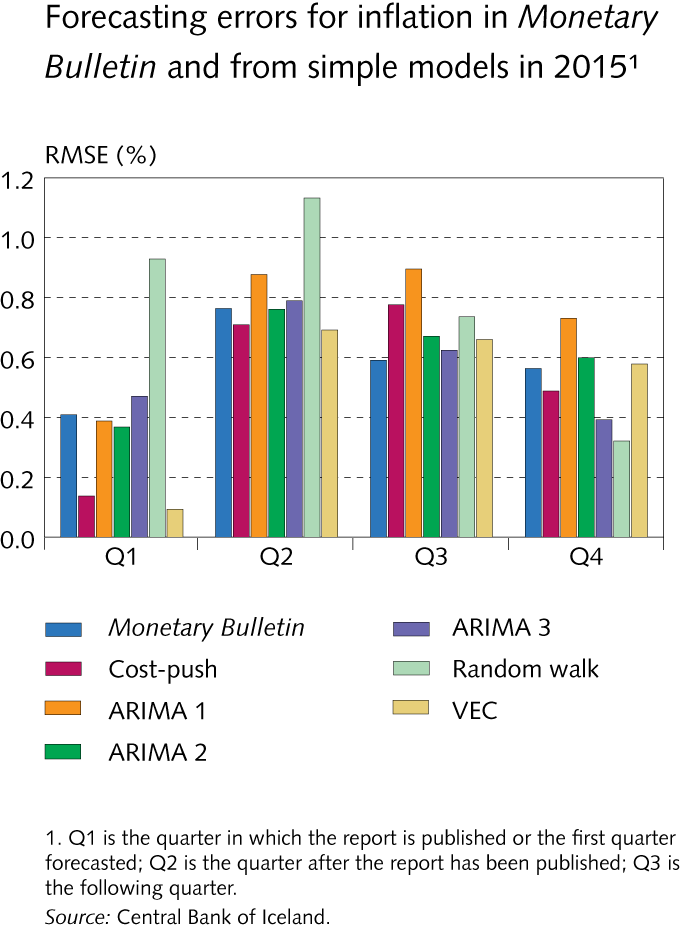 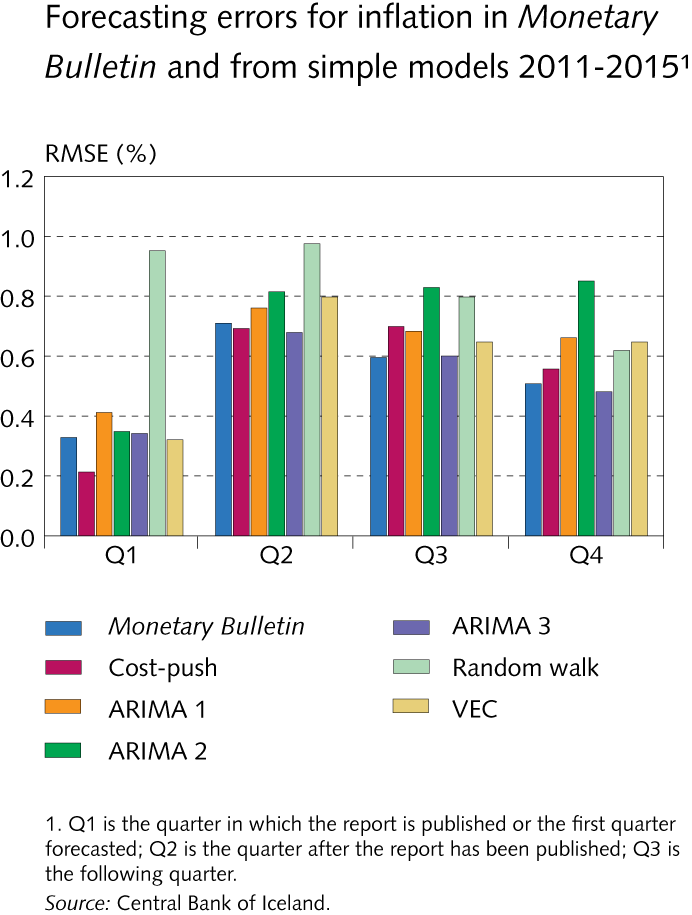 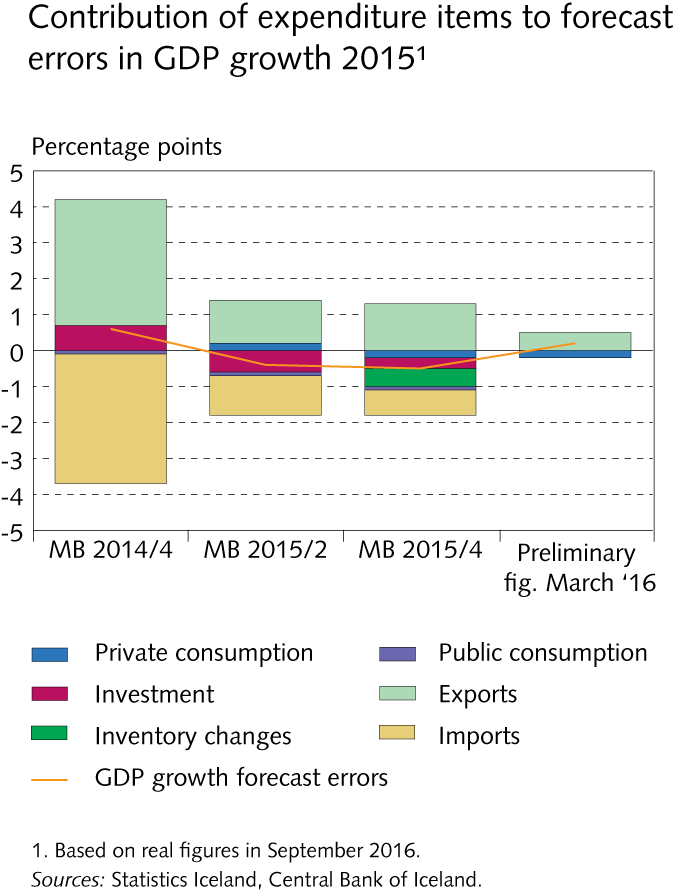 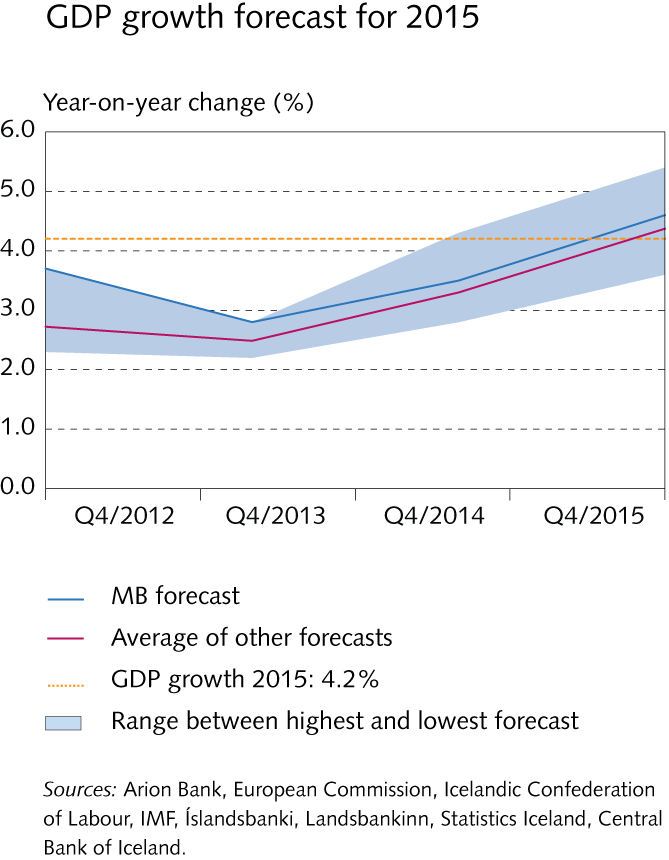 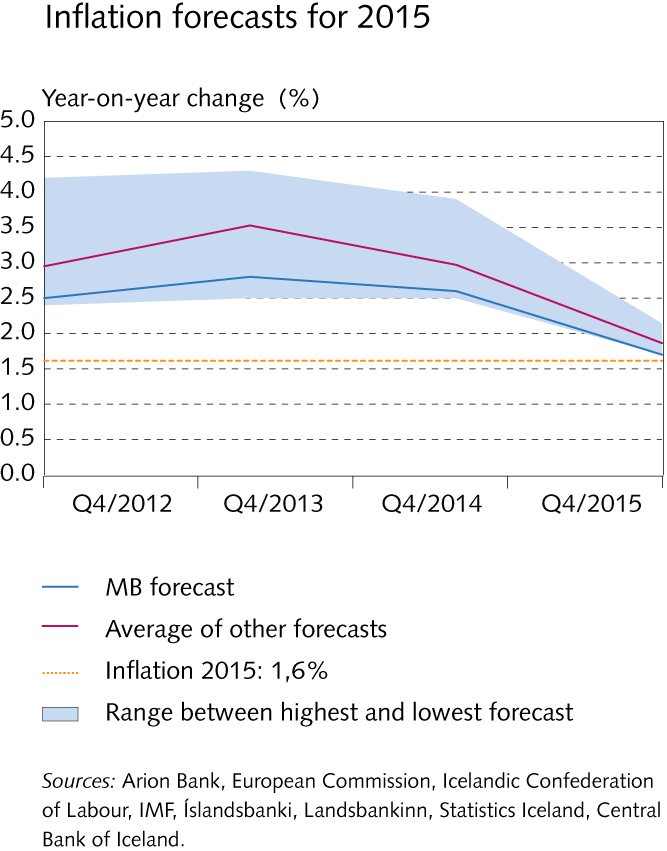 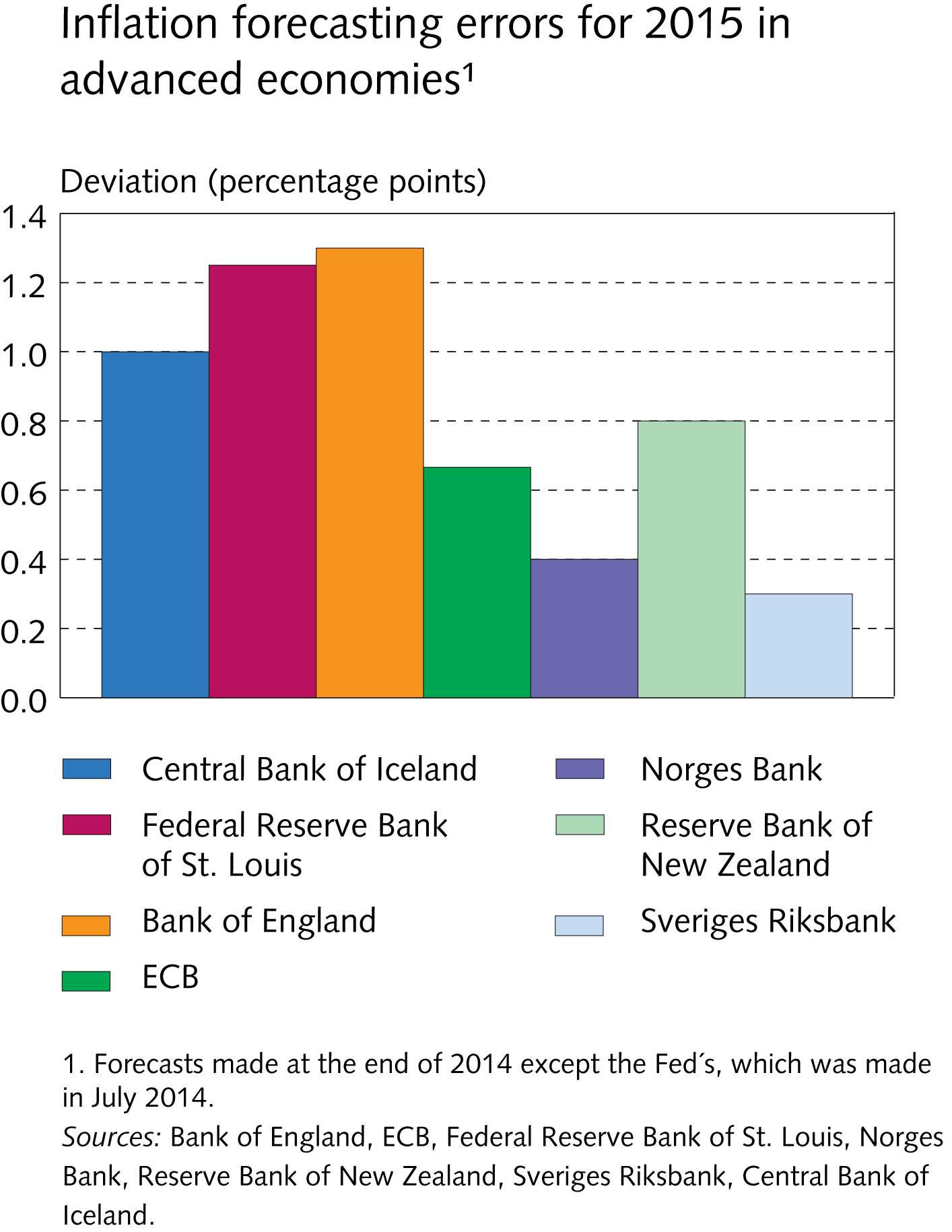 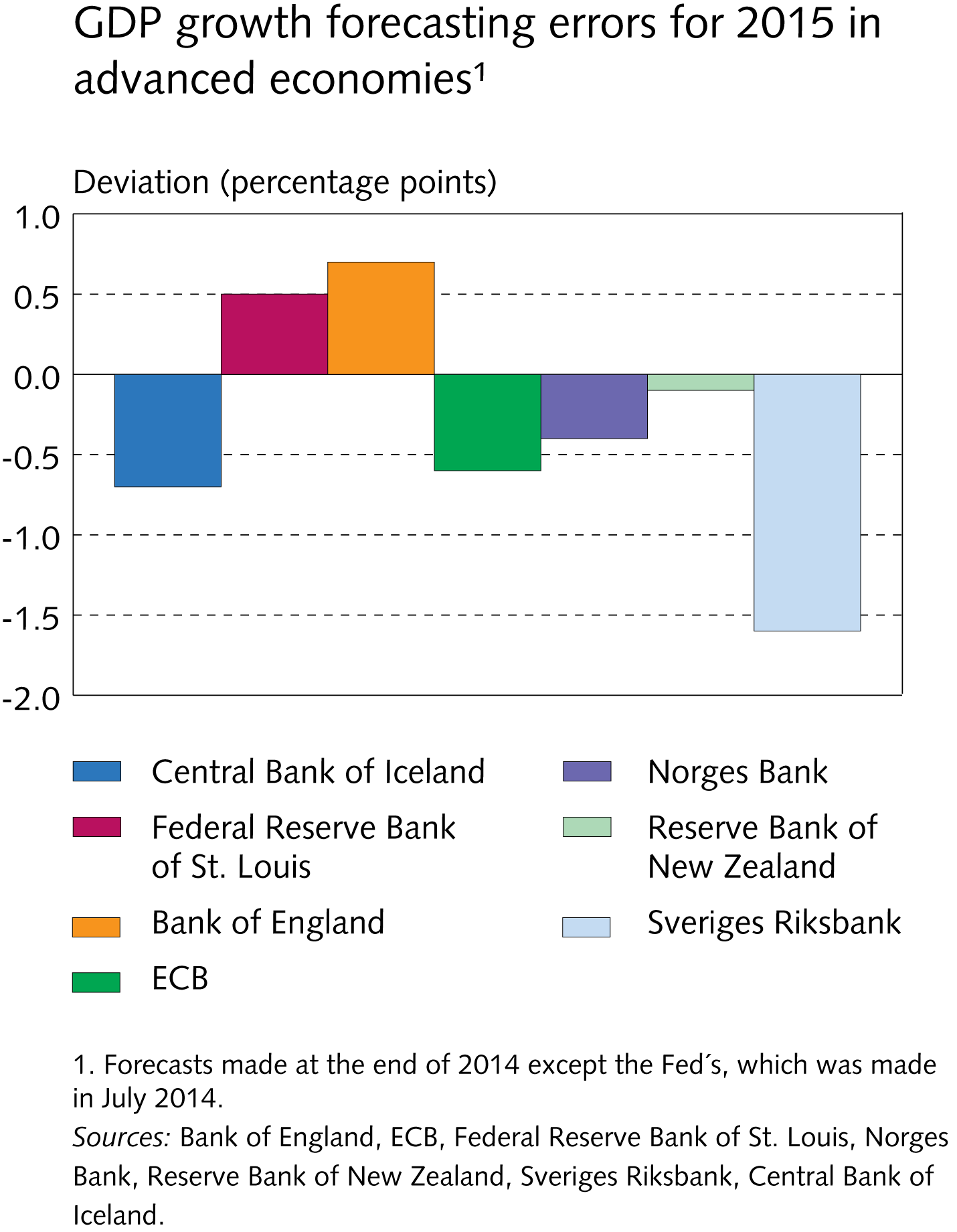